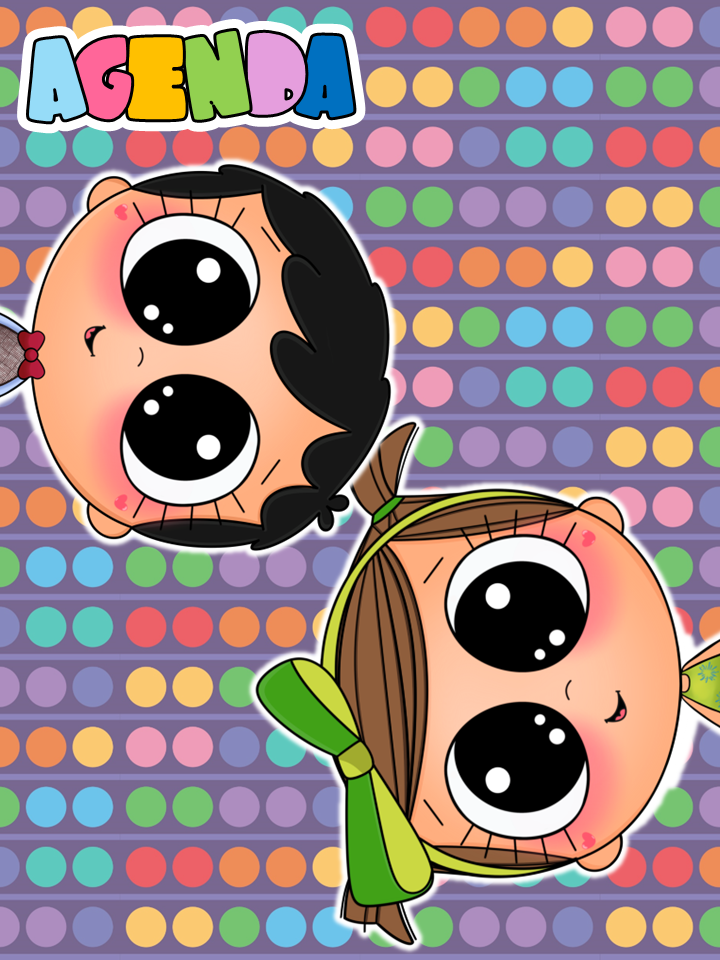 Espacio
Espacio
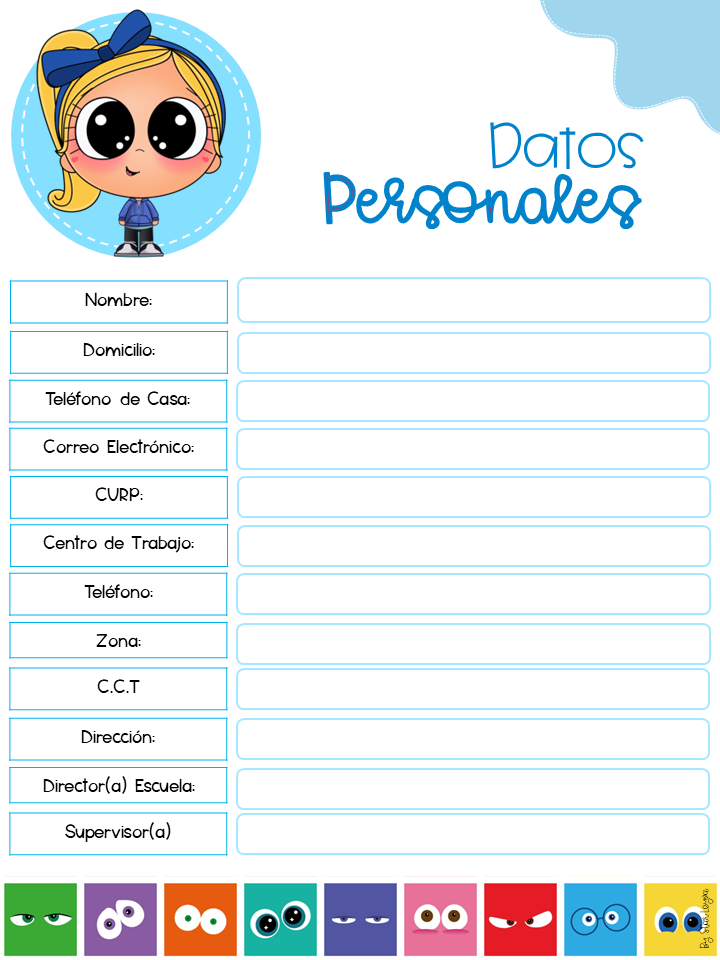 Espacio para el texto
Espacio para el texto
Espacio para el texto
Espacio para el texto
Espacio para el texto
Espacio para el texto
Espacio para el texto
Espacio para el texto
Espacio para el texto
Espacio para el texto
Espacio para el texto
Espacio para el texto
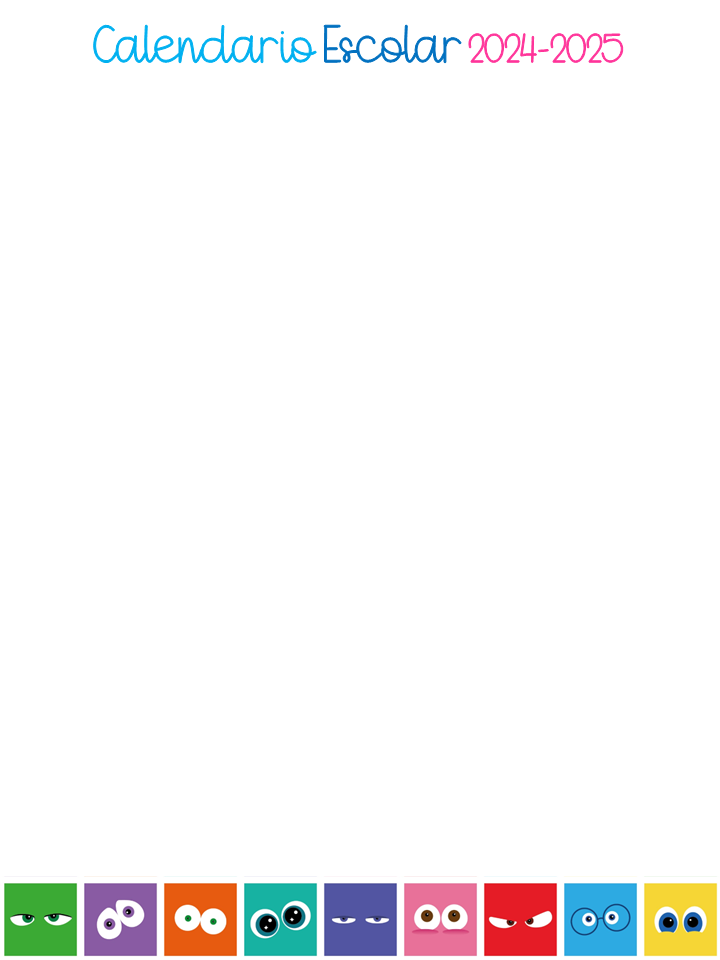 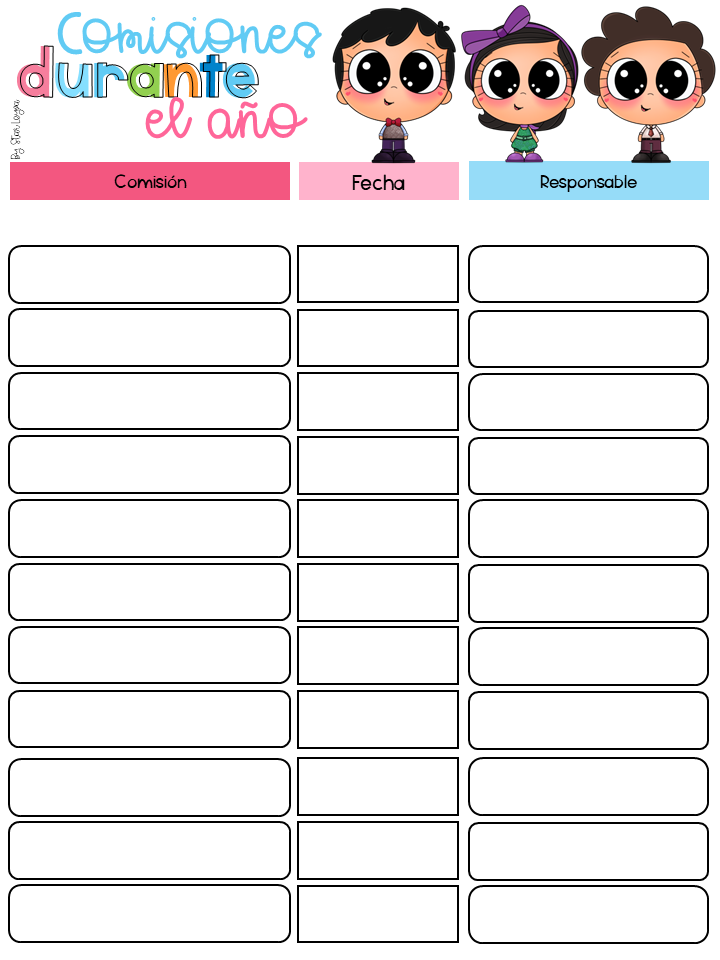 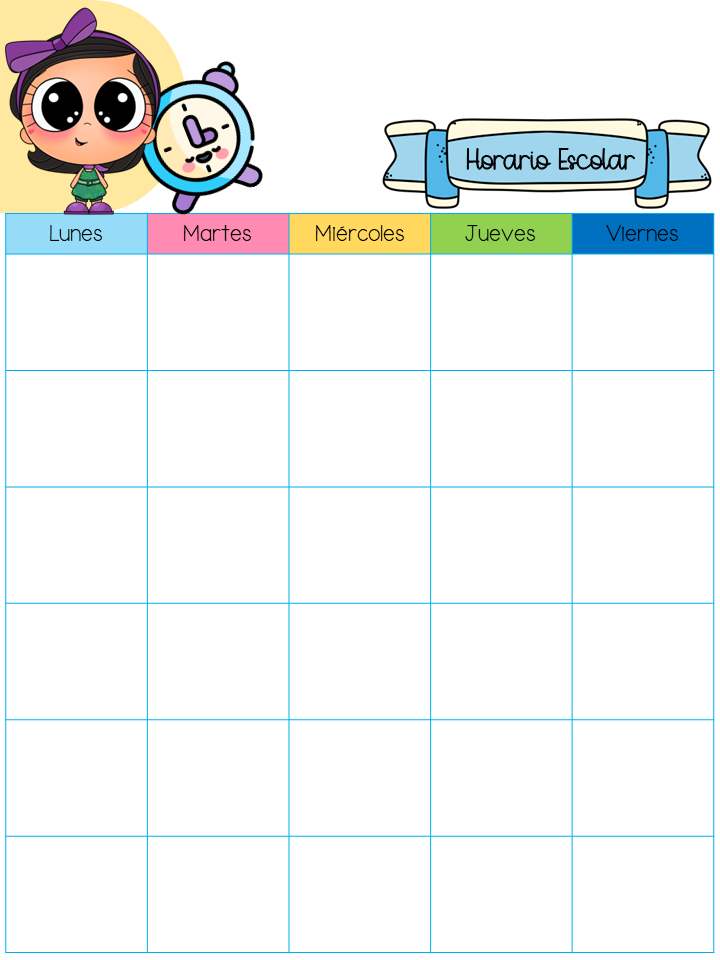 Espacio
Espacio
Espacio
Espacio
Espacio
Espacio
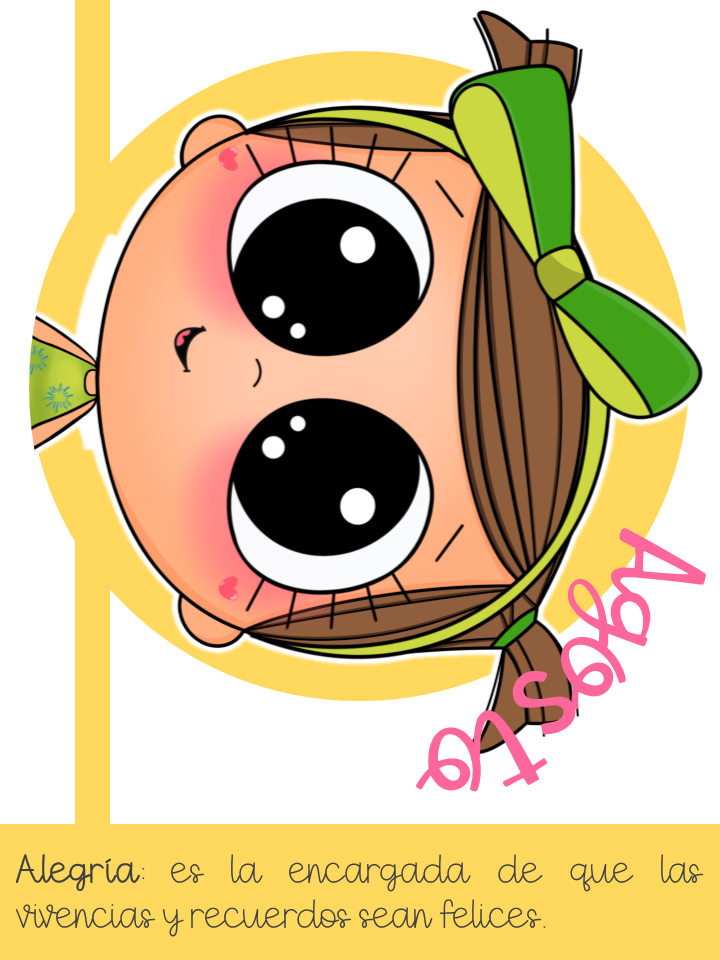 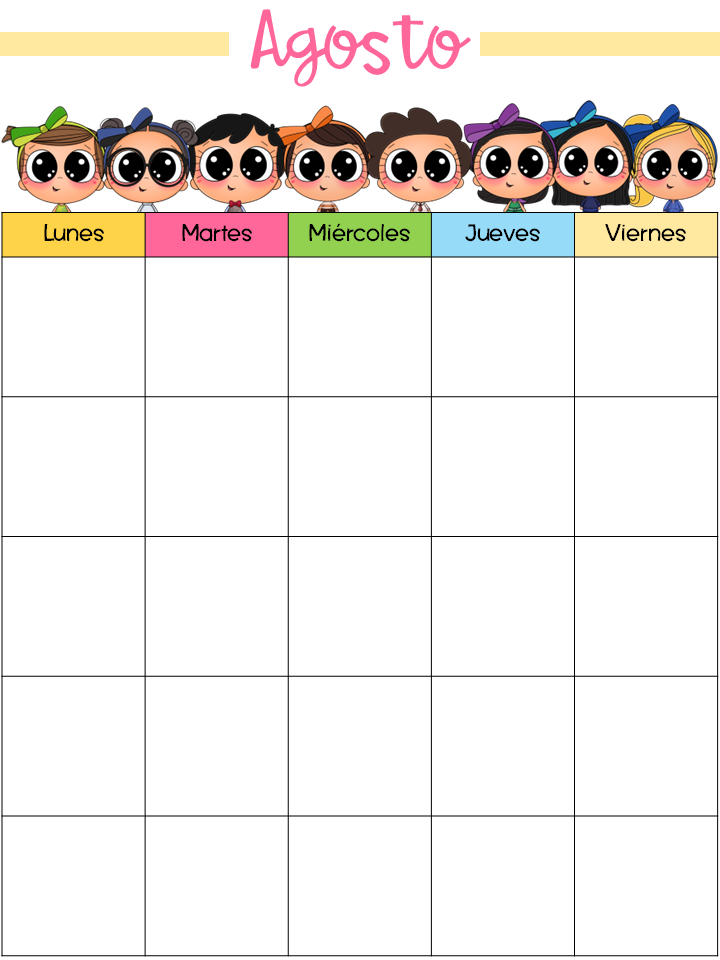 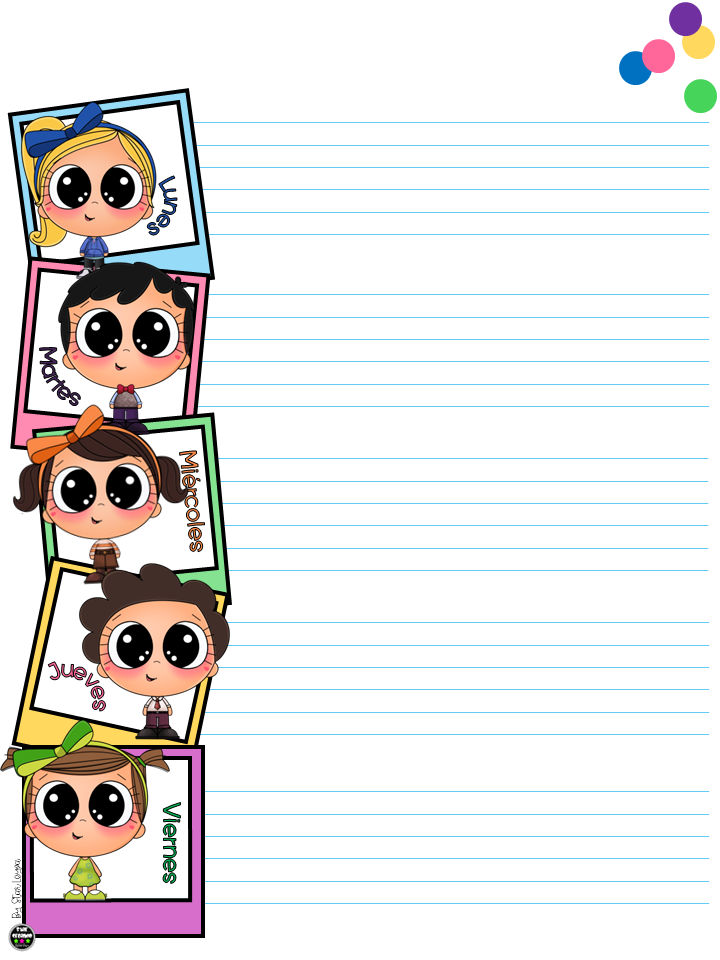 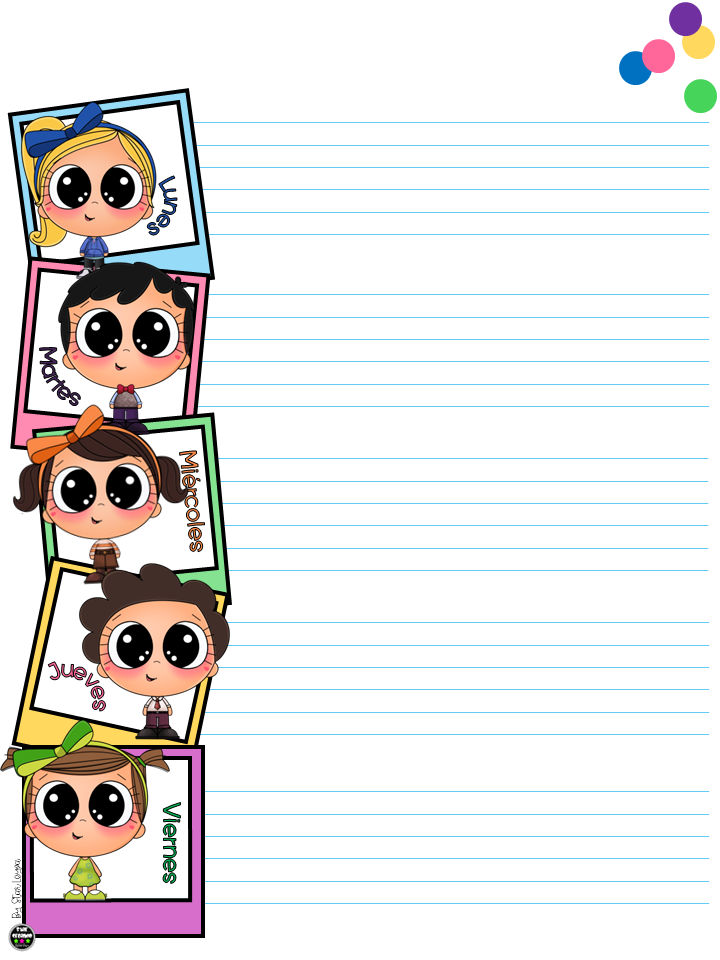 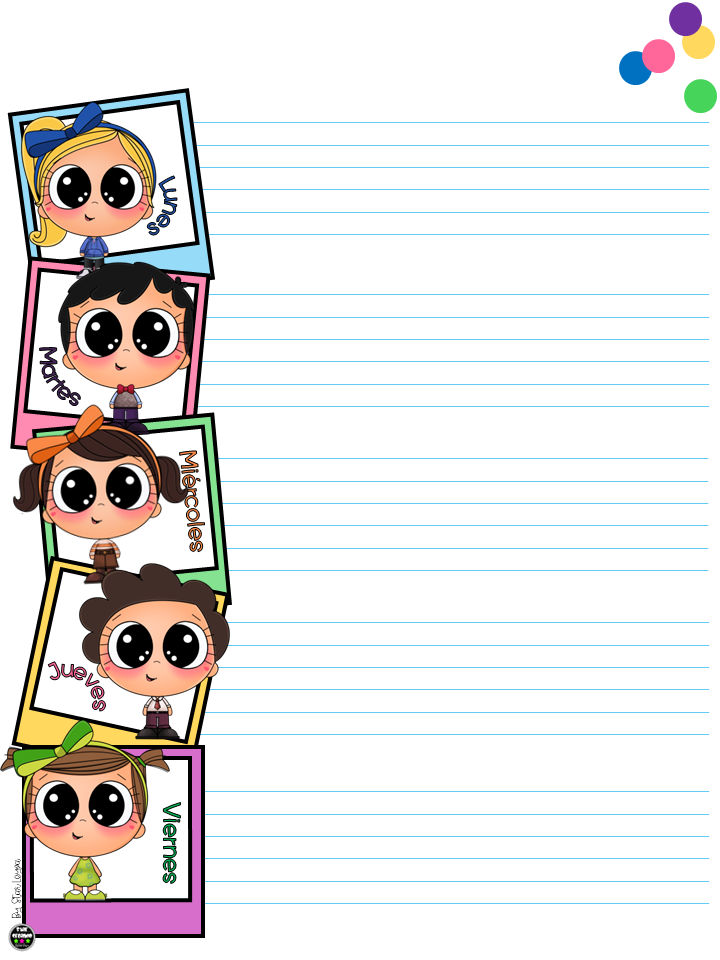 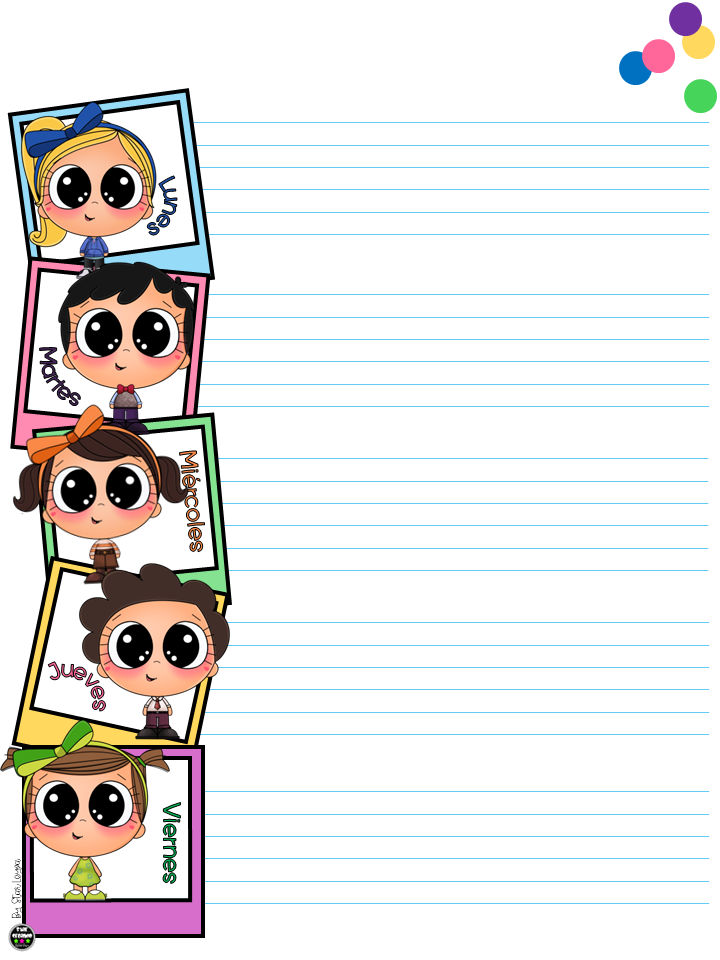 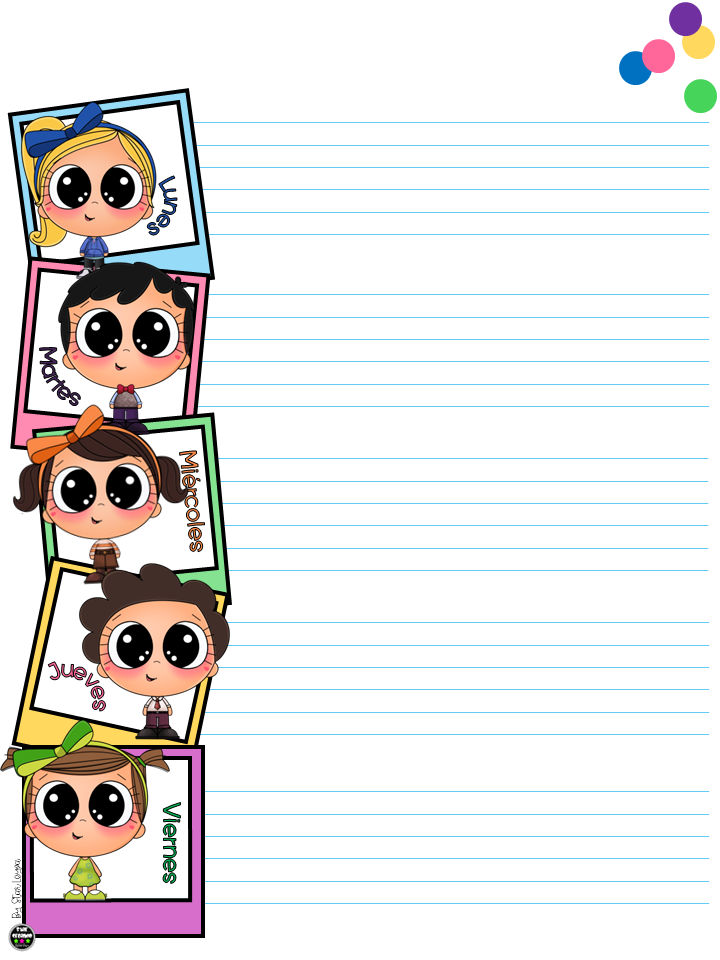 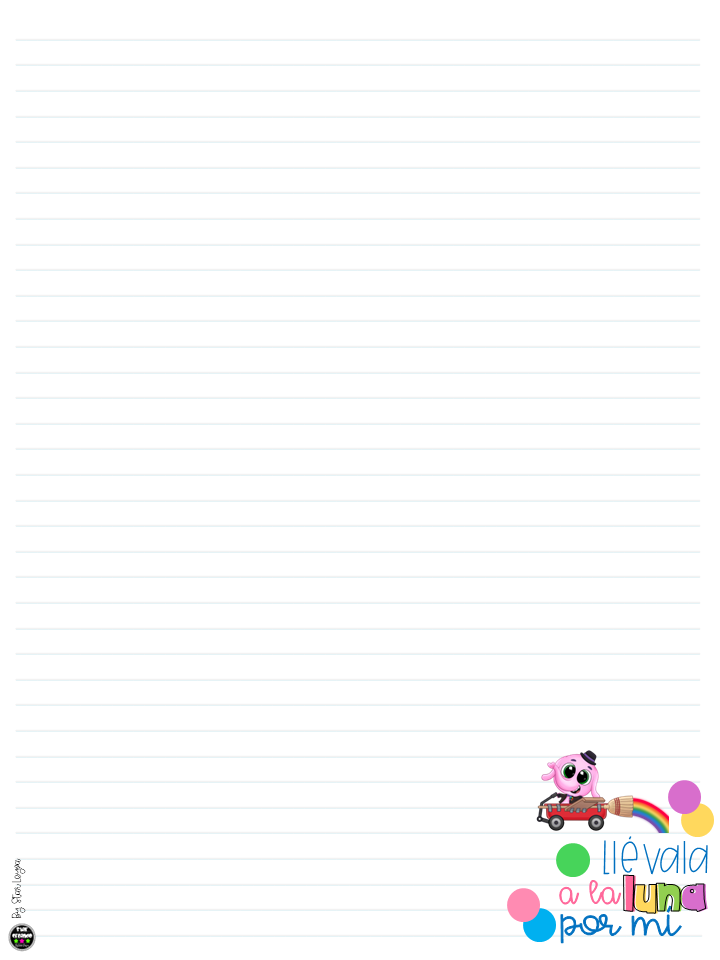 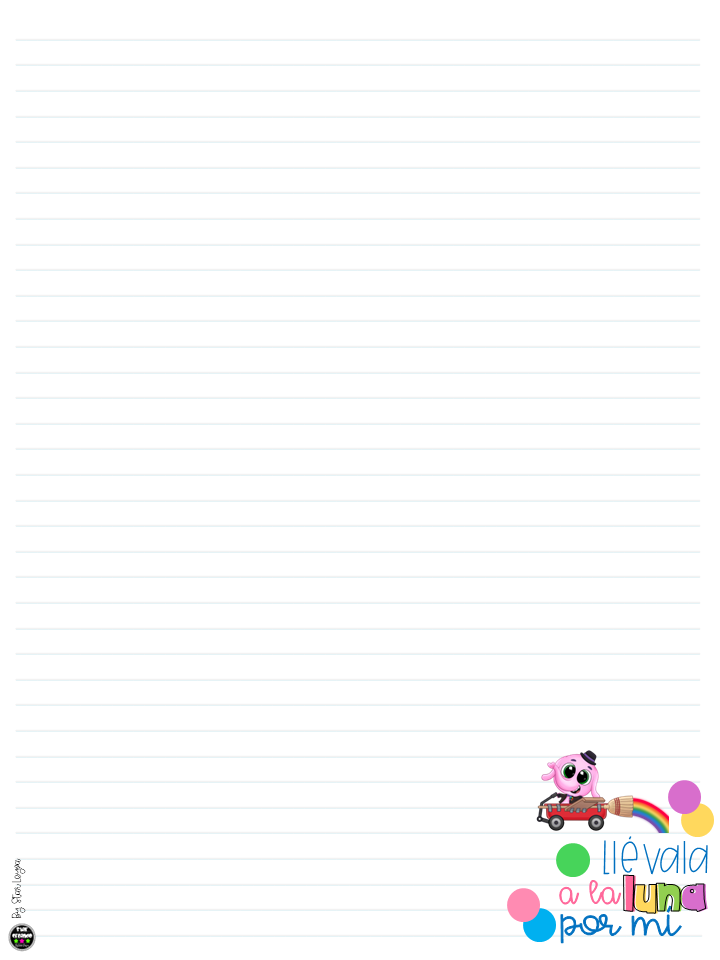 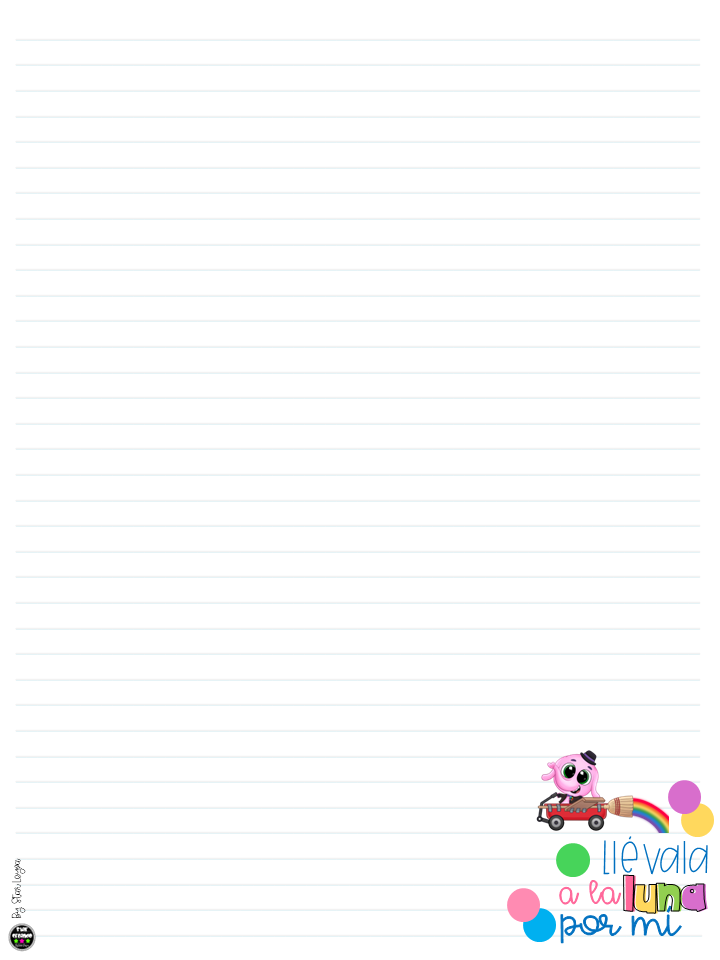 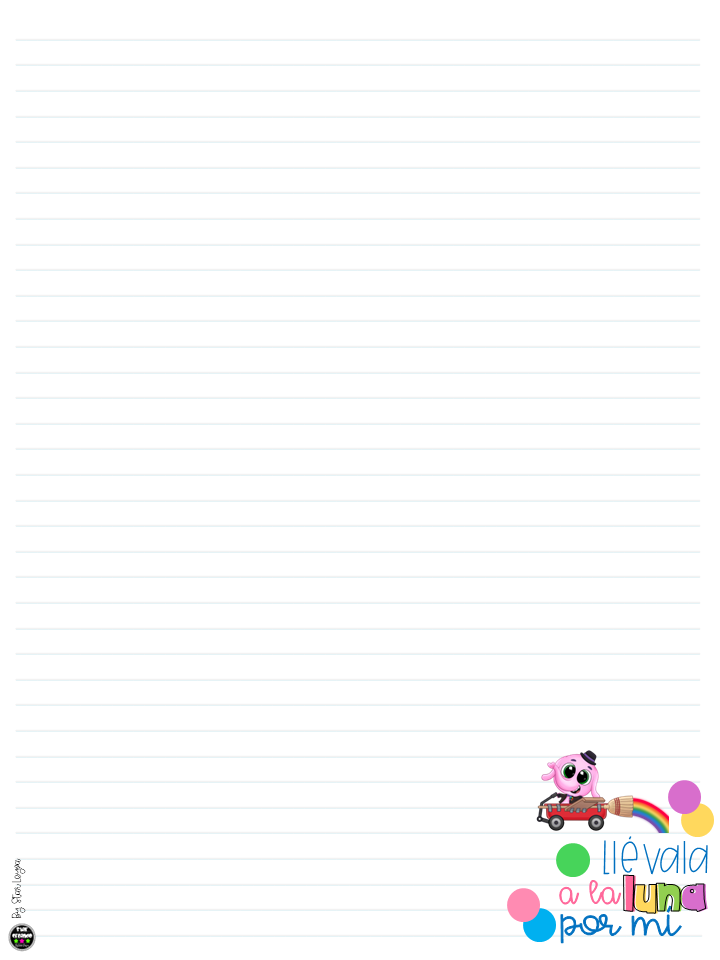 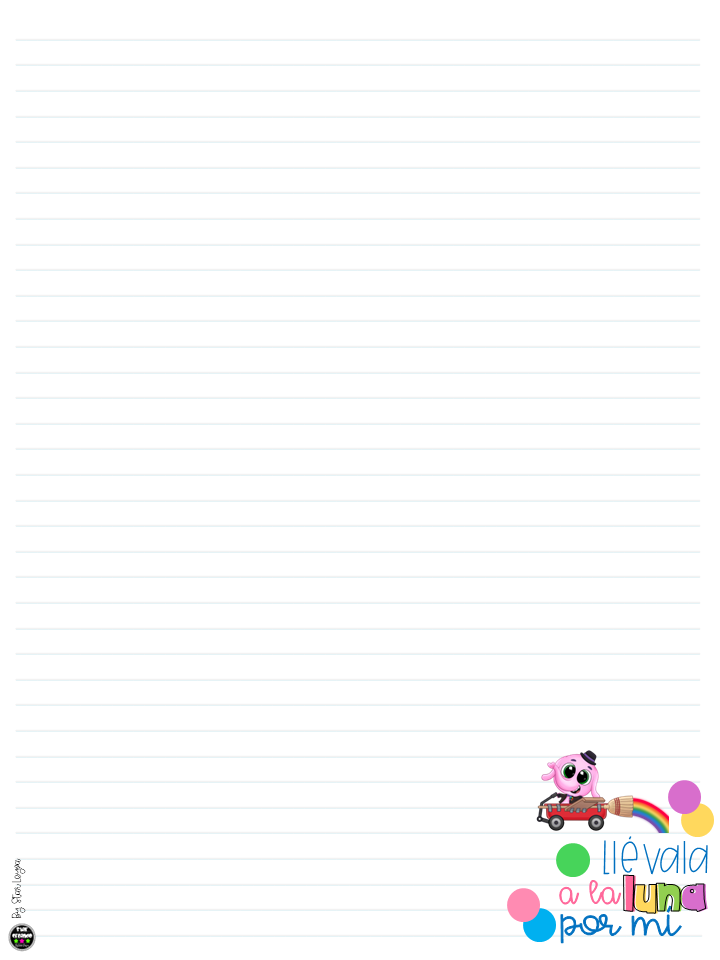 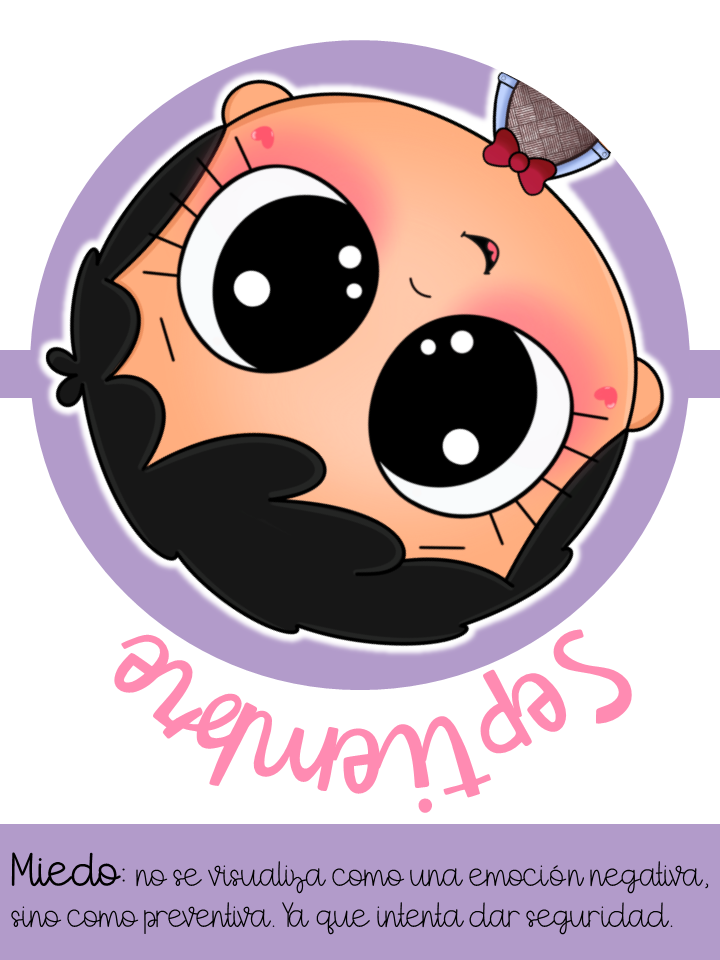 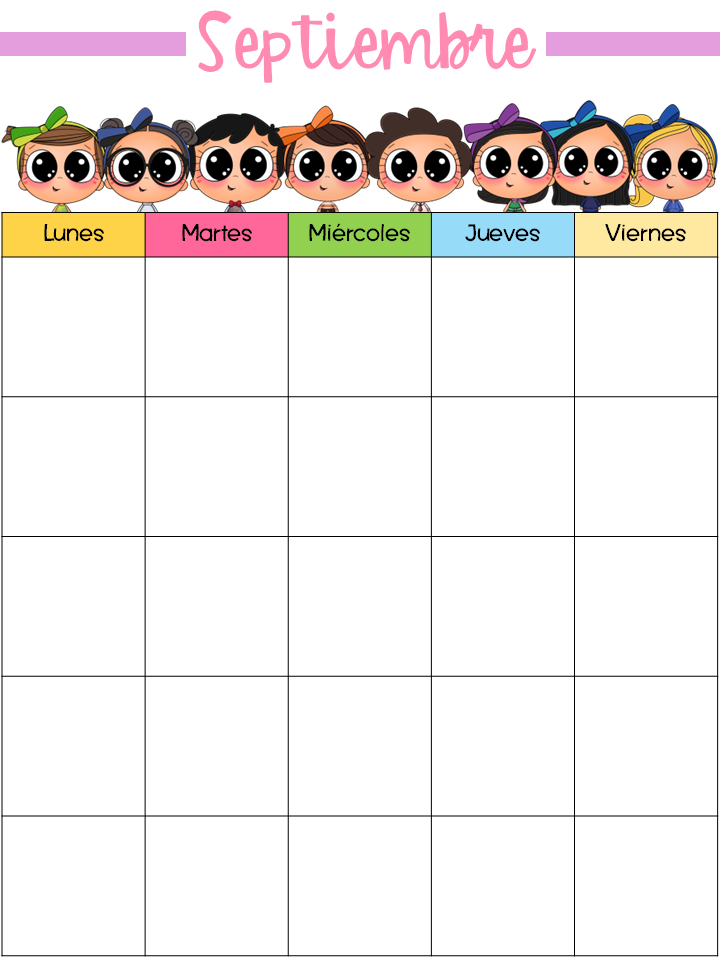 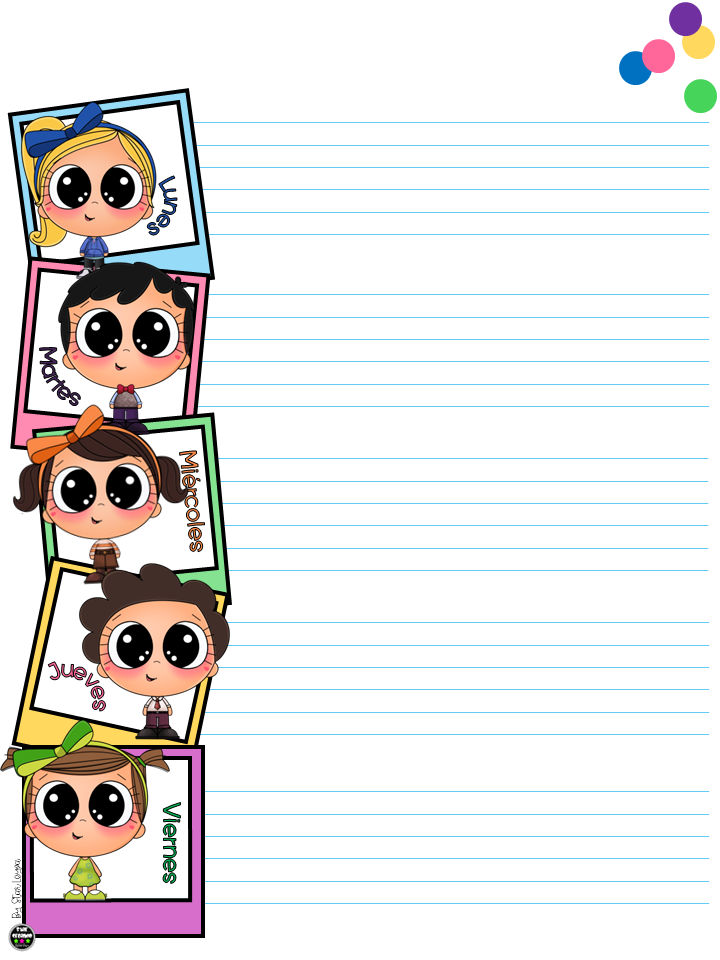 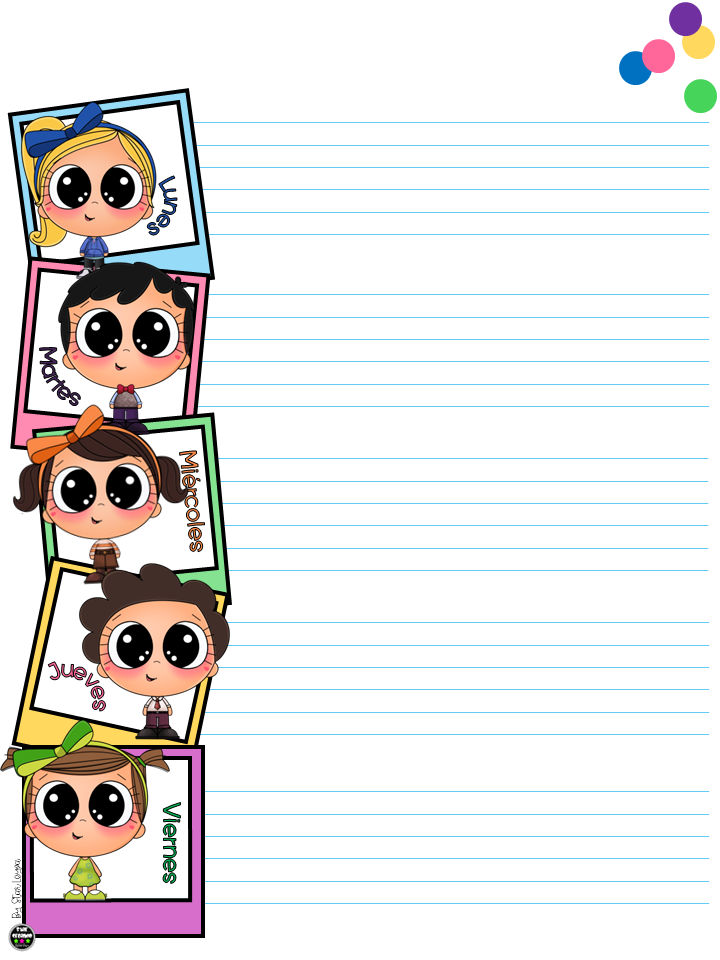 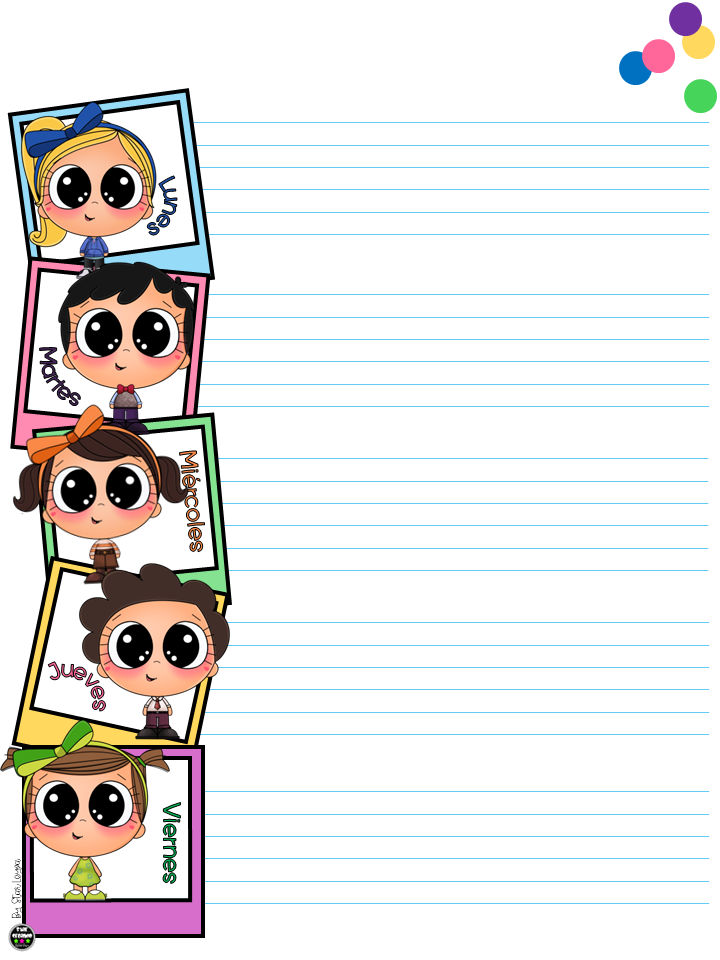 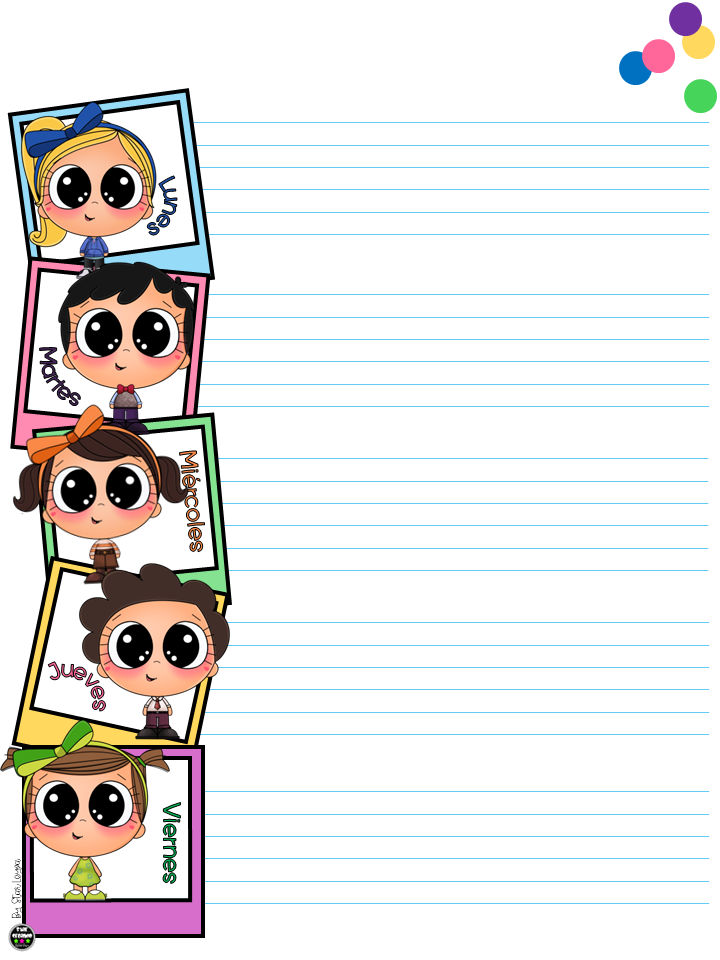 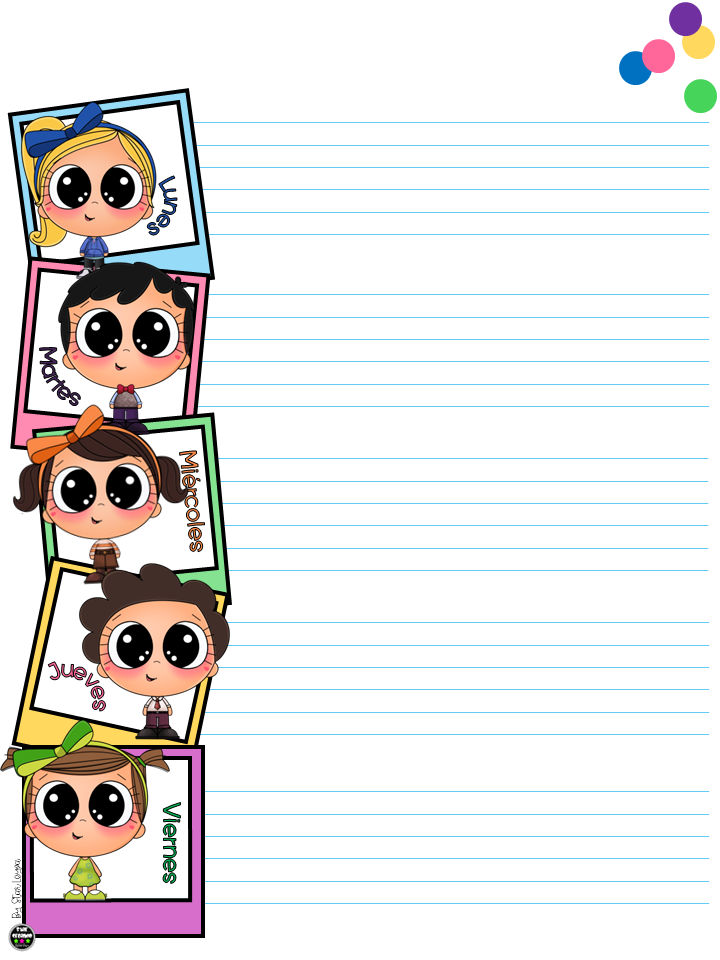 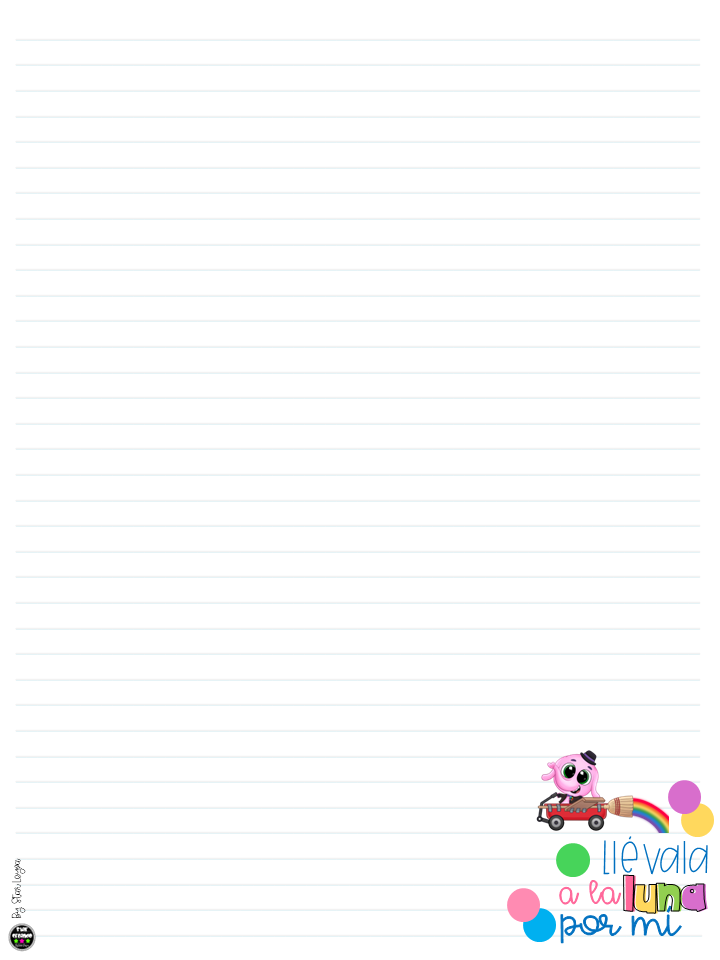 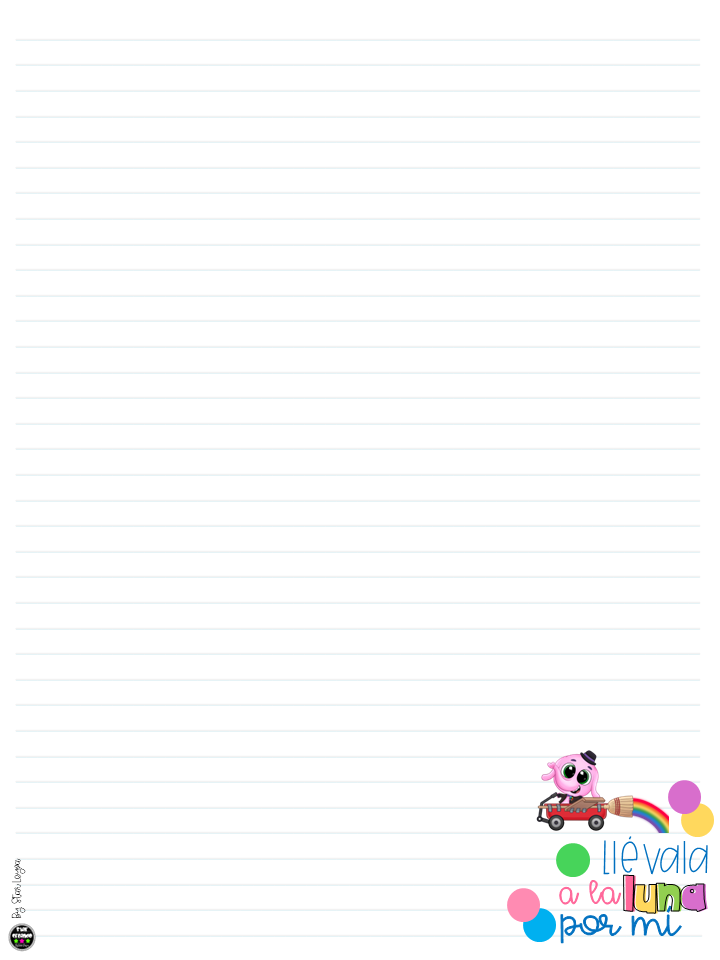 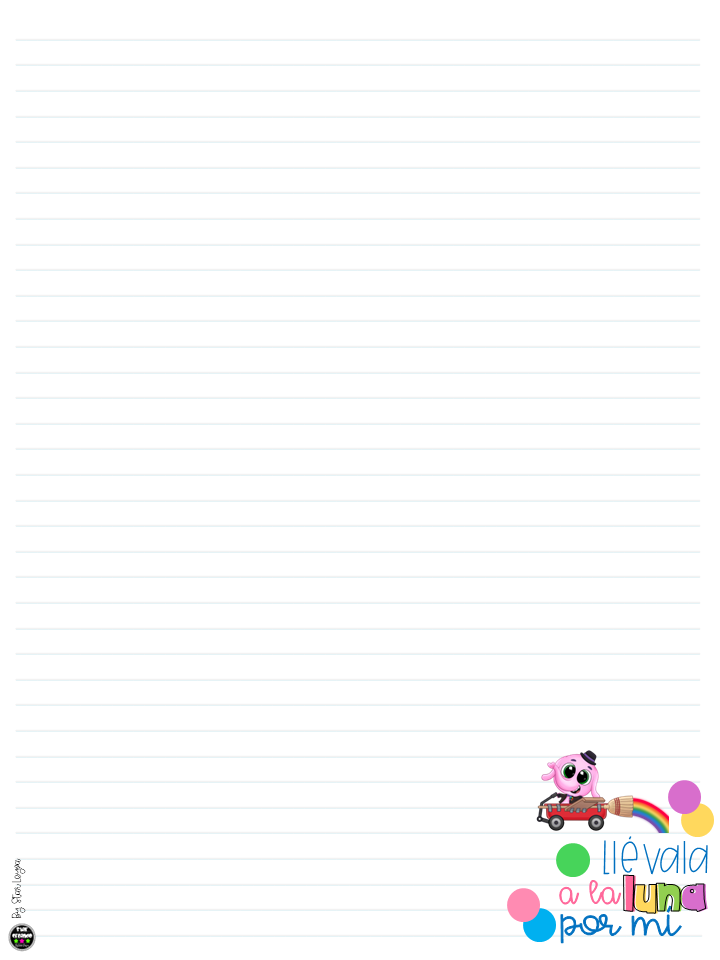 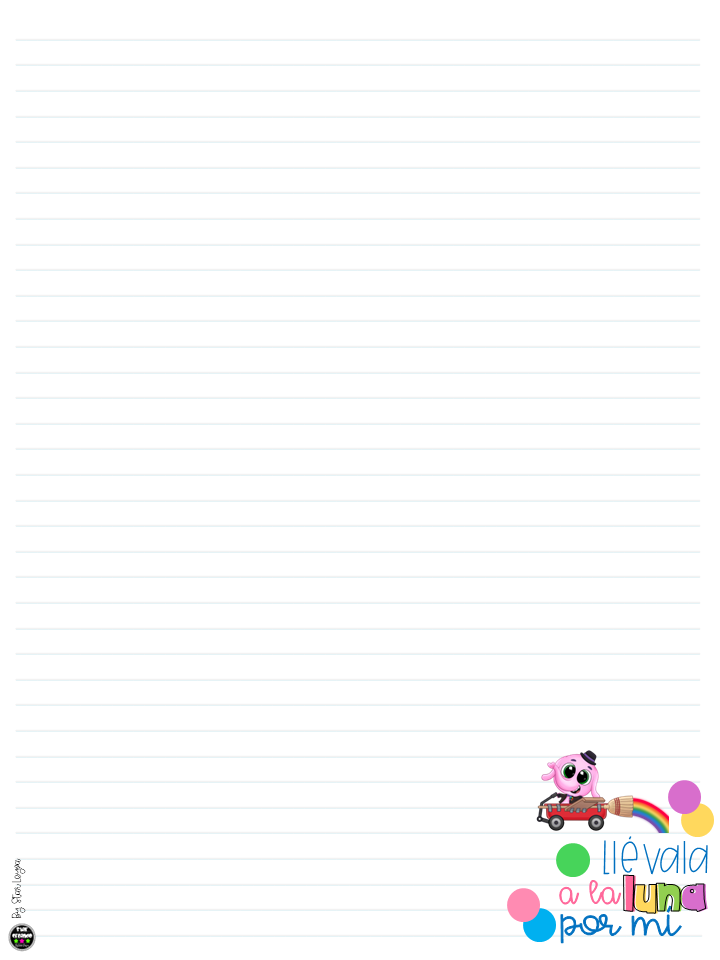 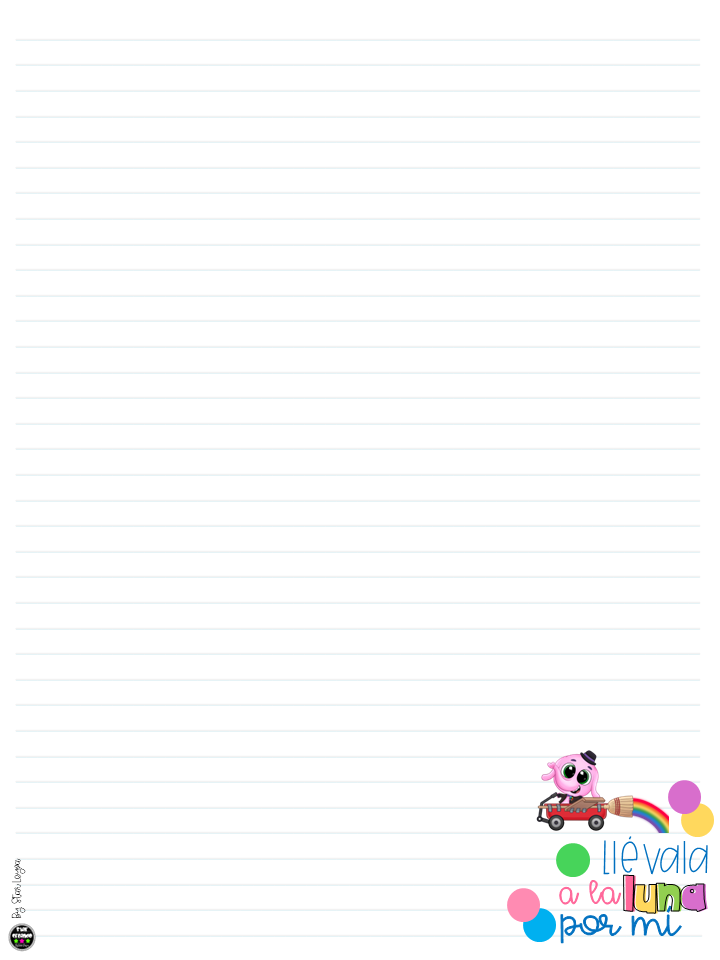 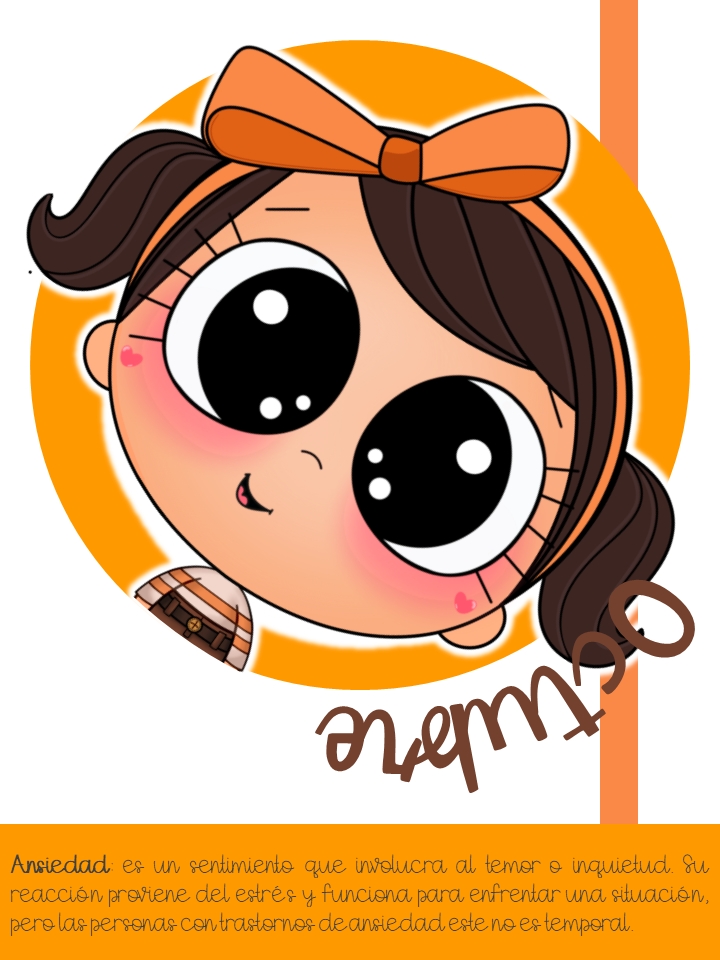 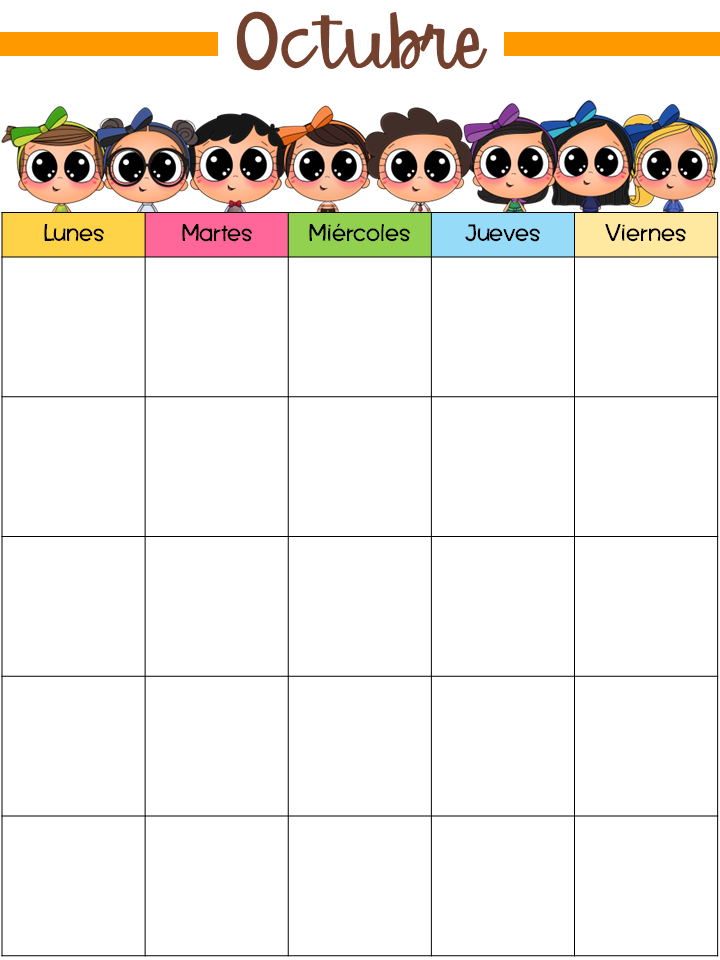 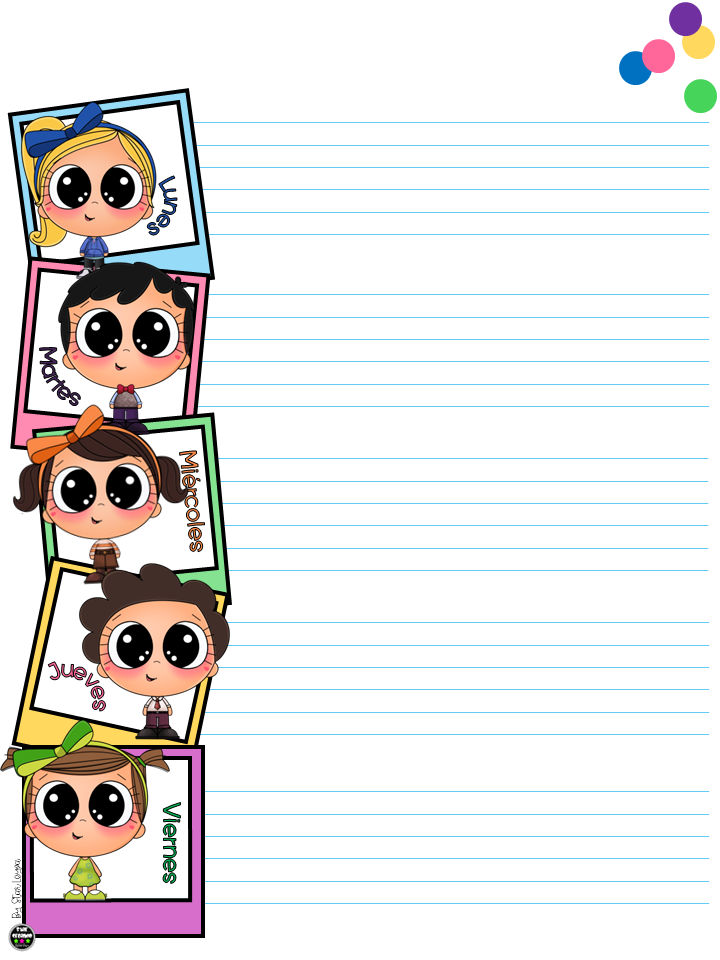 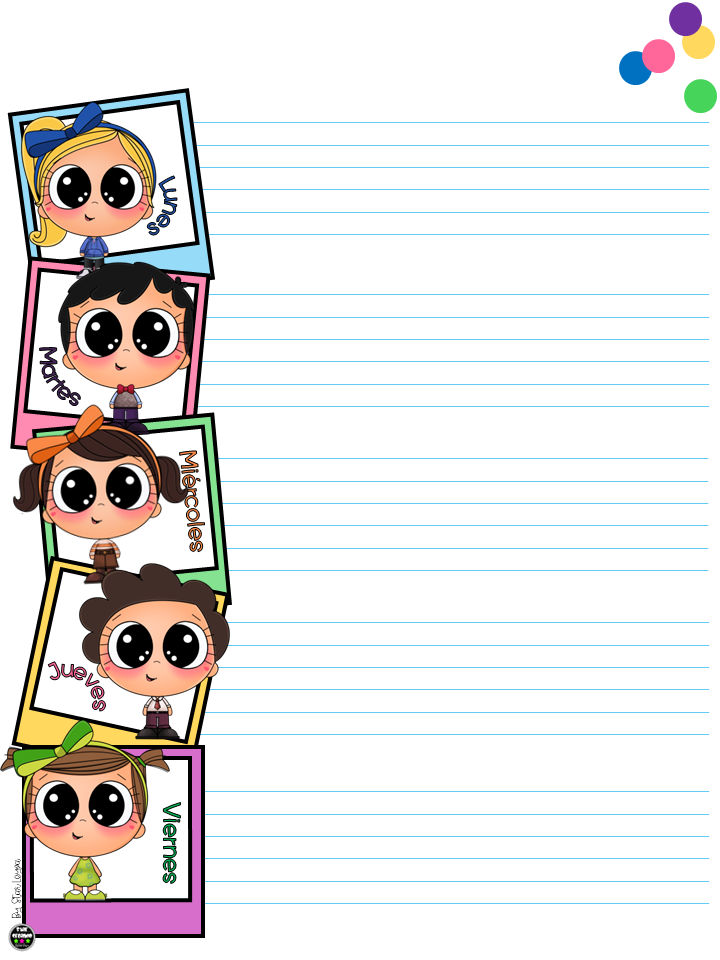 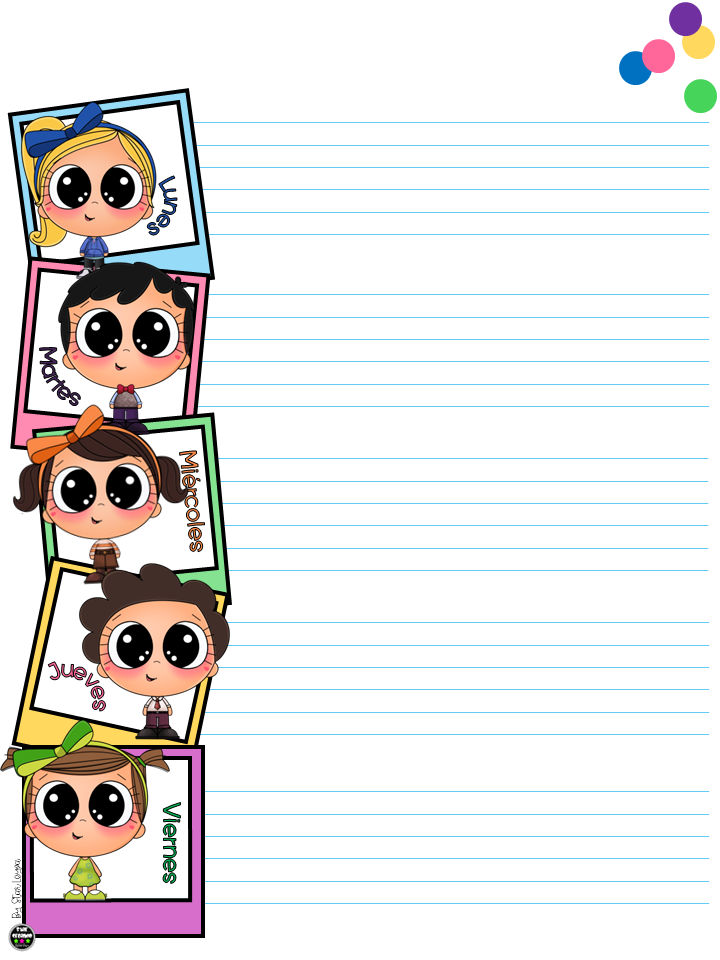 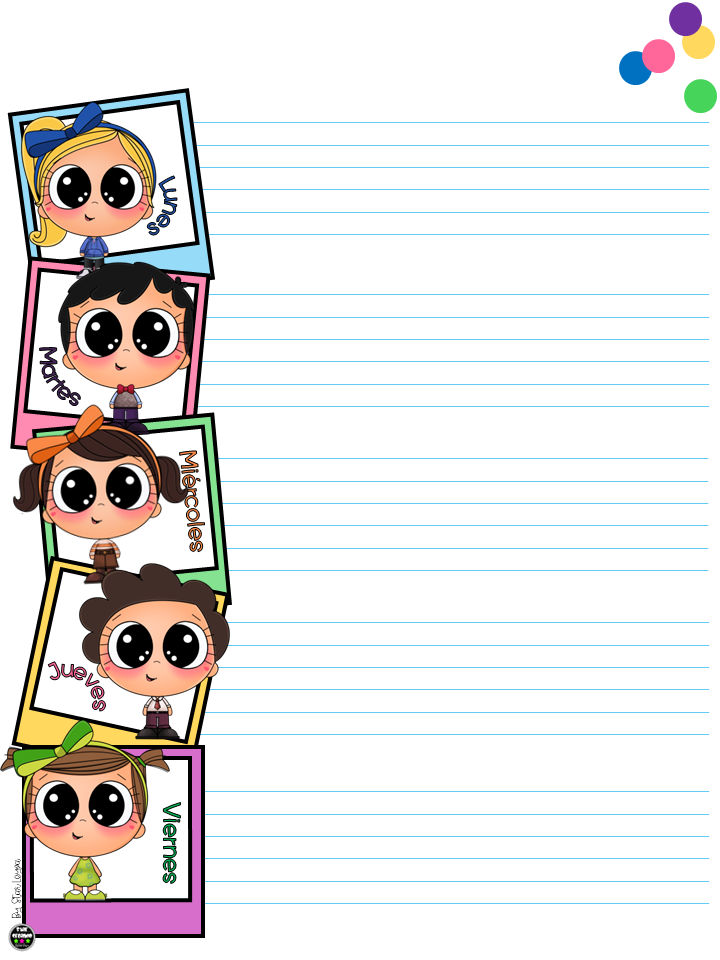 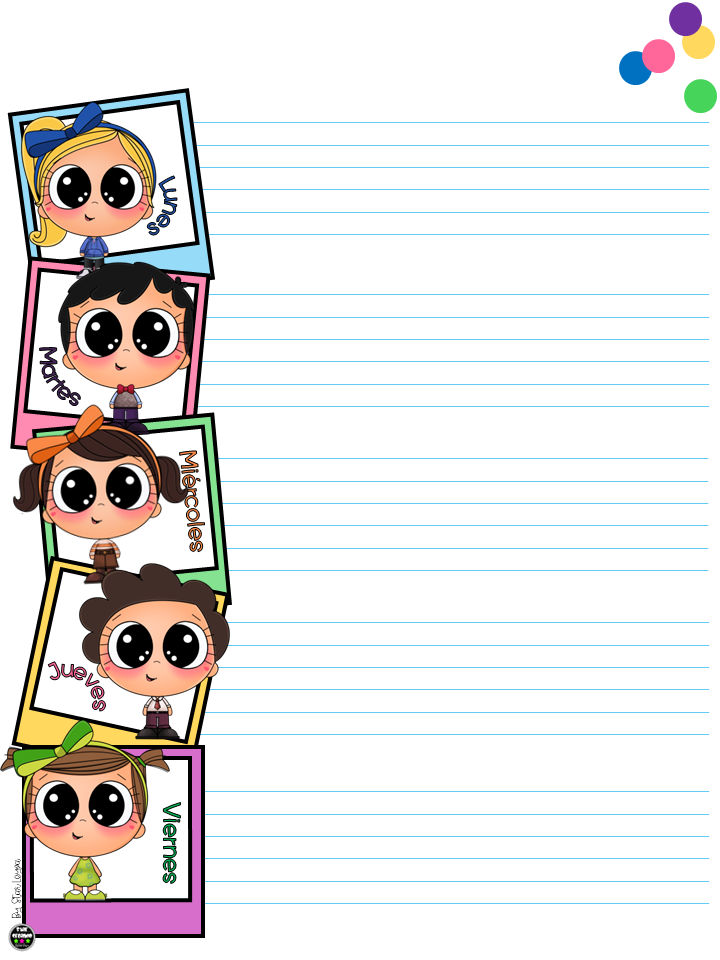 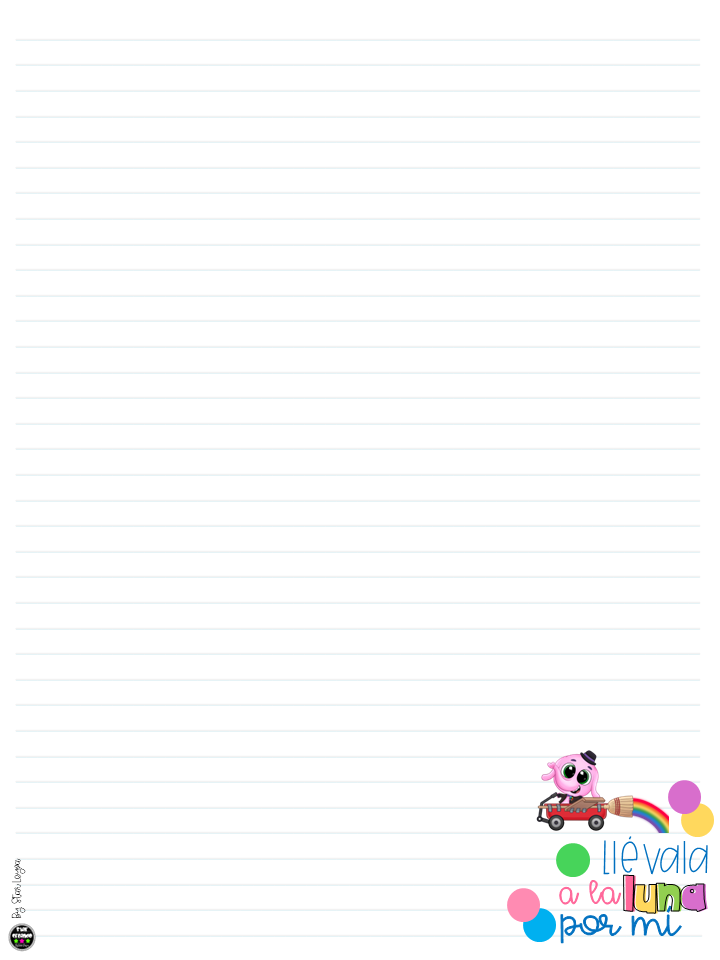 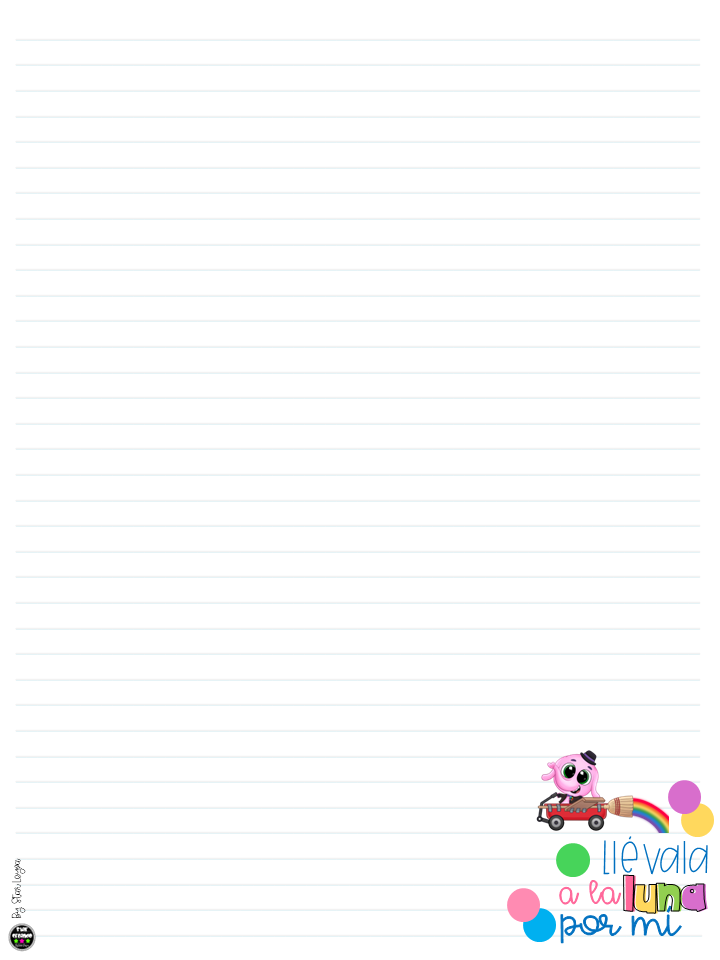 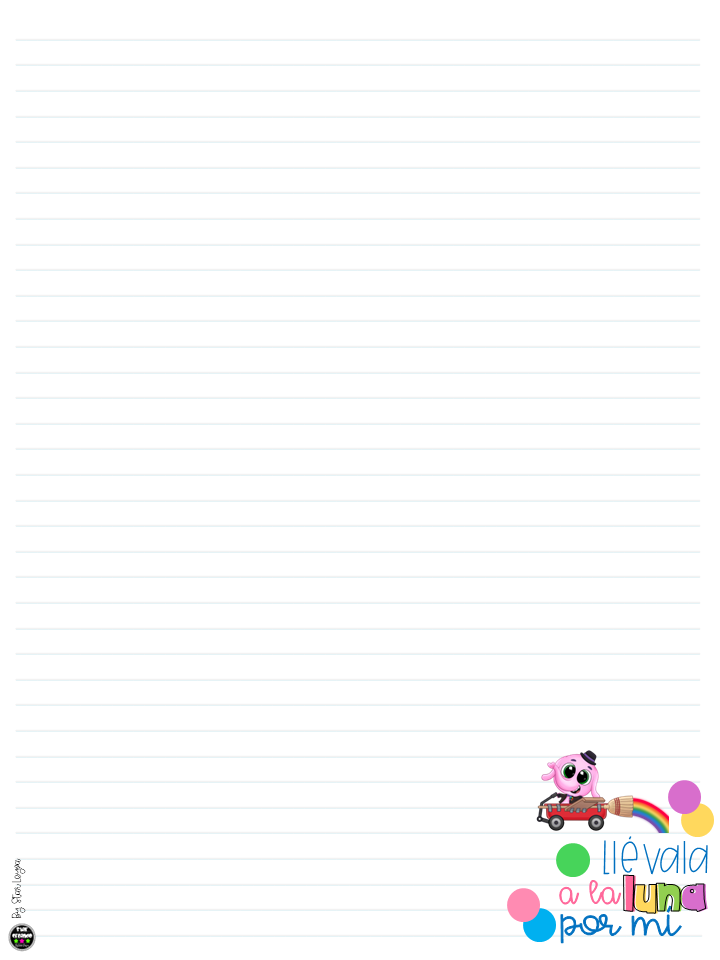 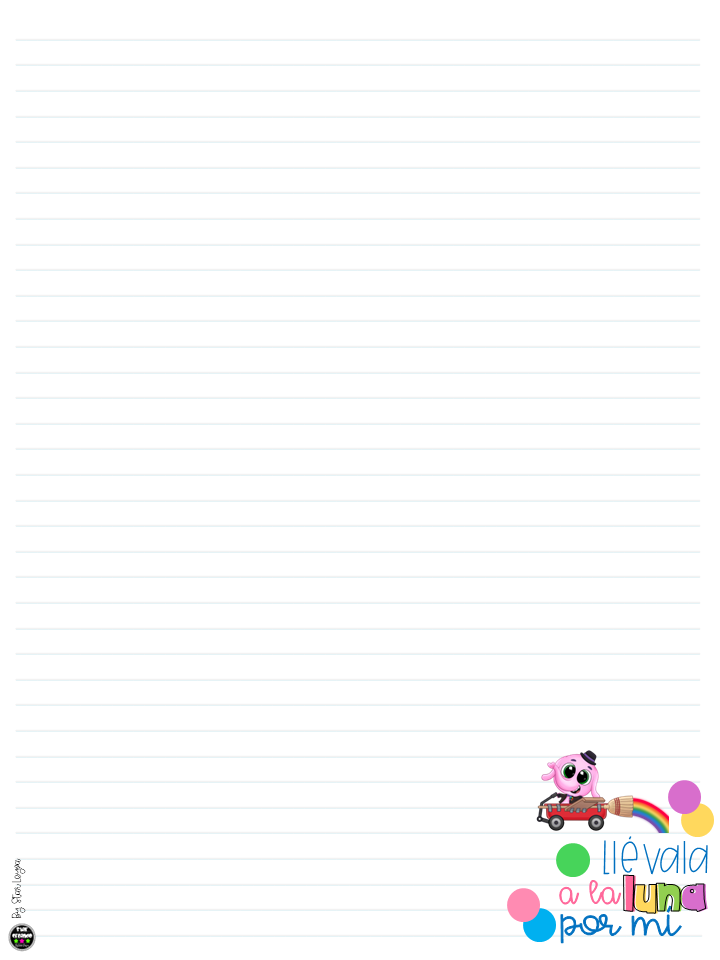 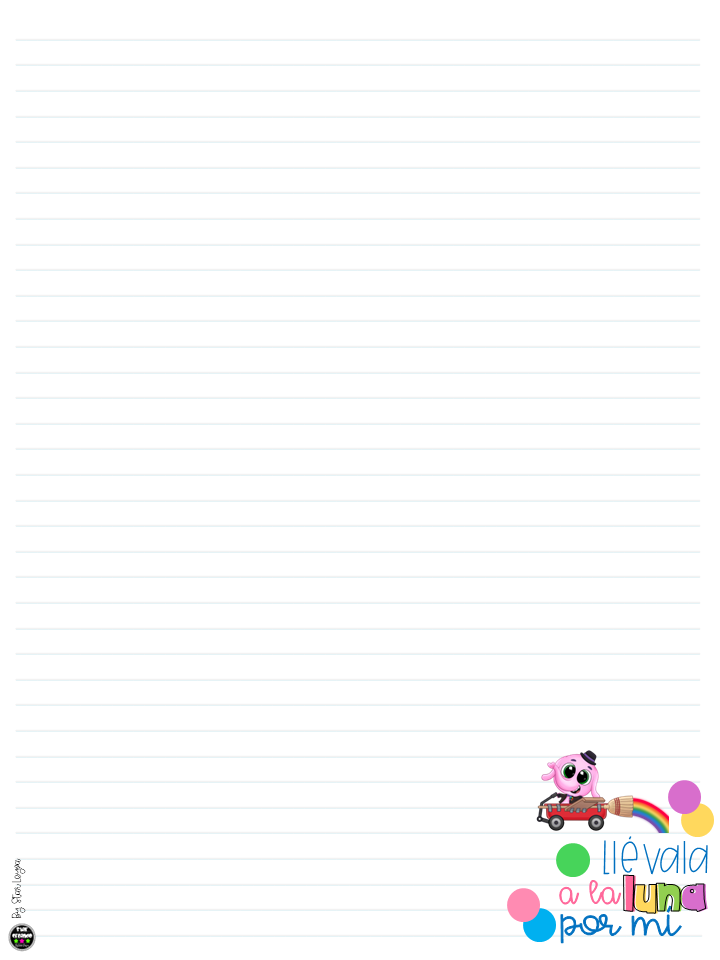 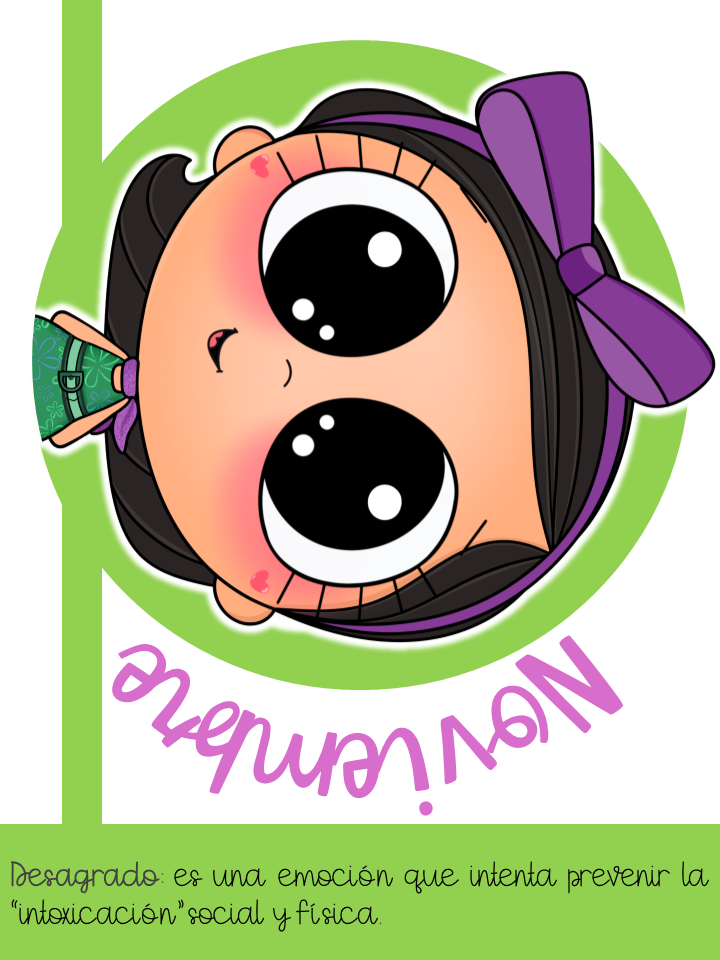 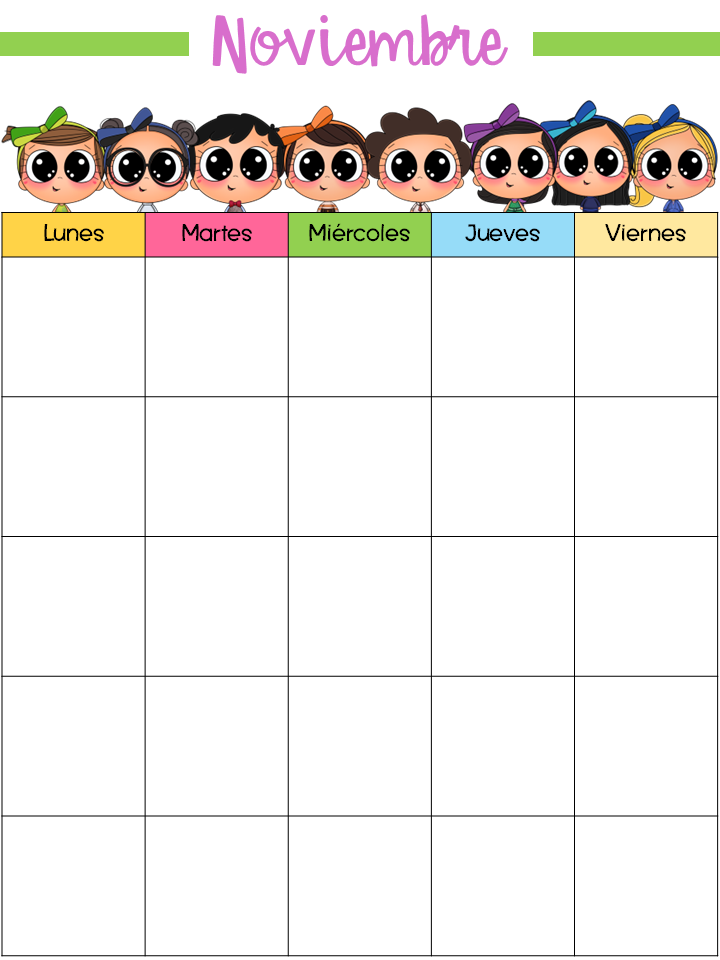 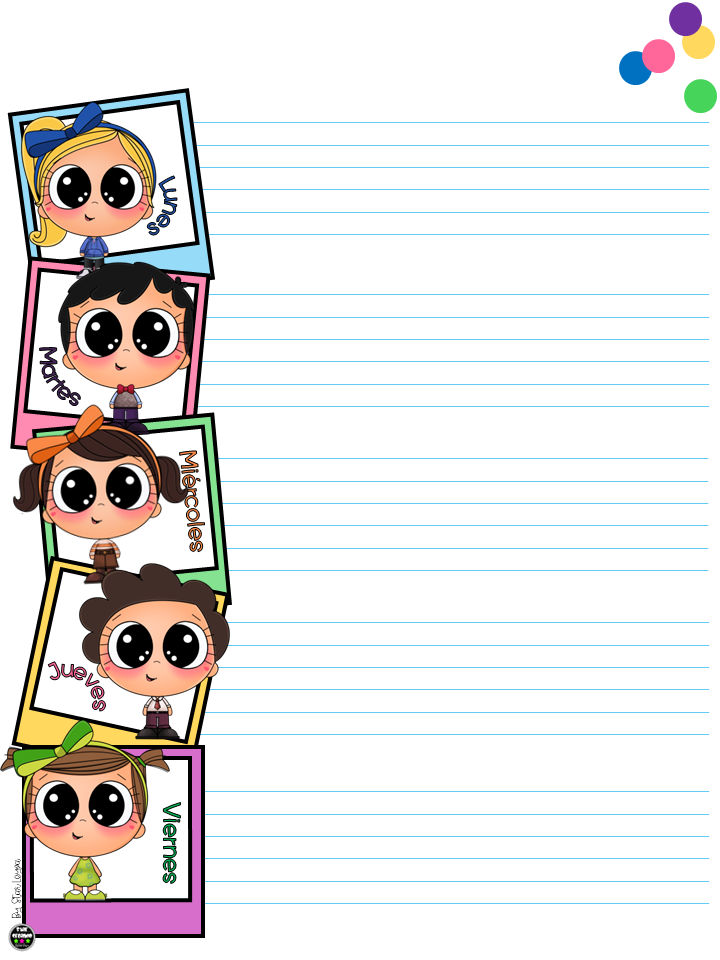 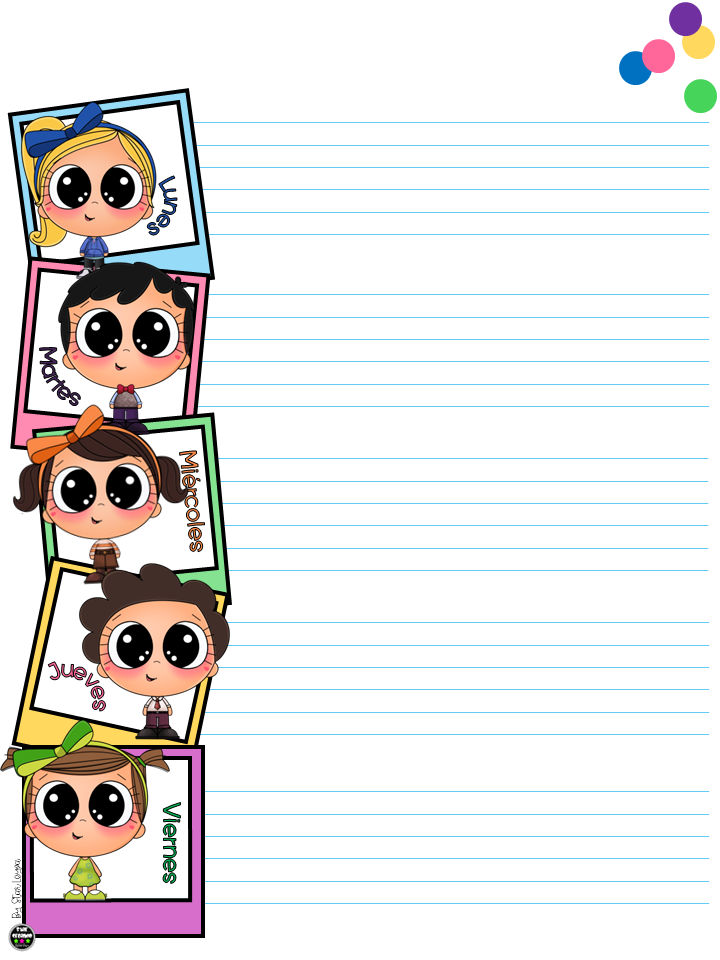 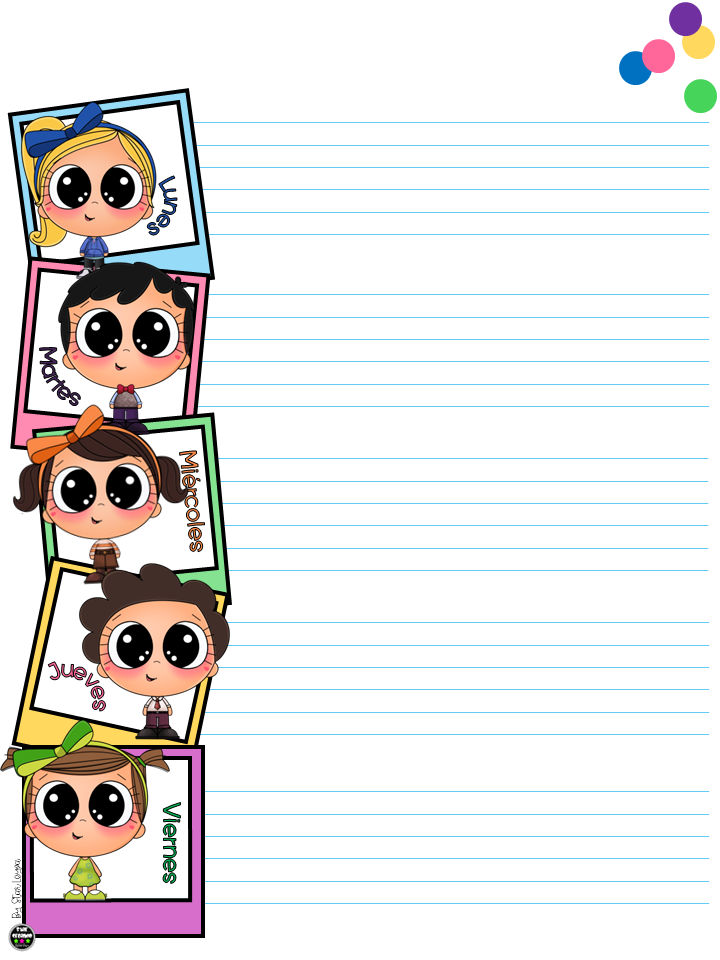 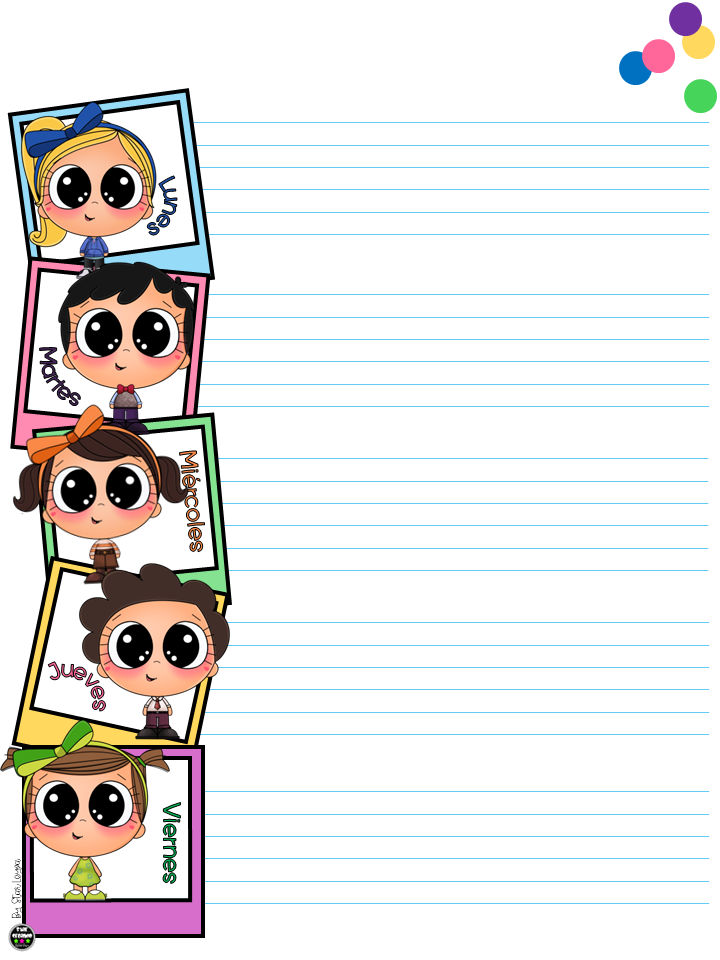 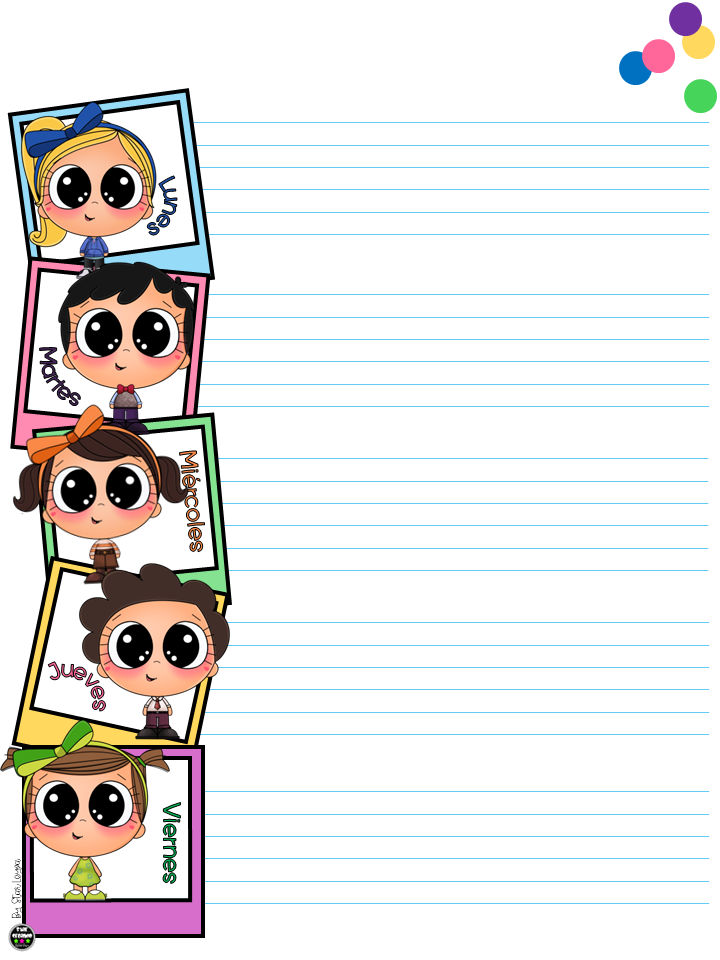 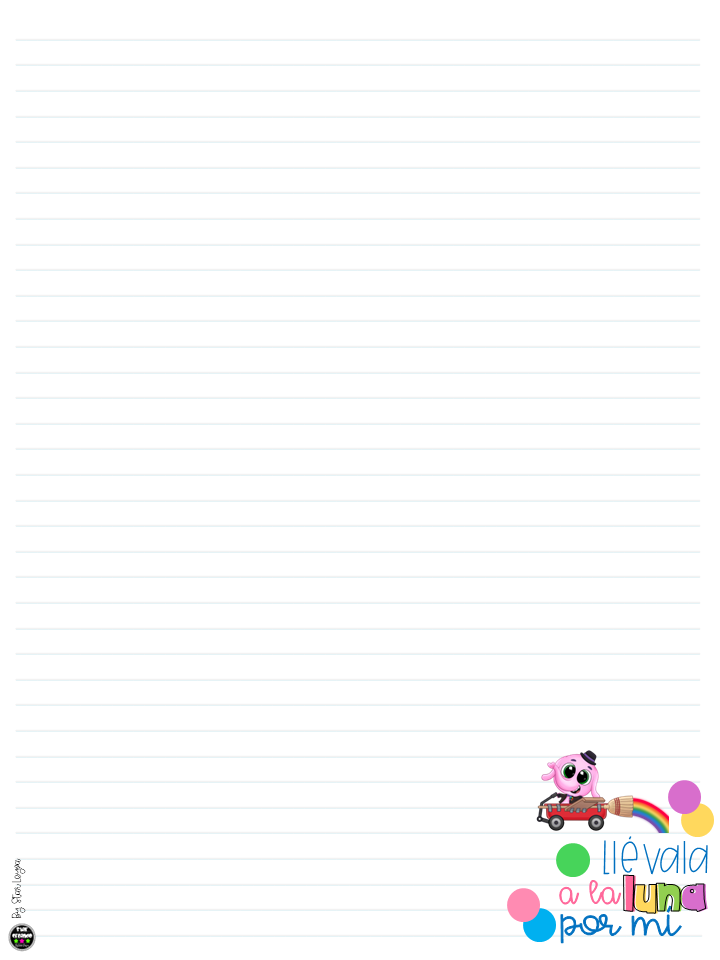 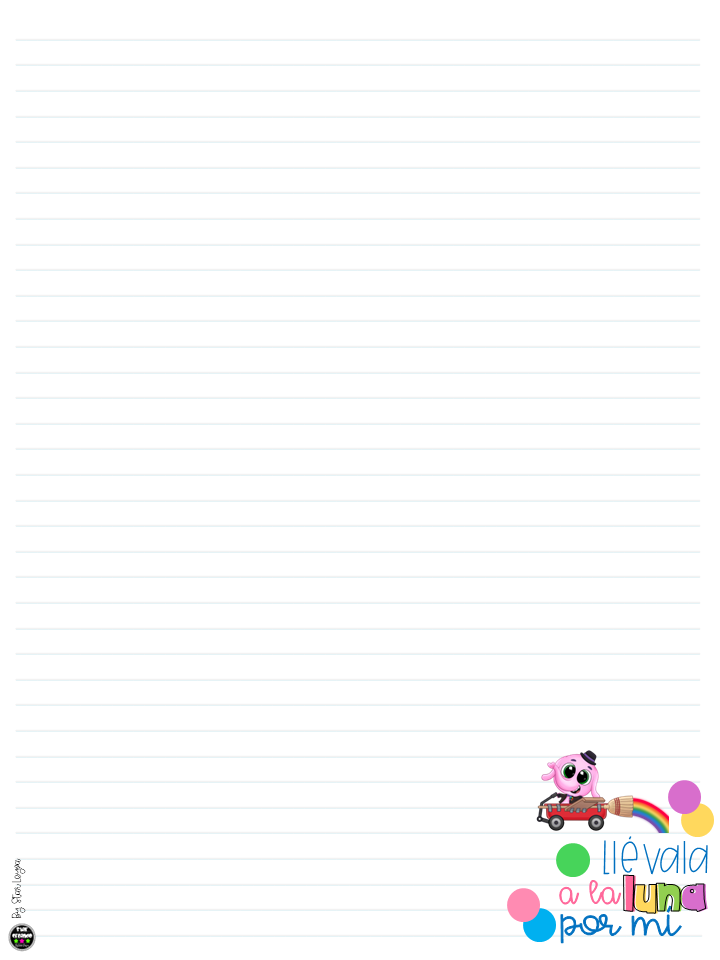 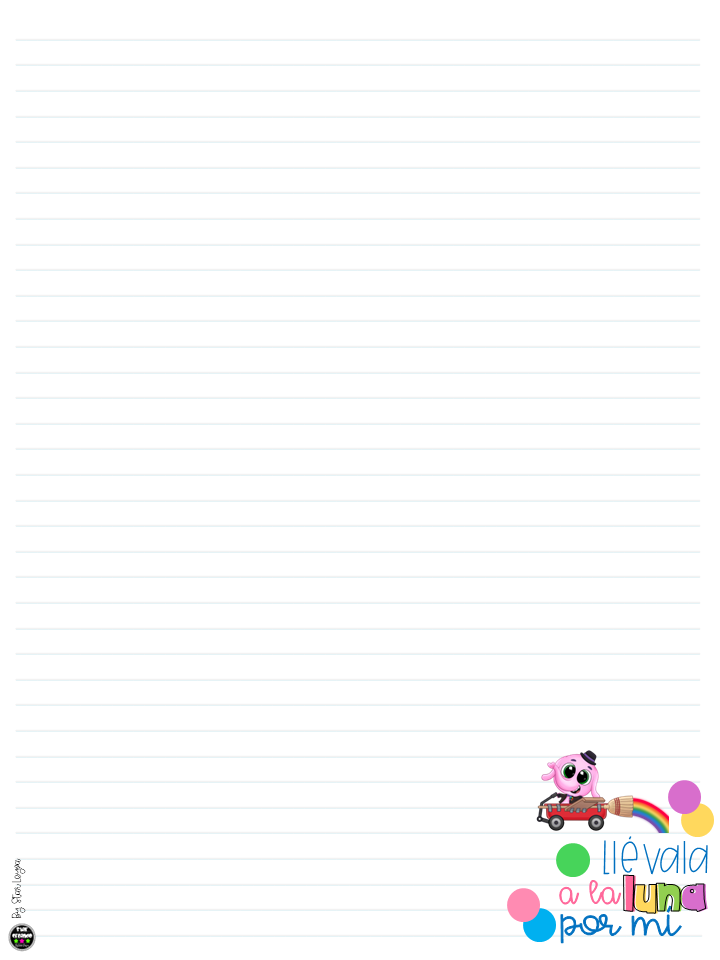 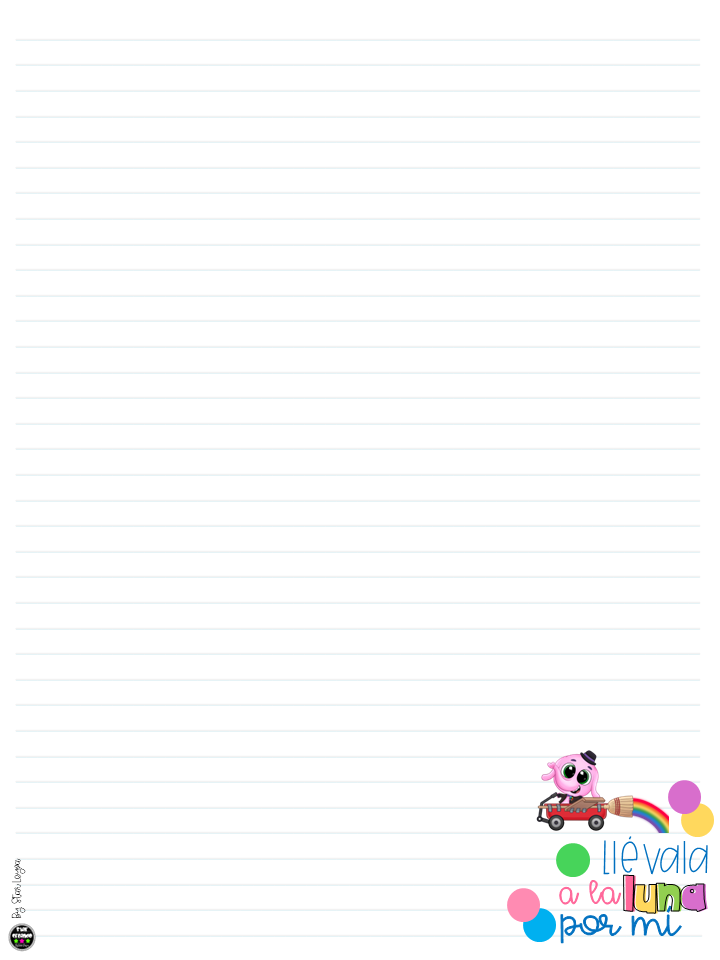 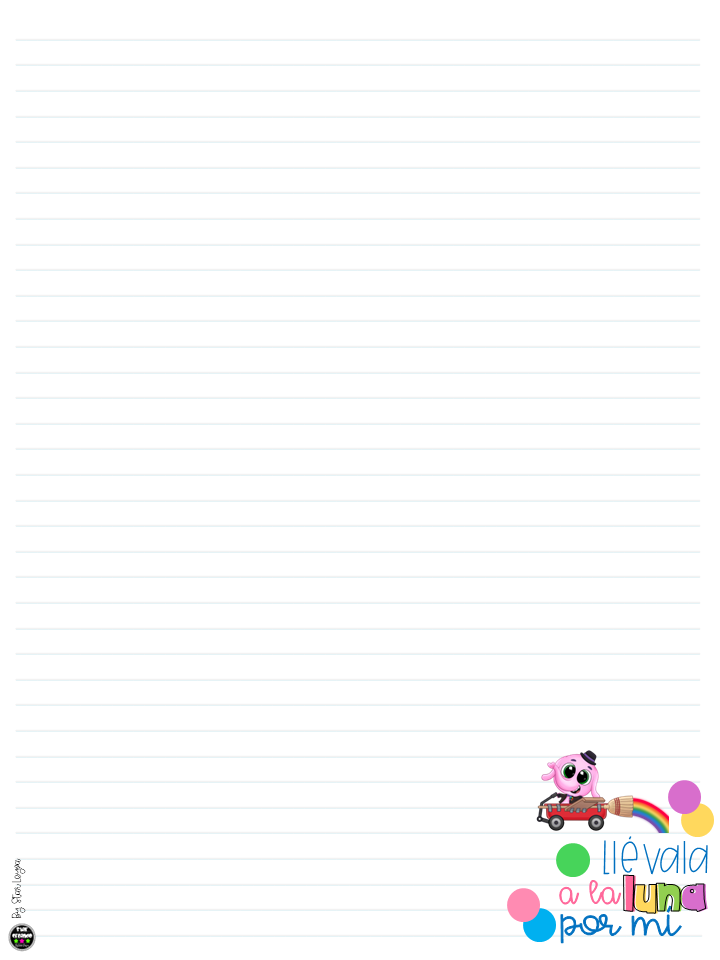 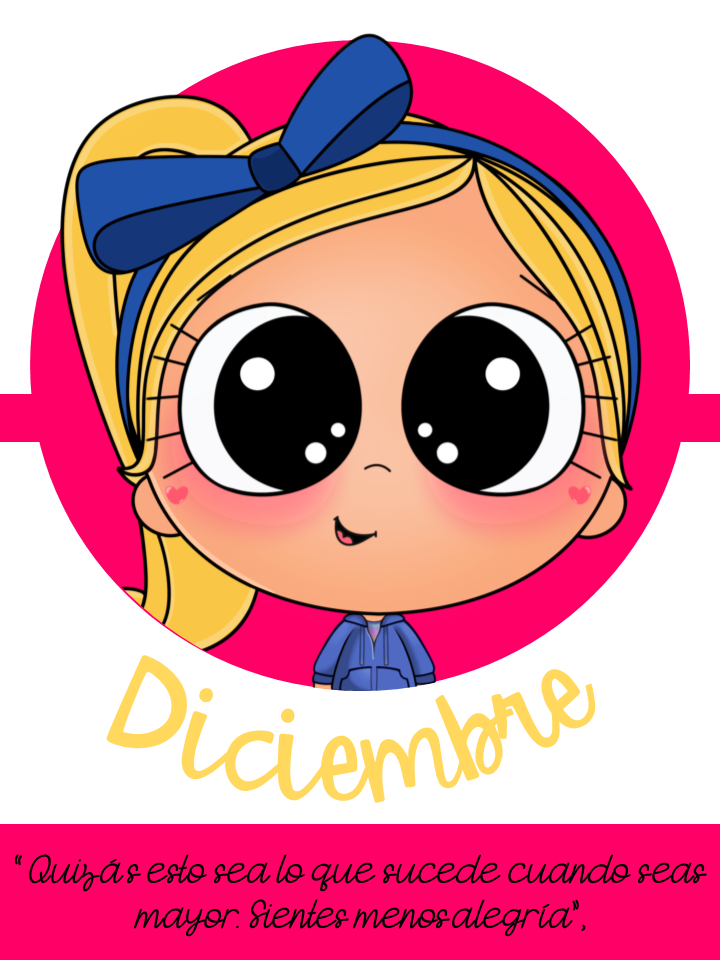 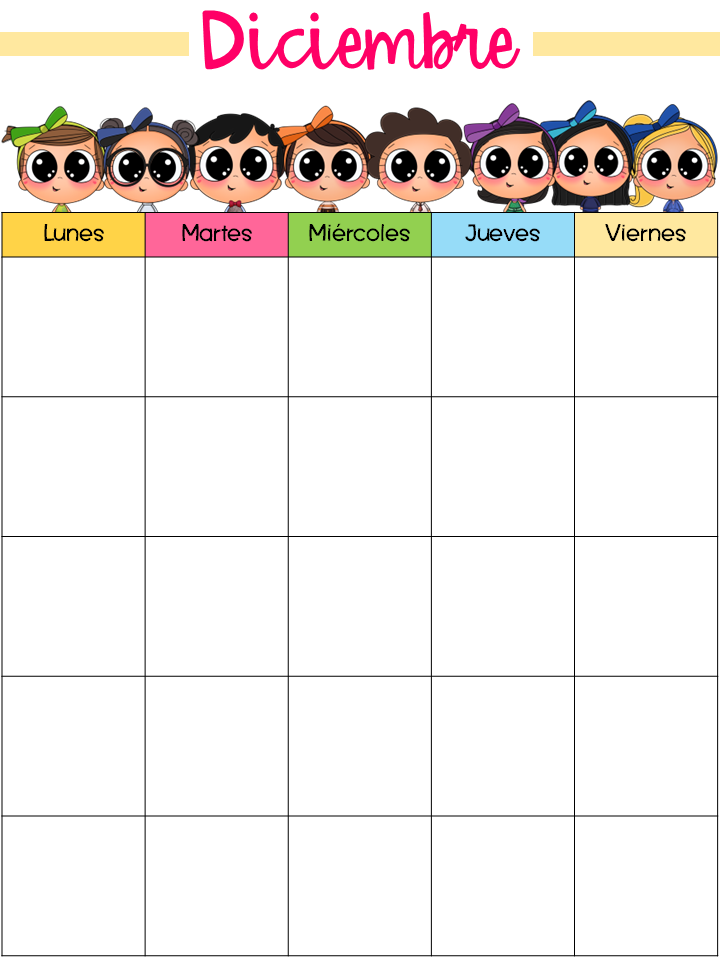 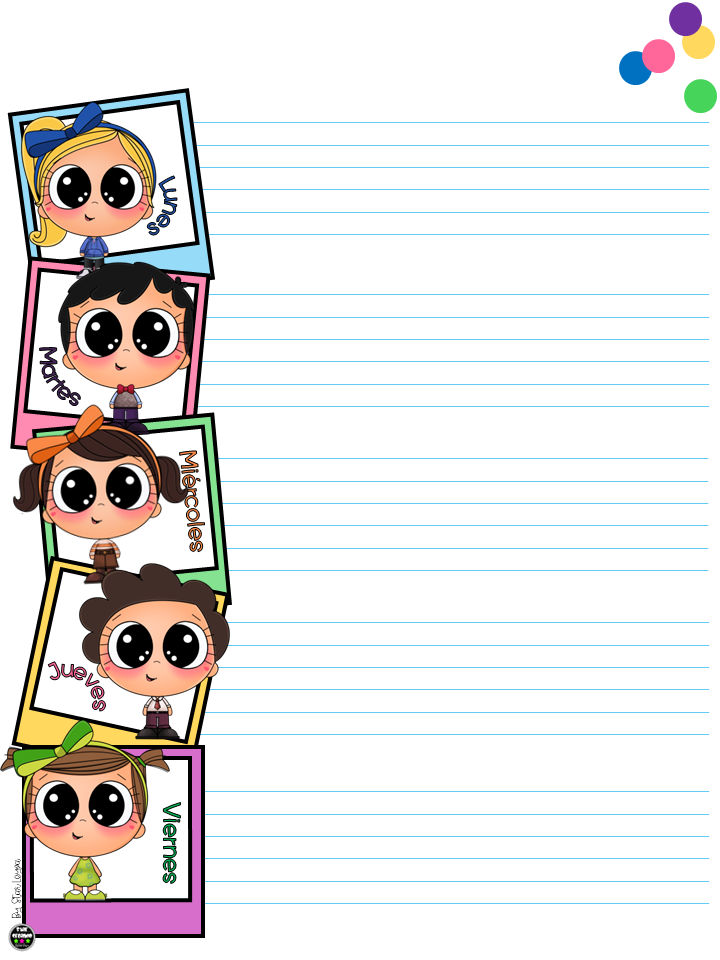 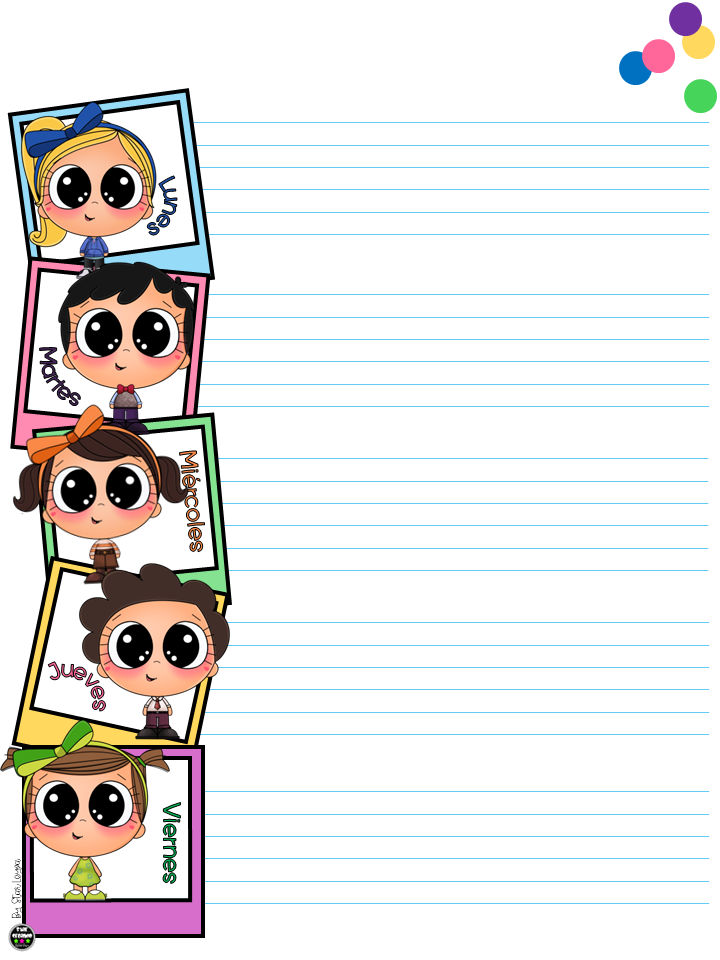 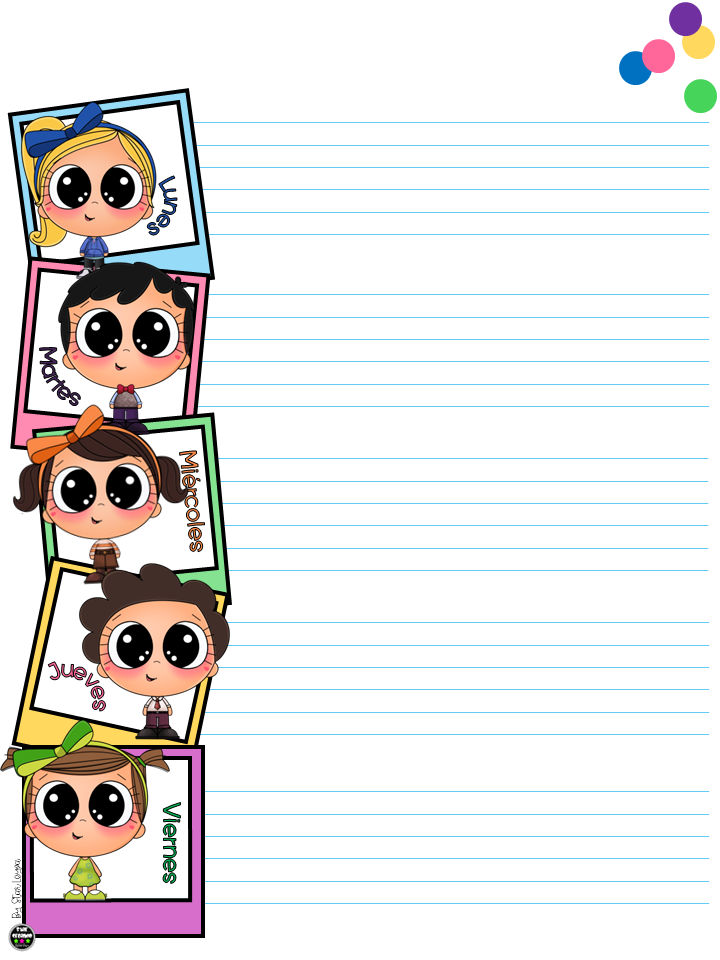 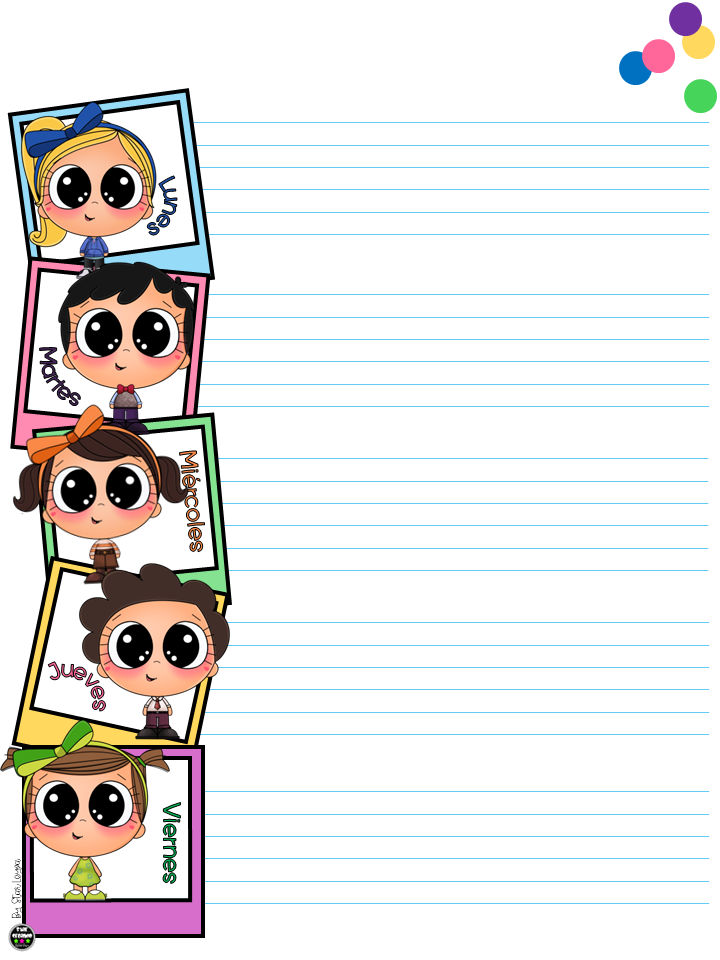 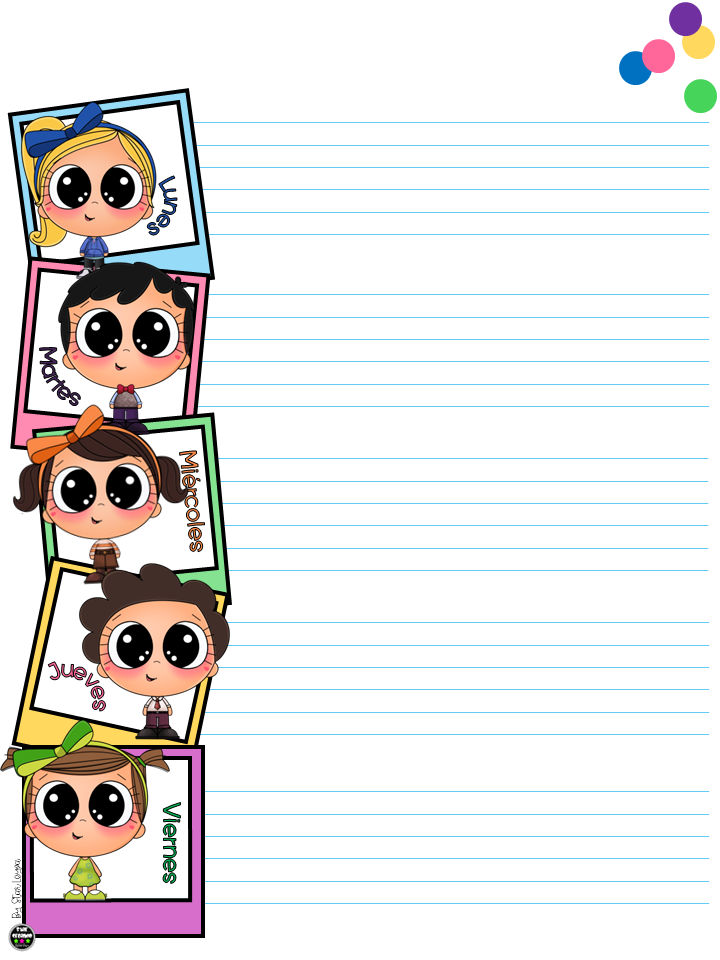 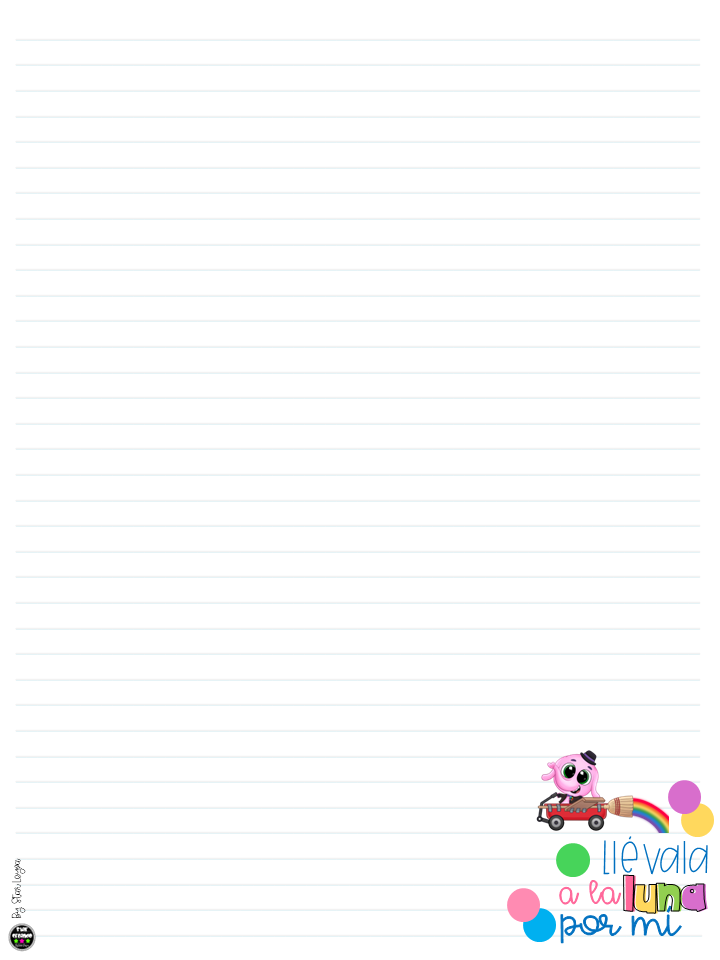 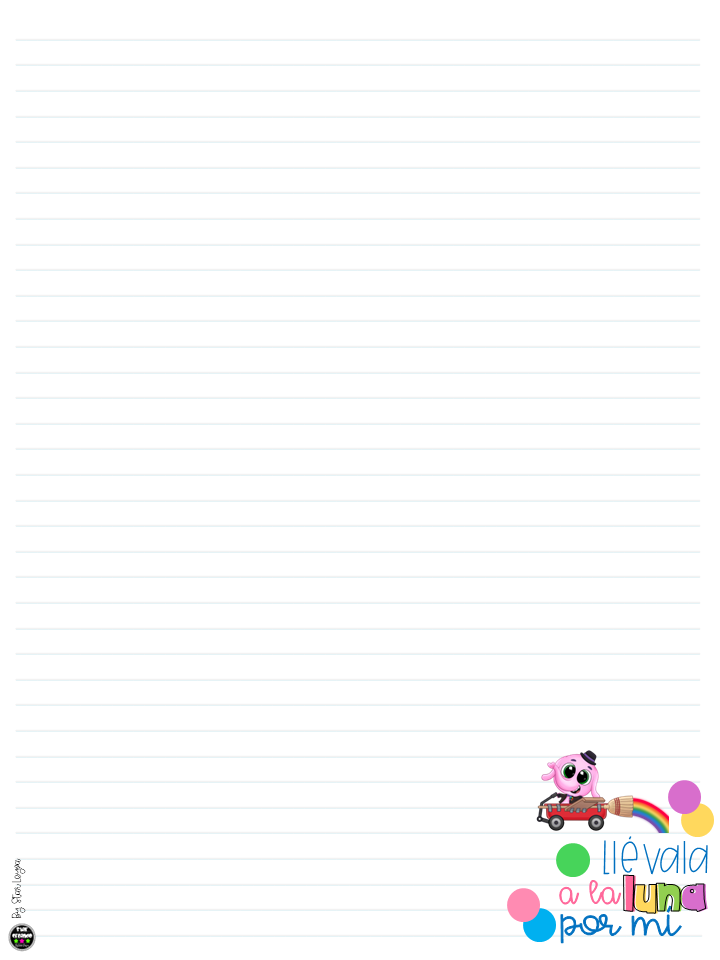 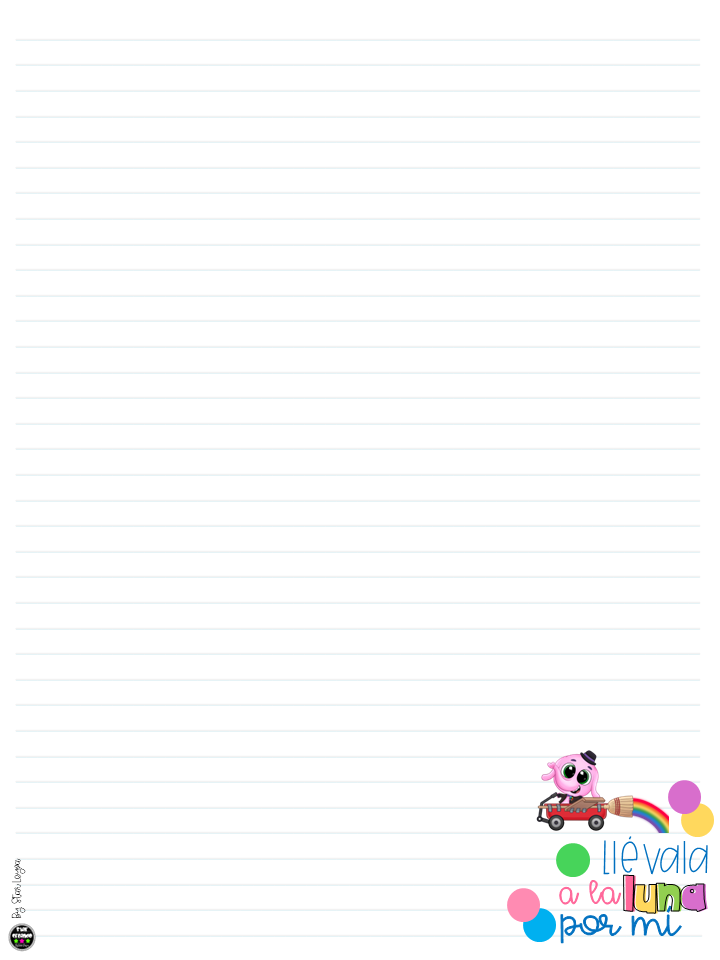 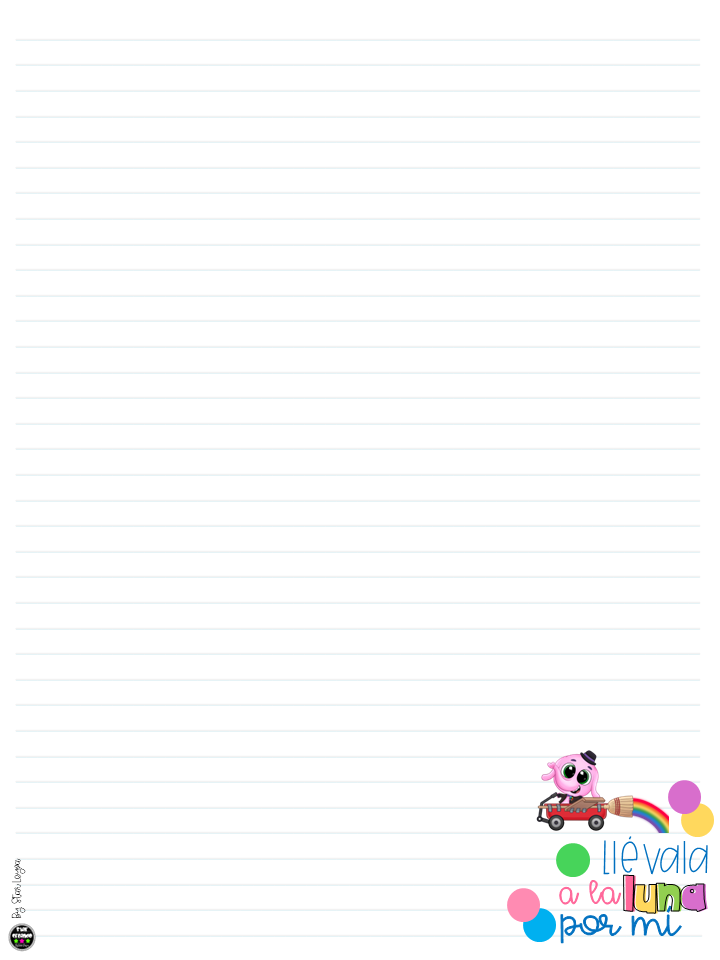 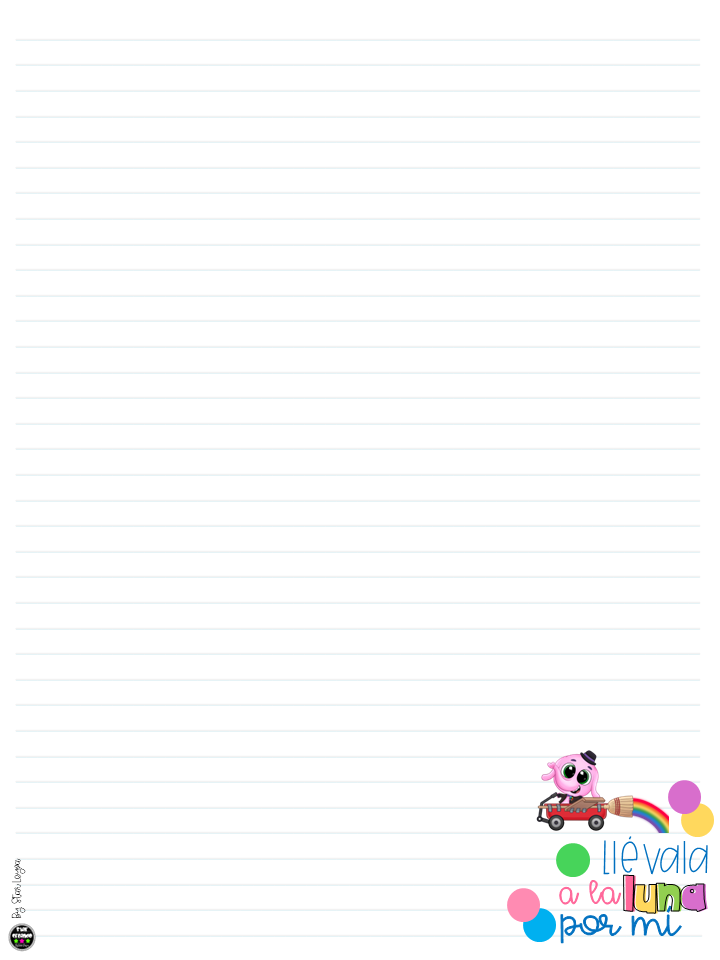 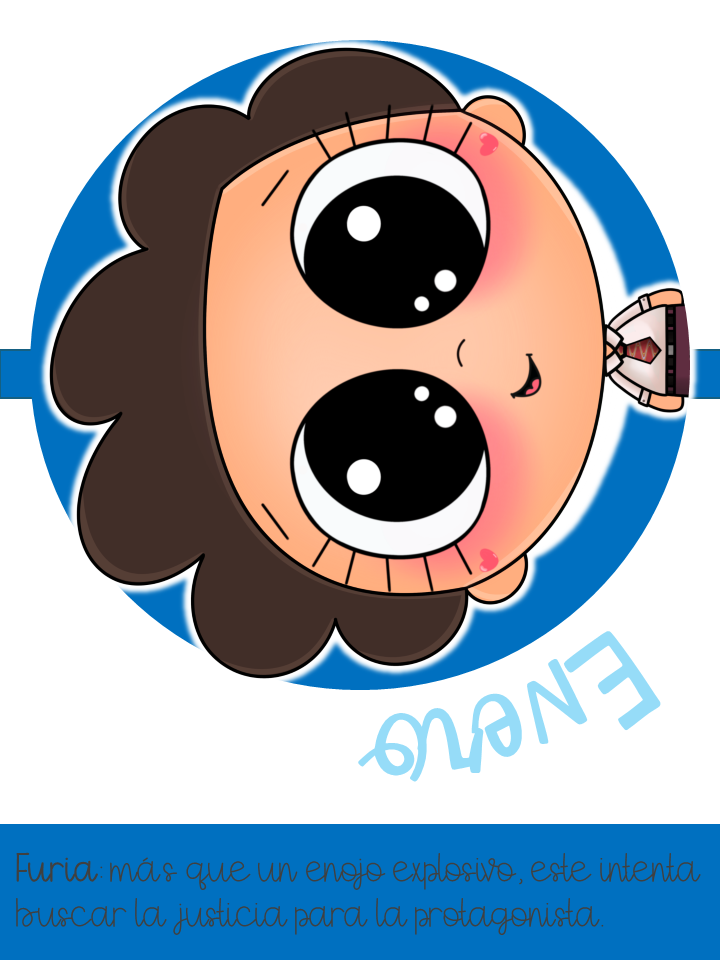 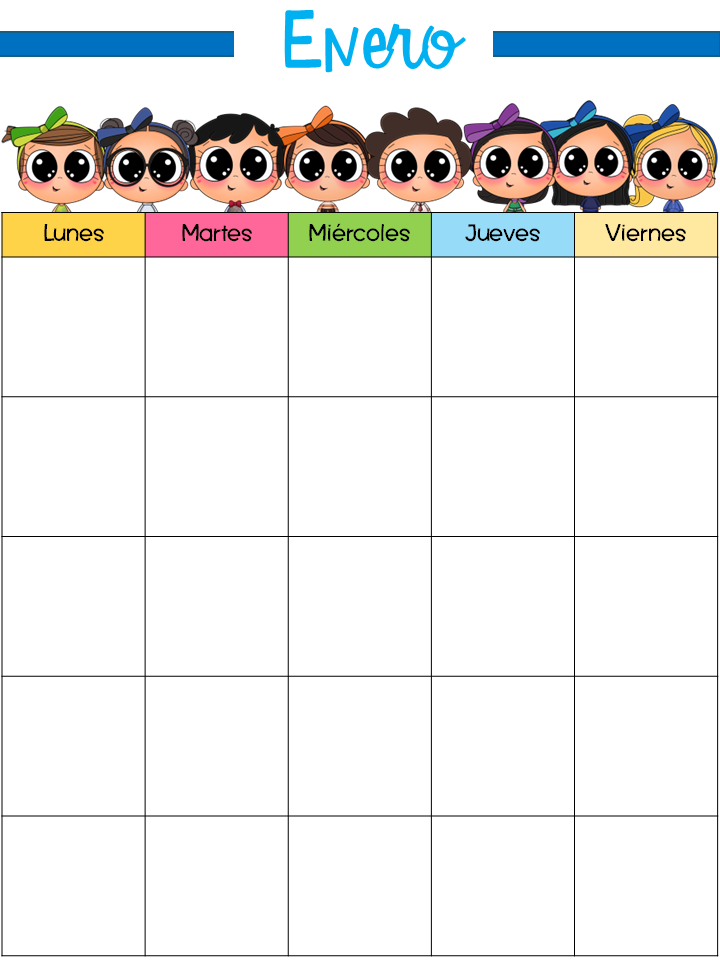 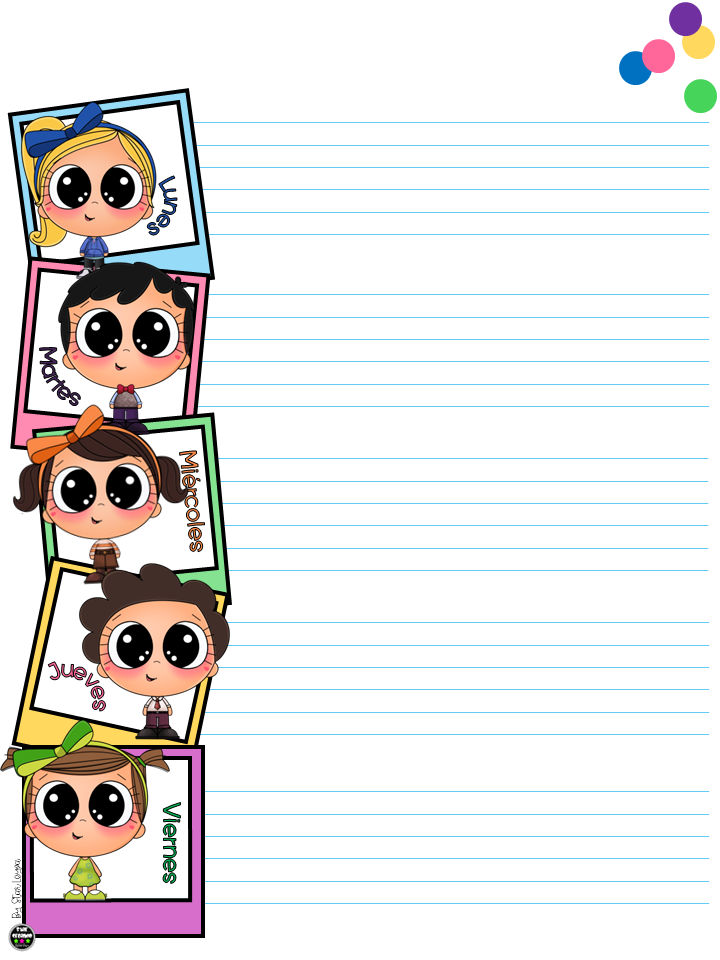 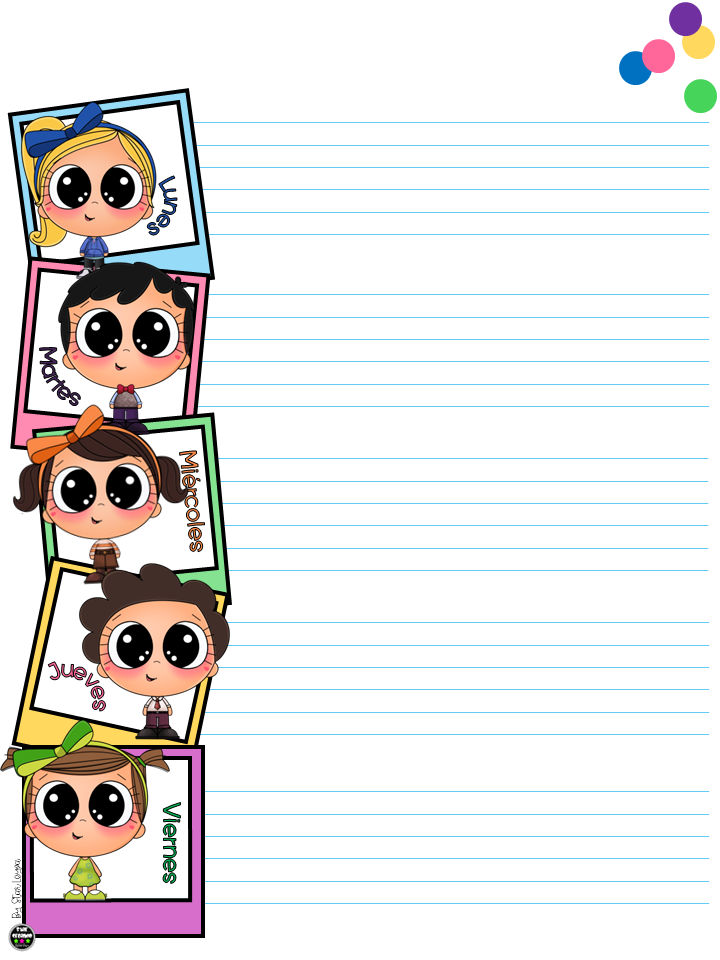 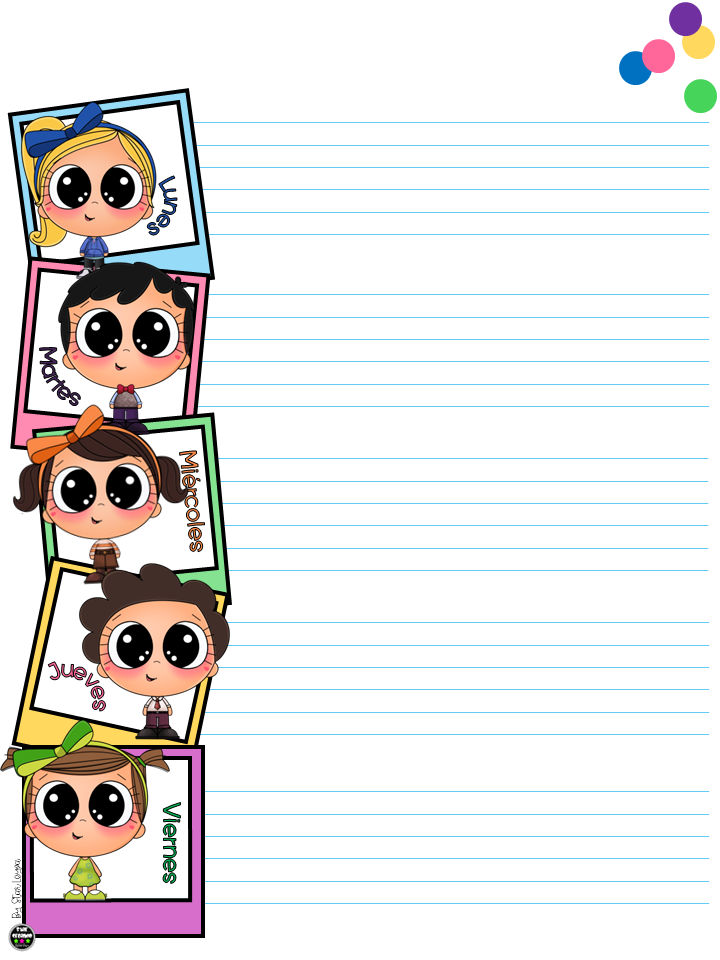 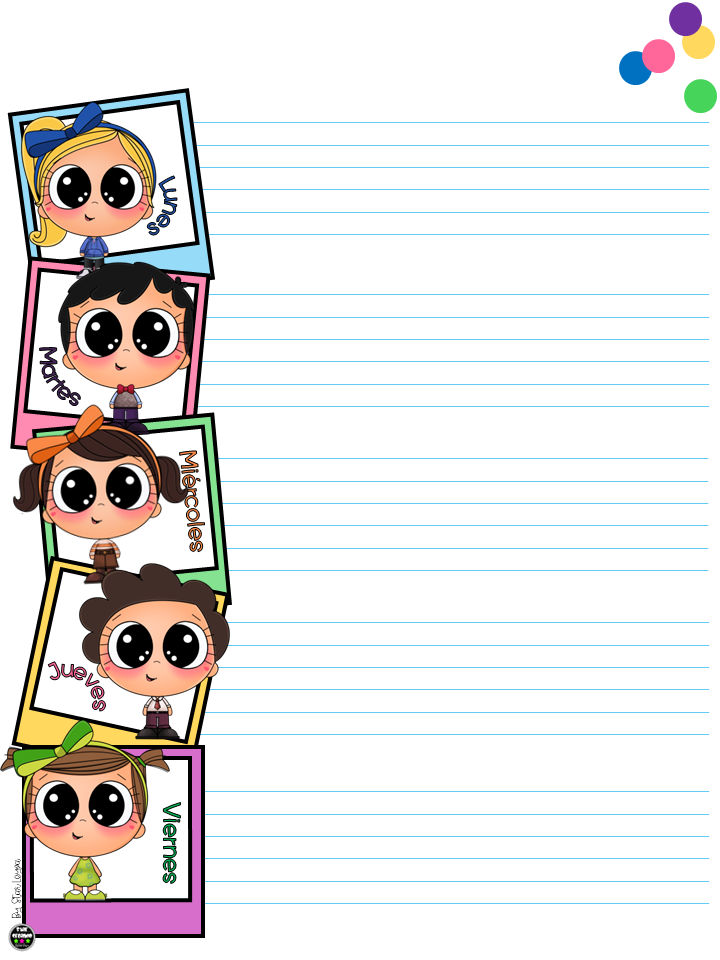 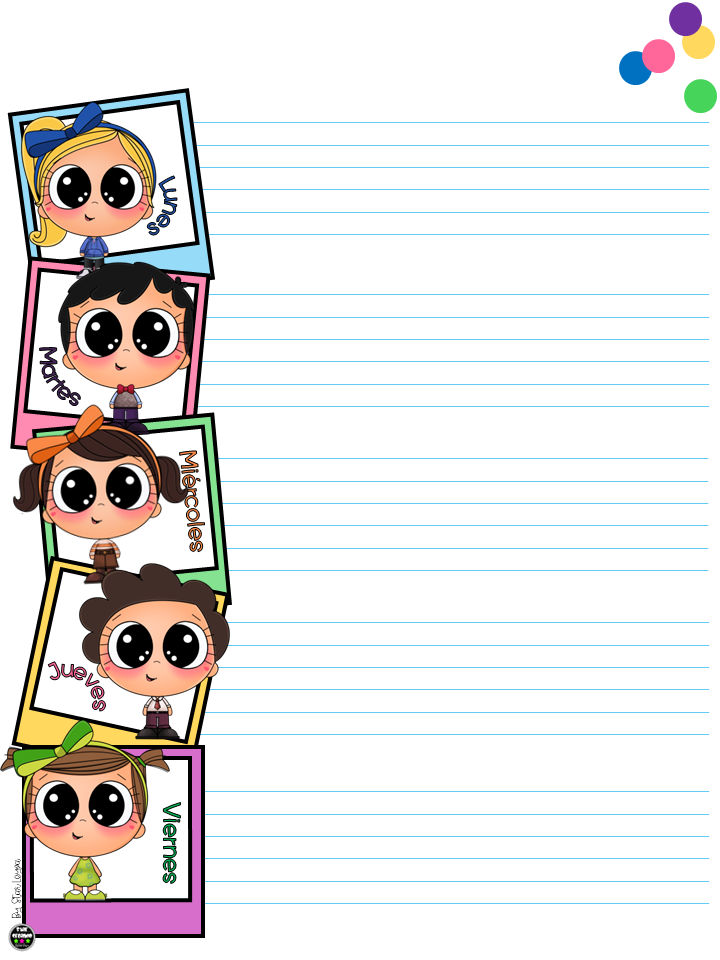 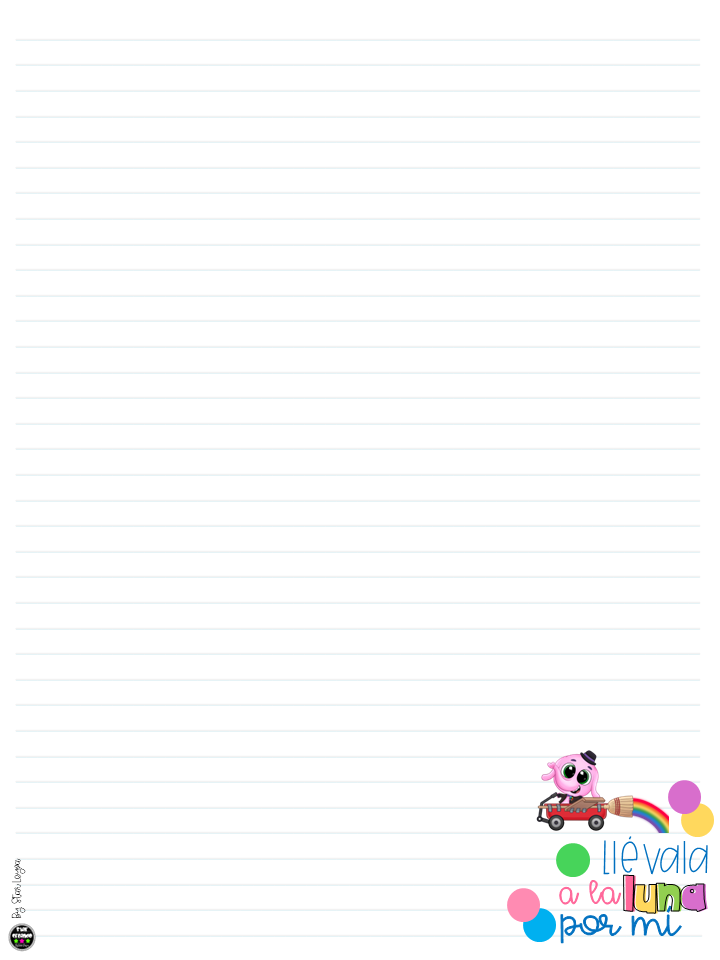 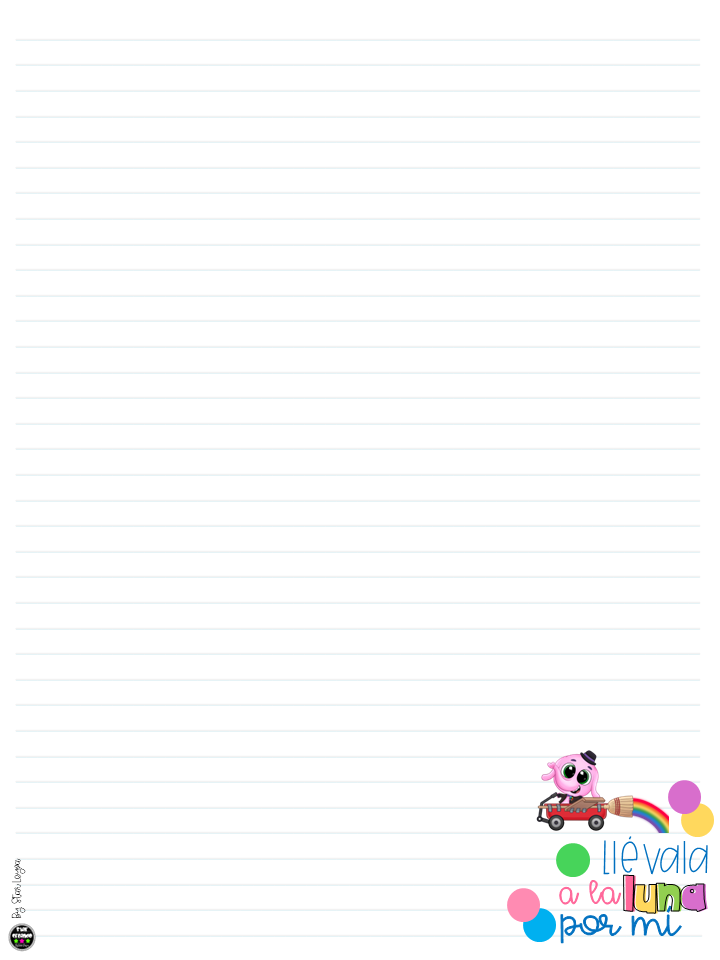 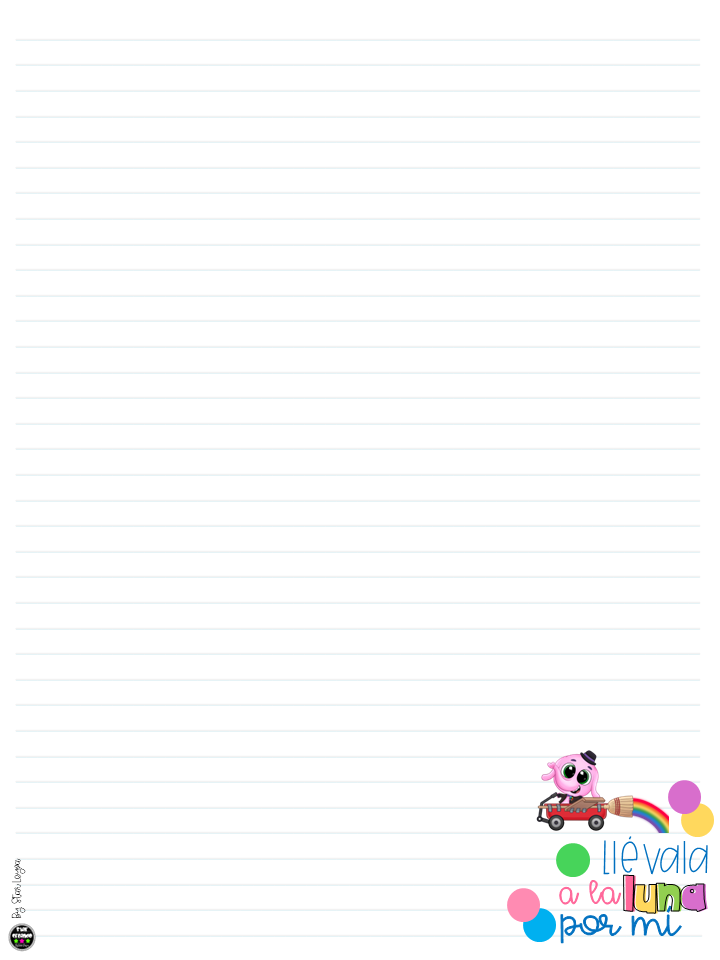 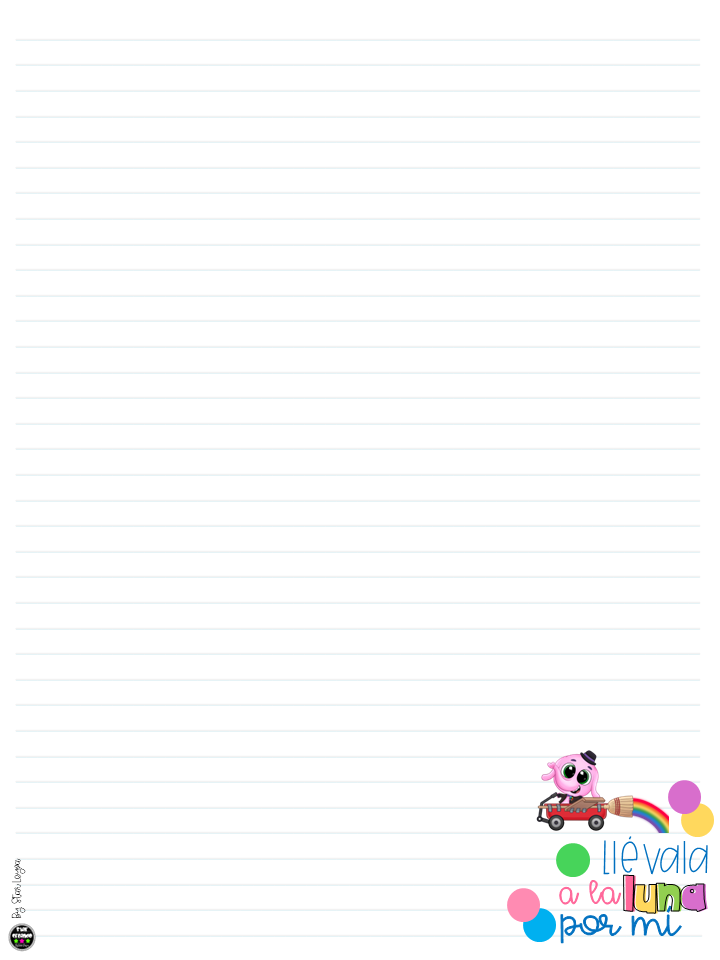 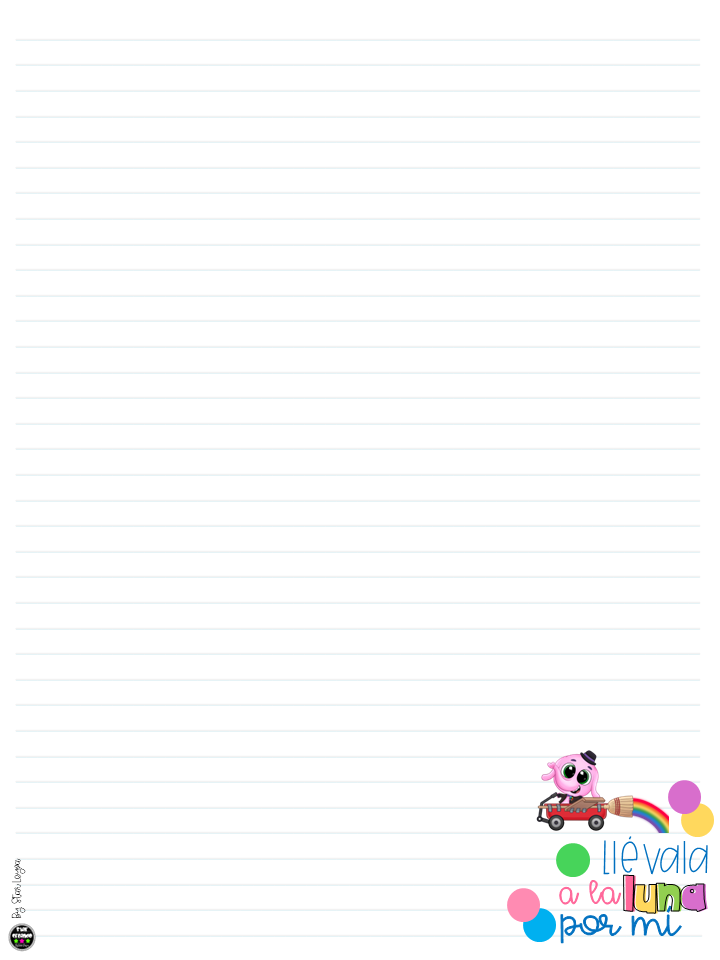 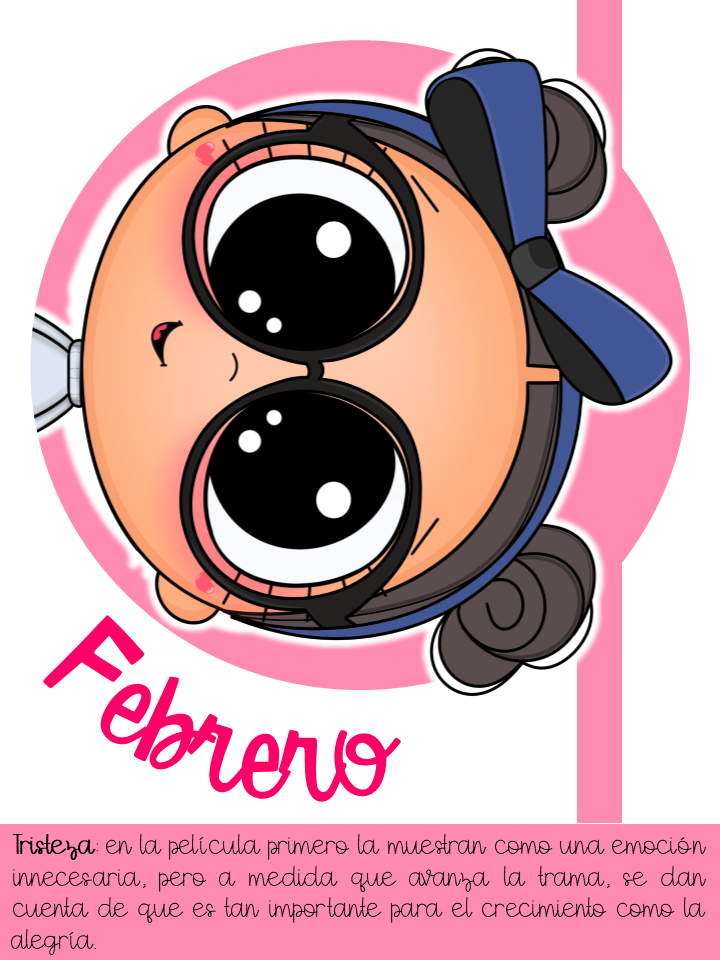 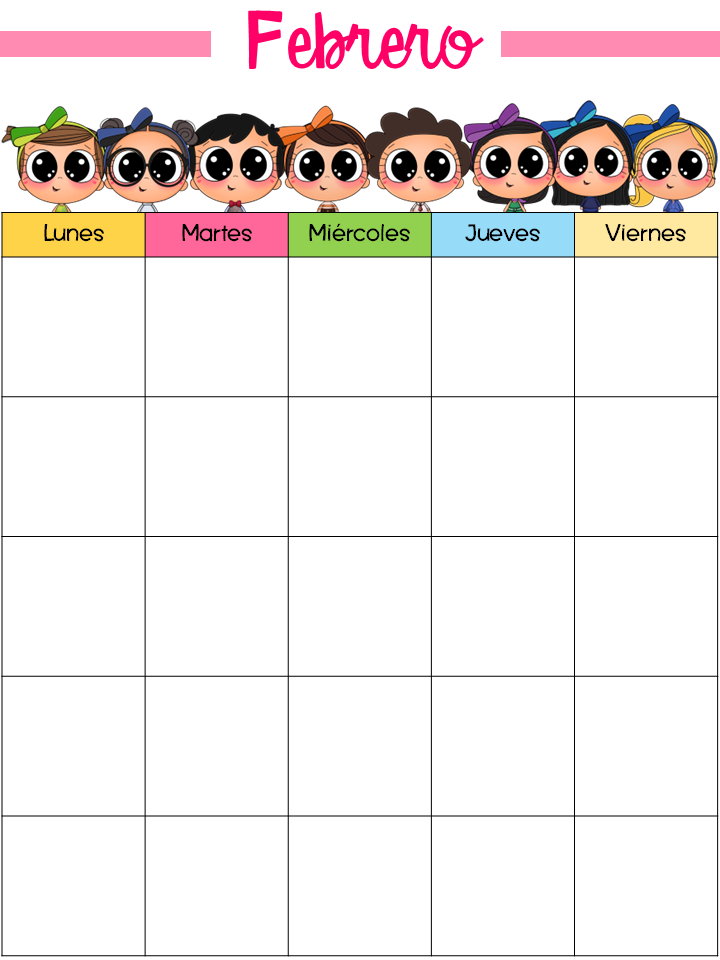 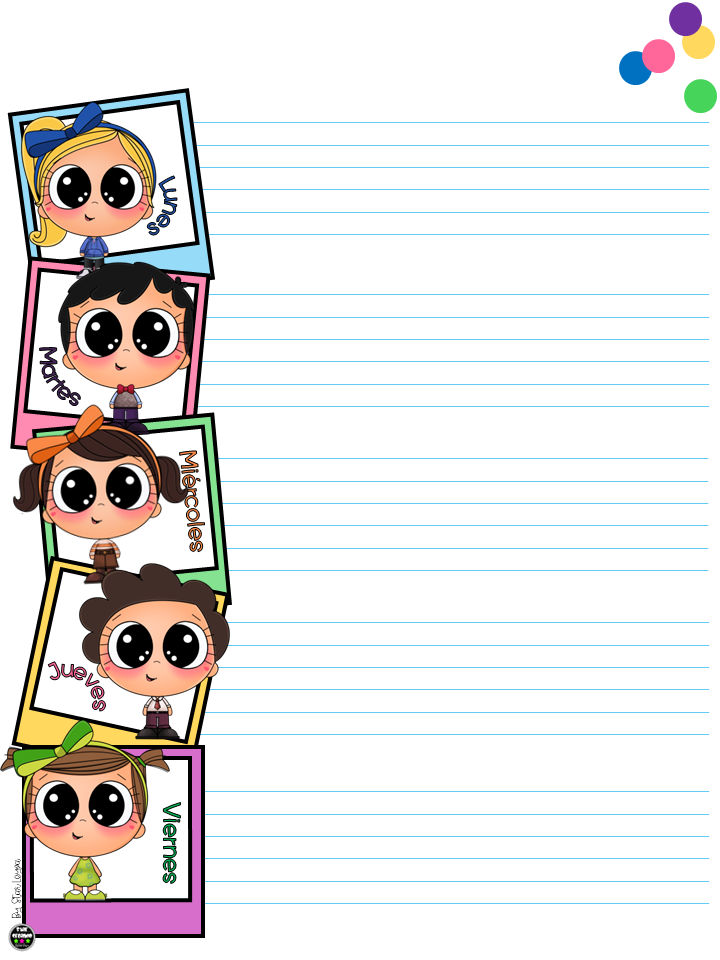 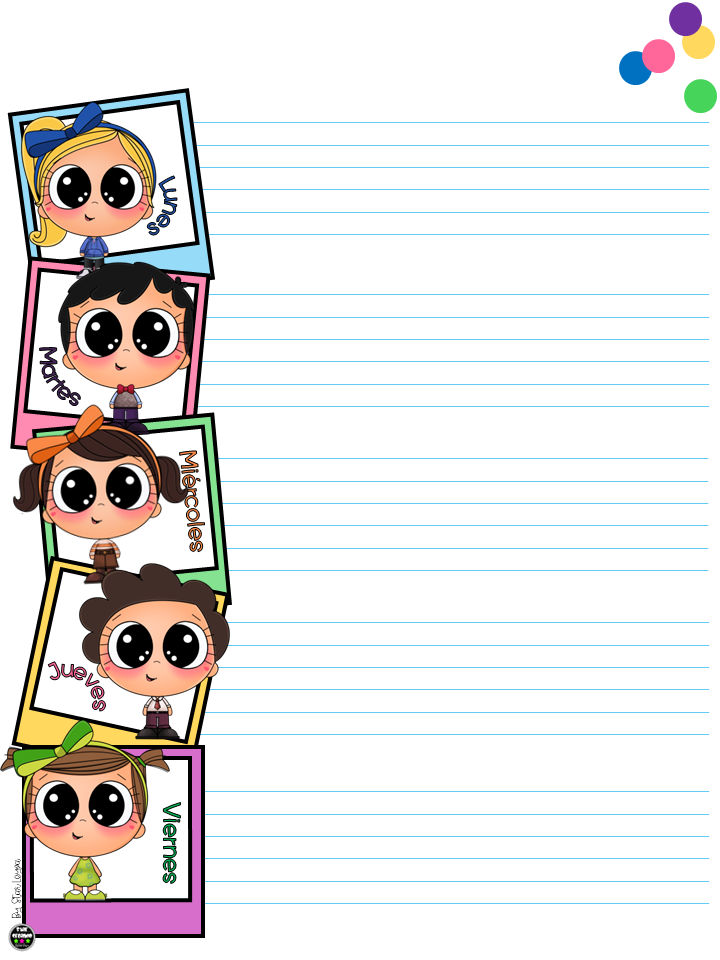 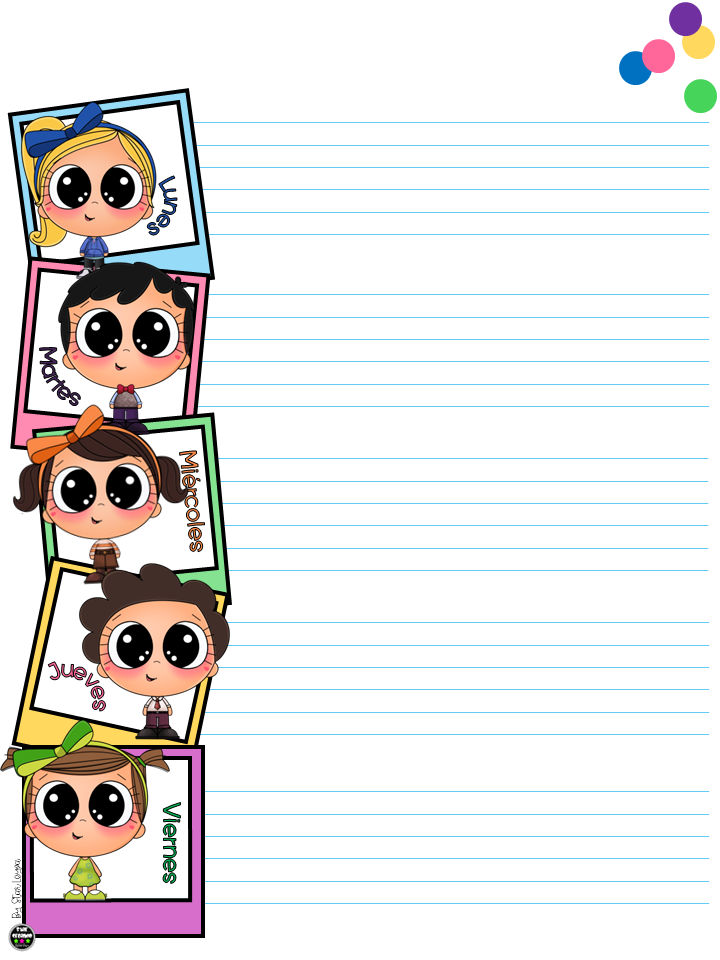 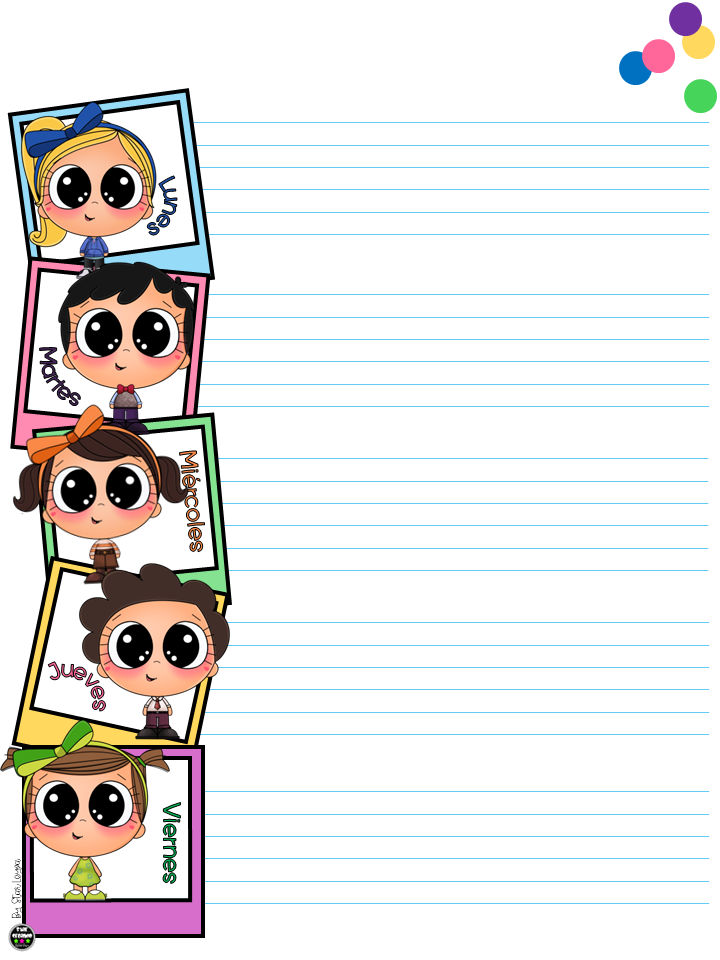 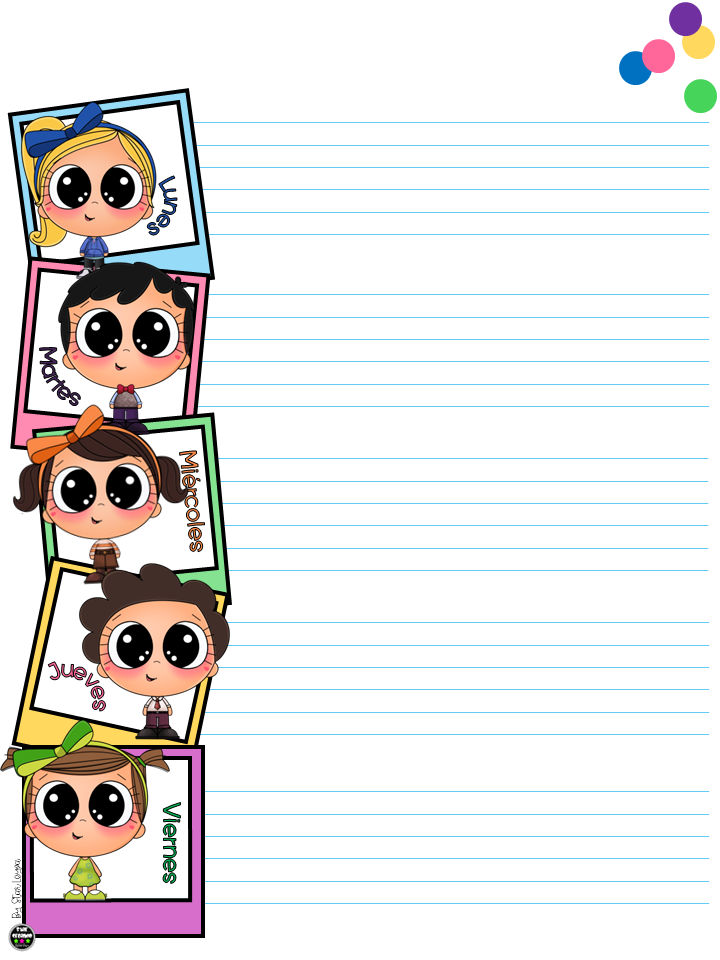 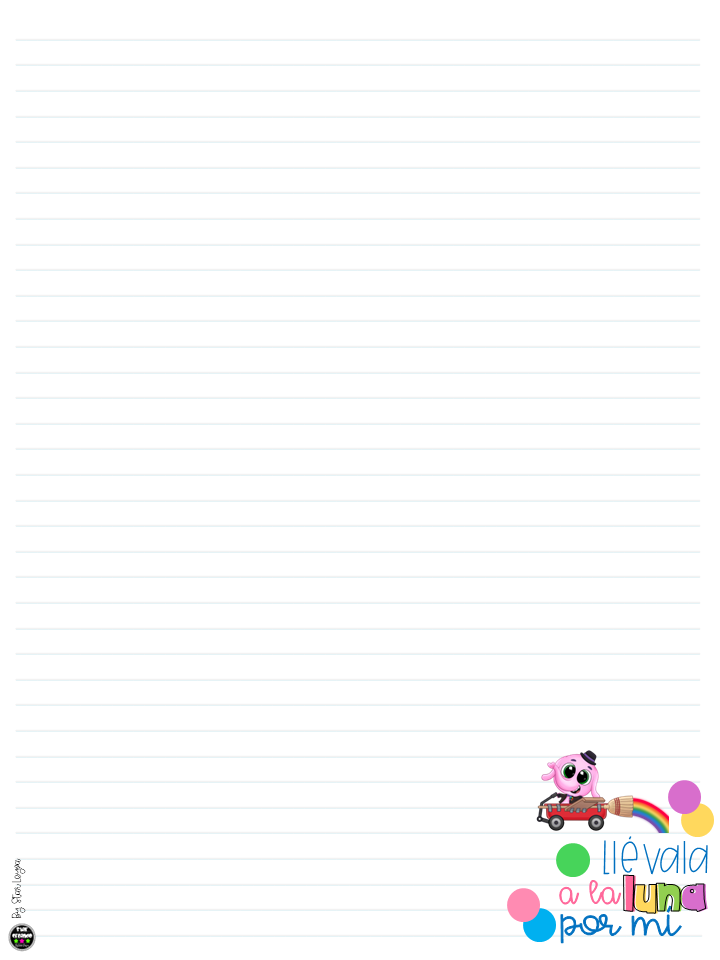 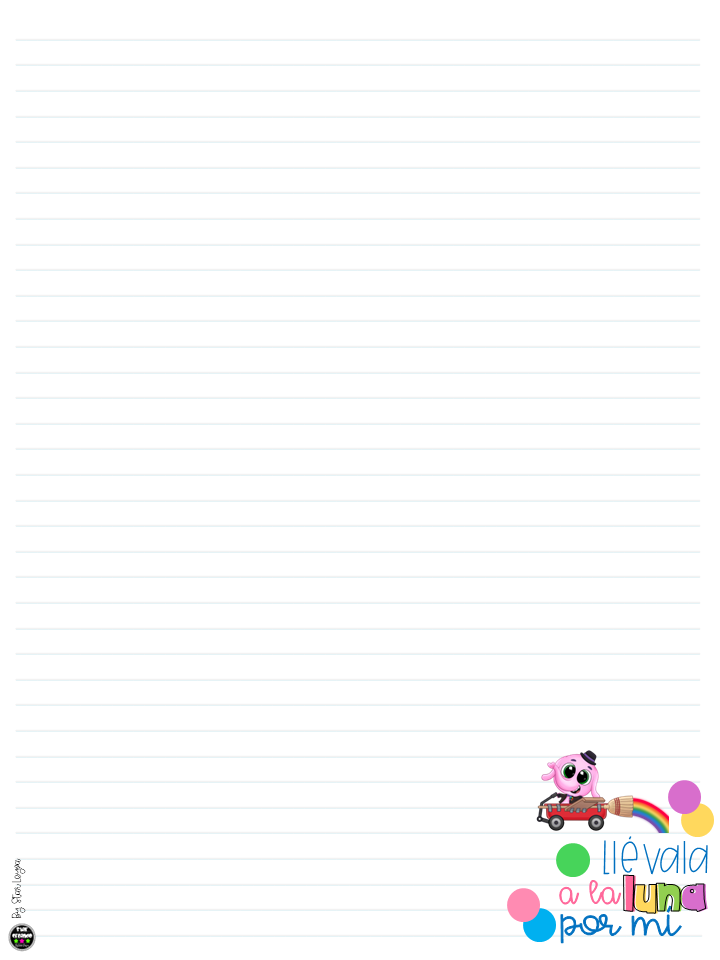 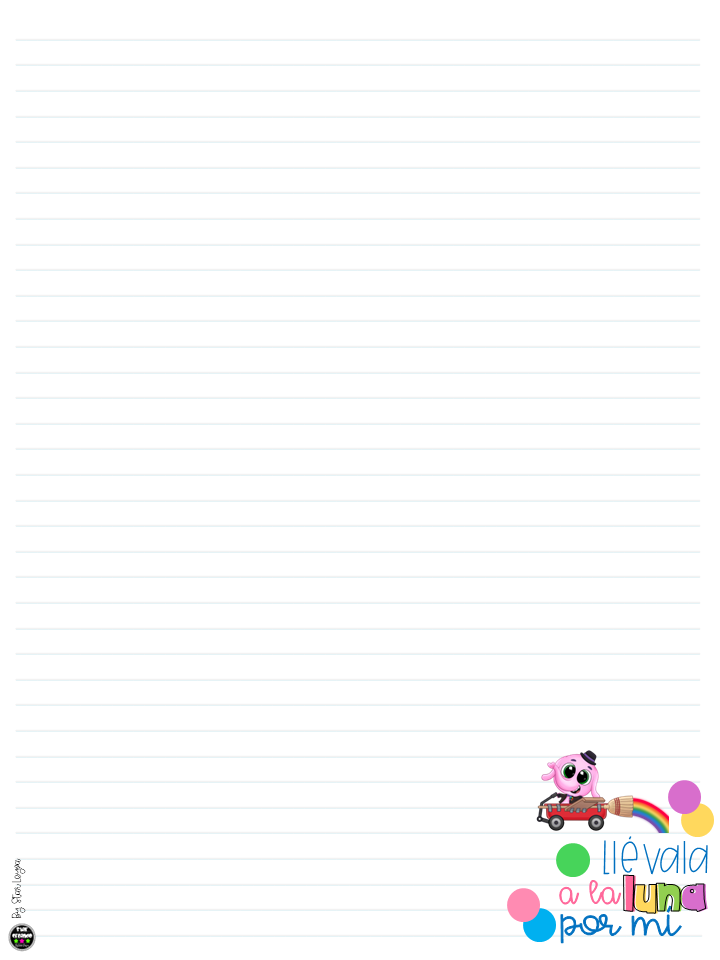 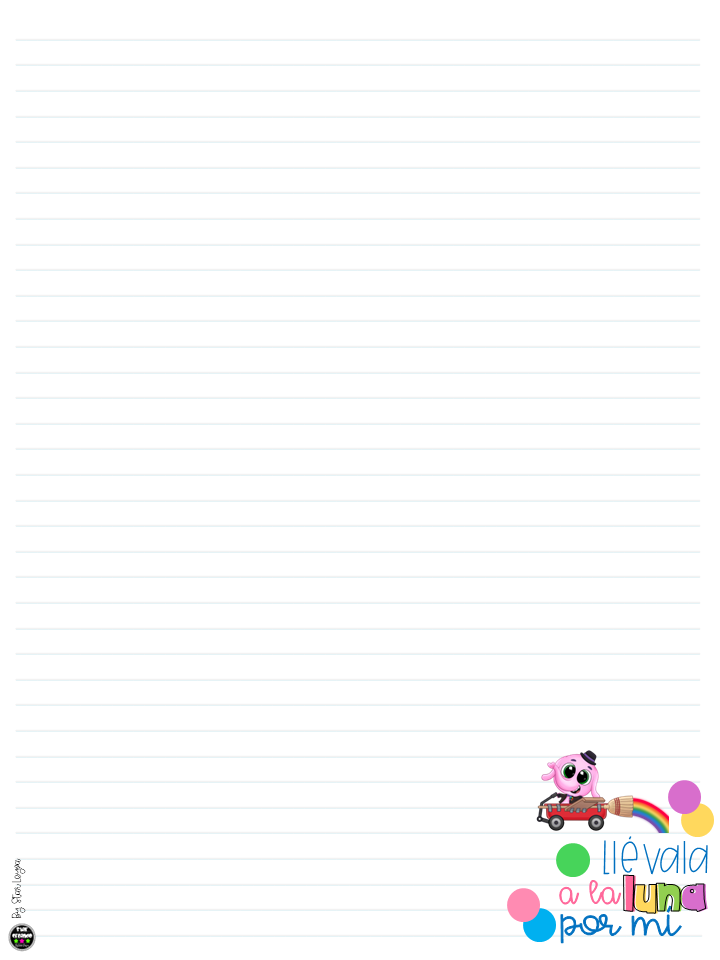 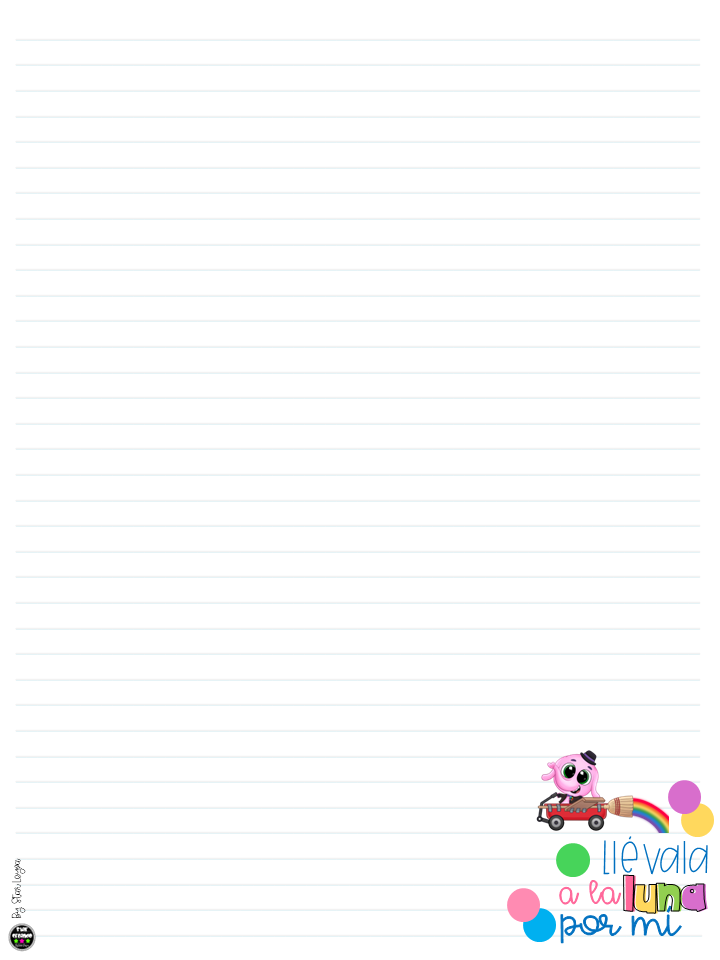 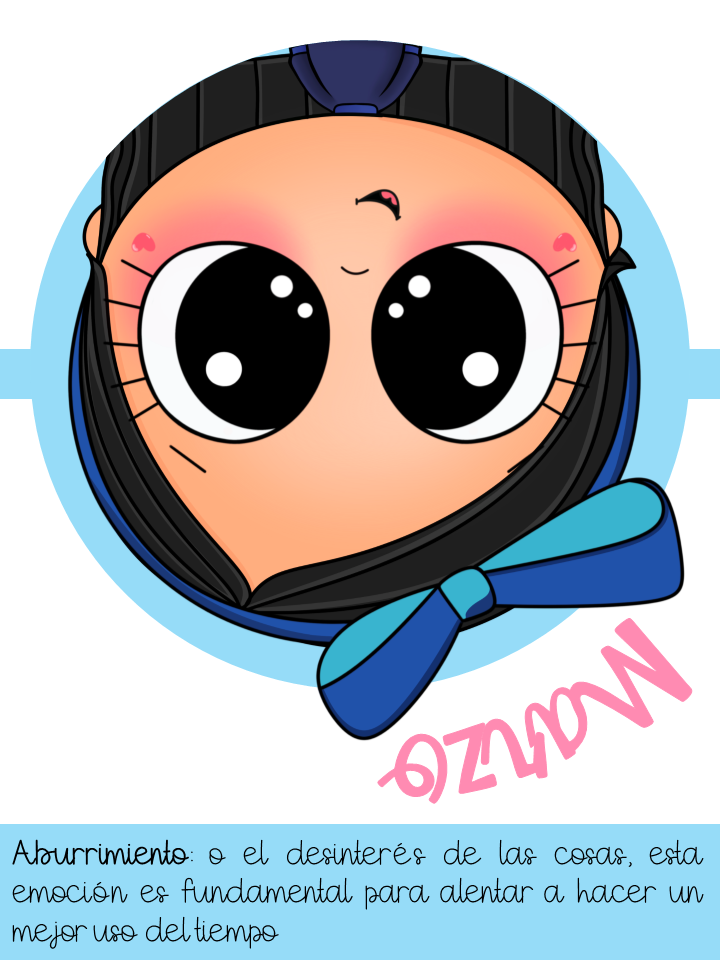 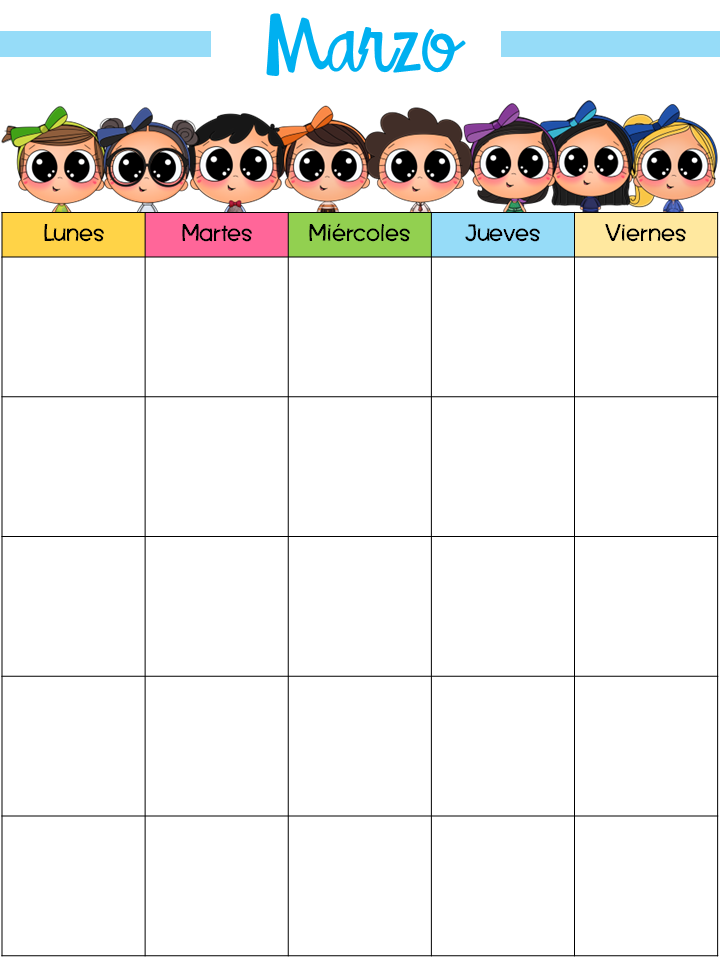 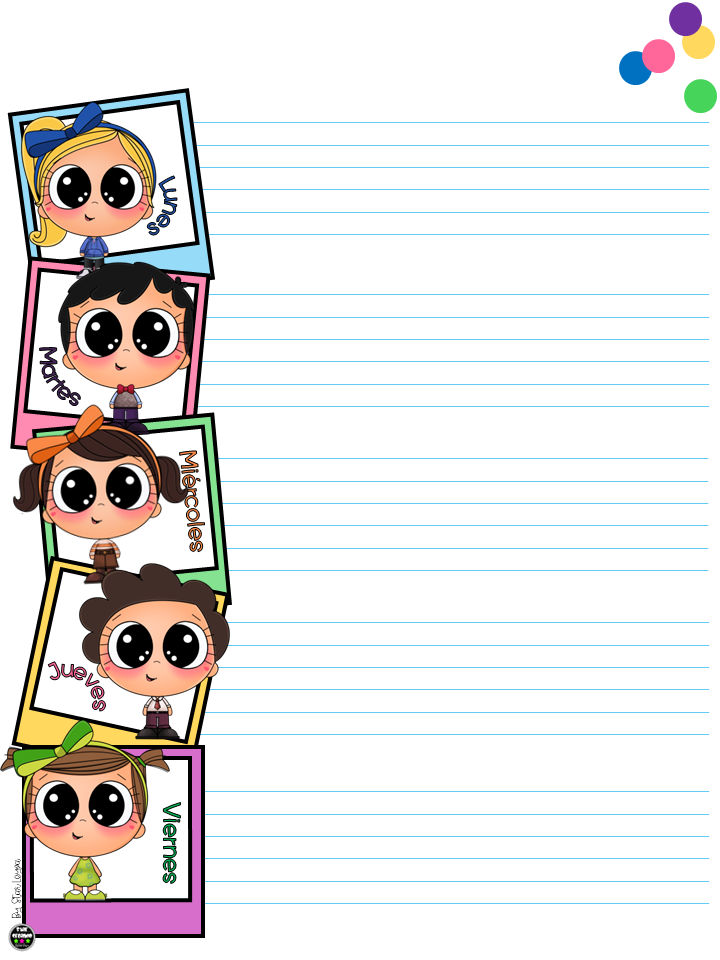 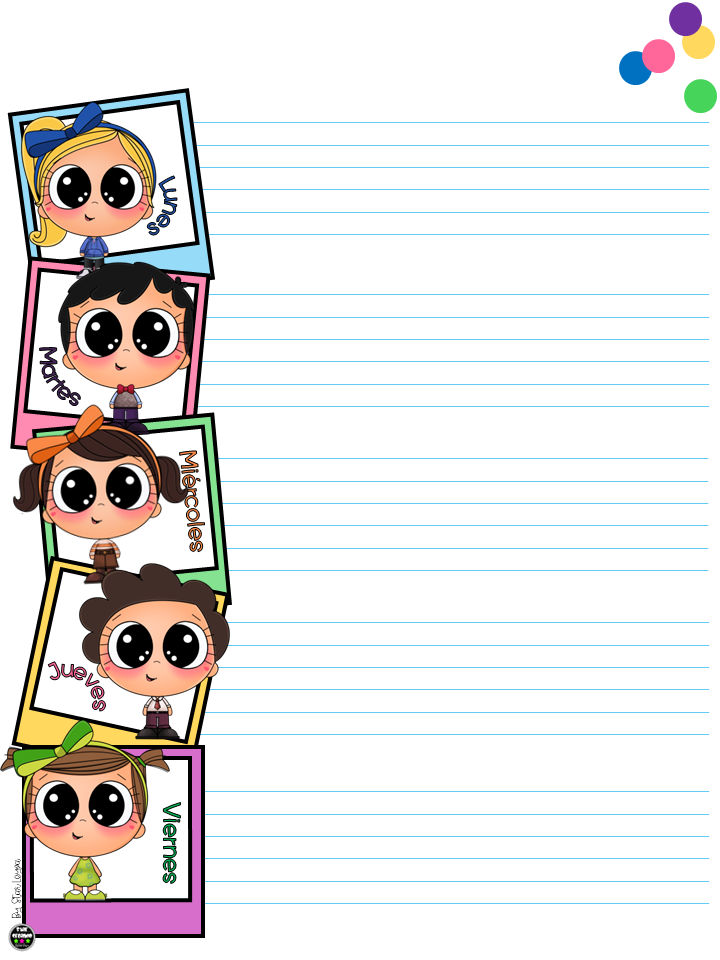 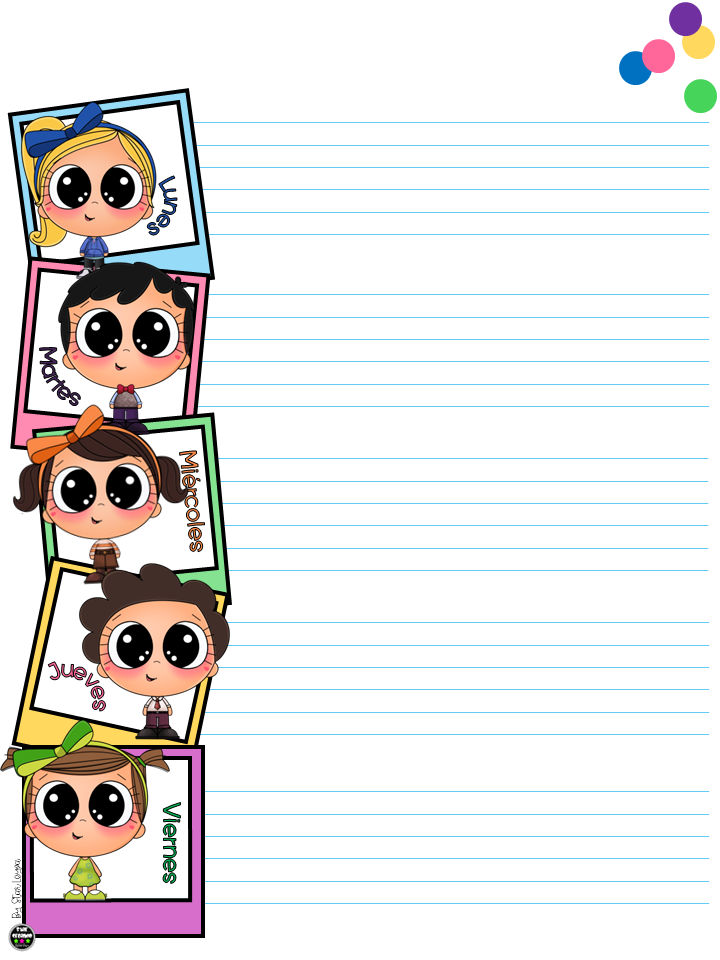 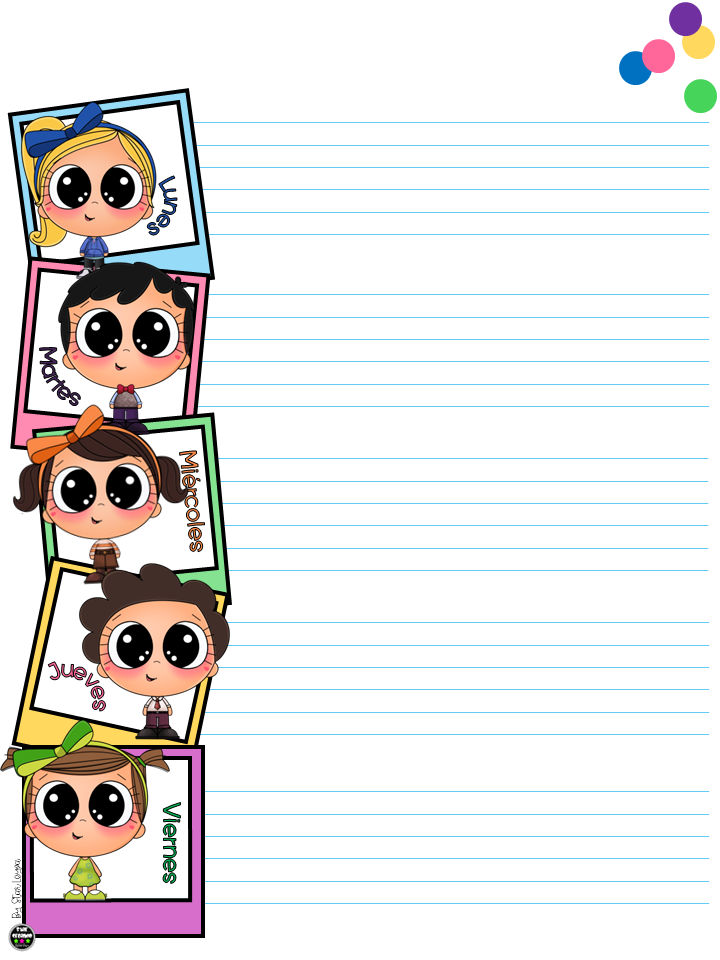 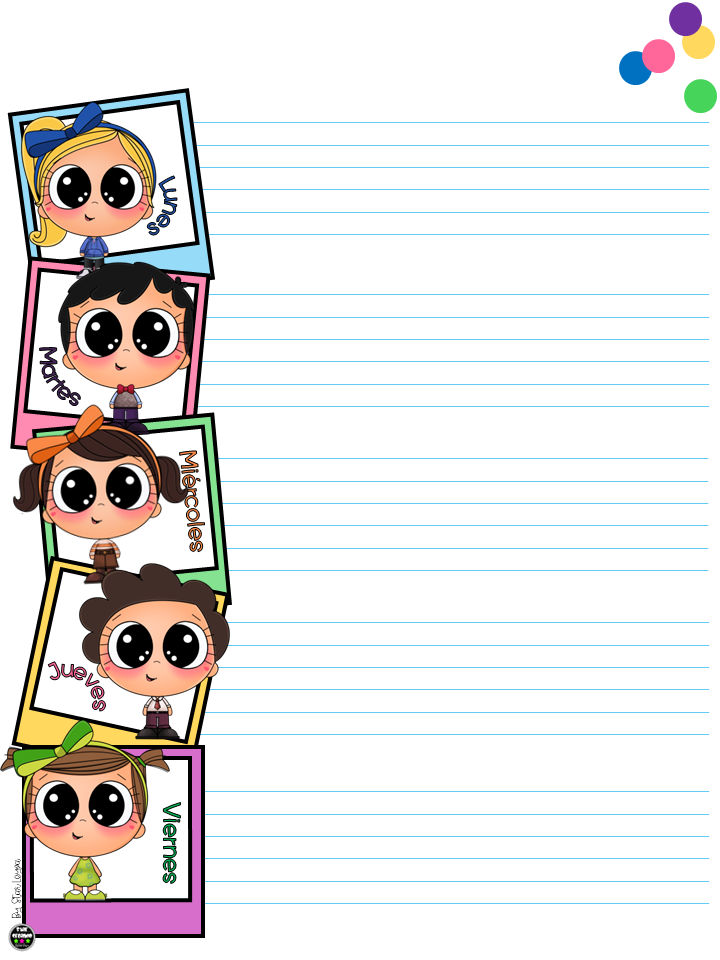 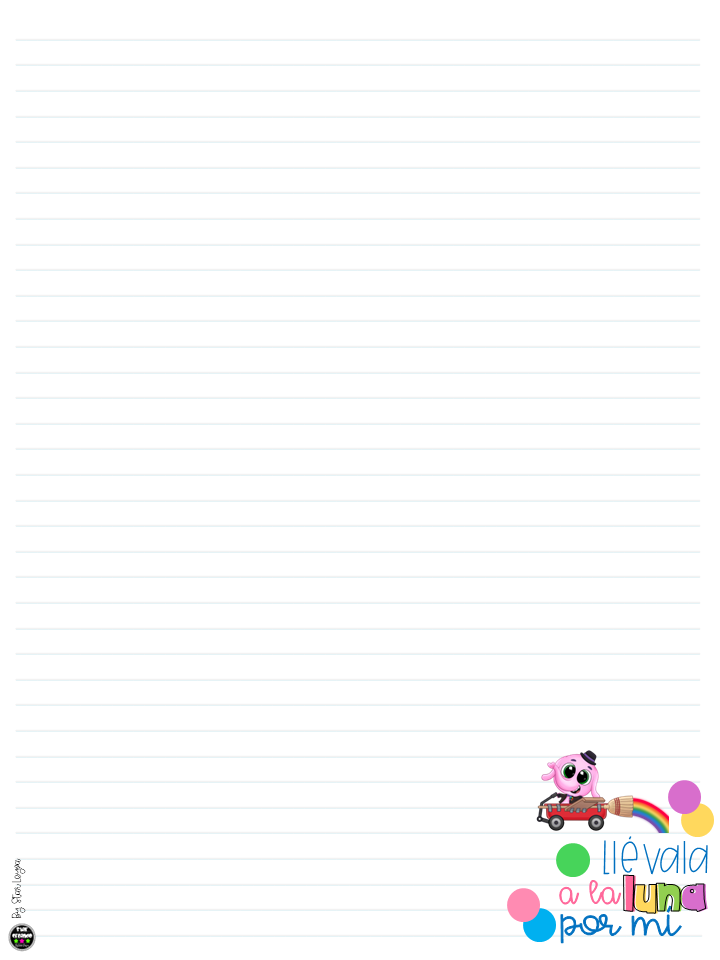 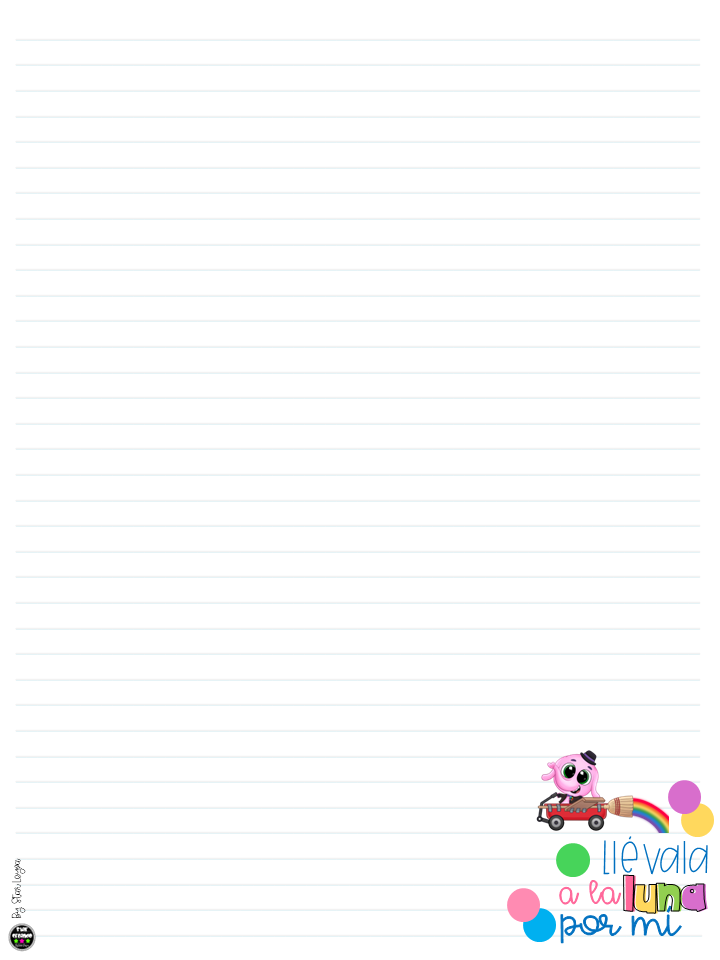 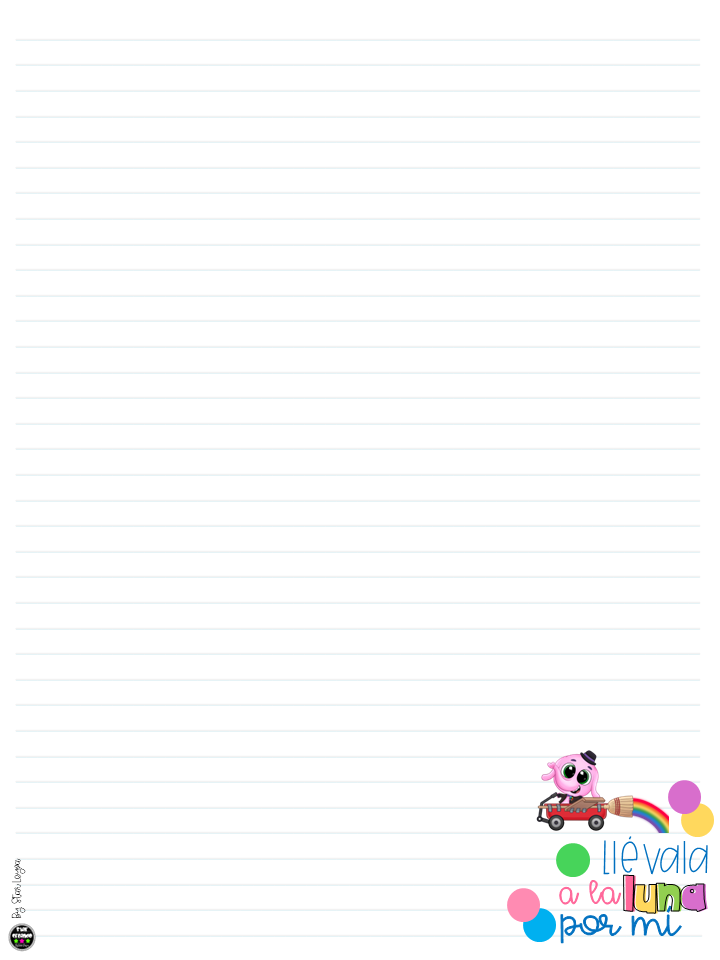 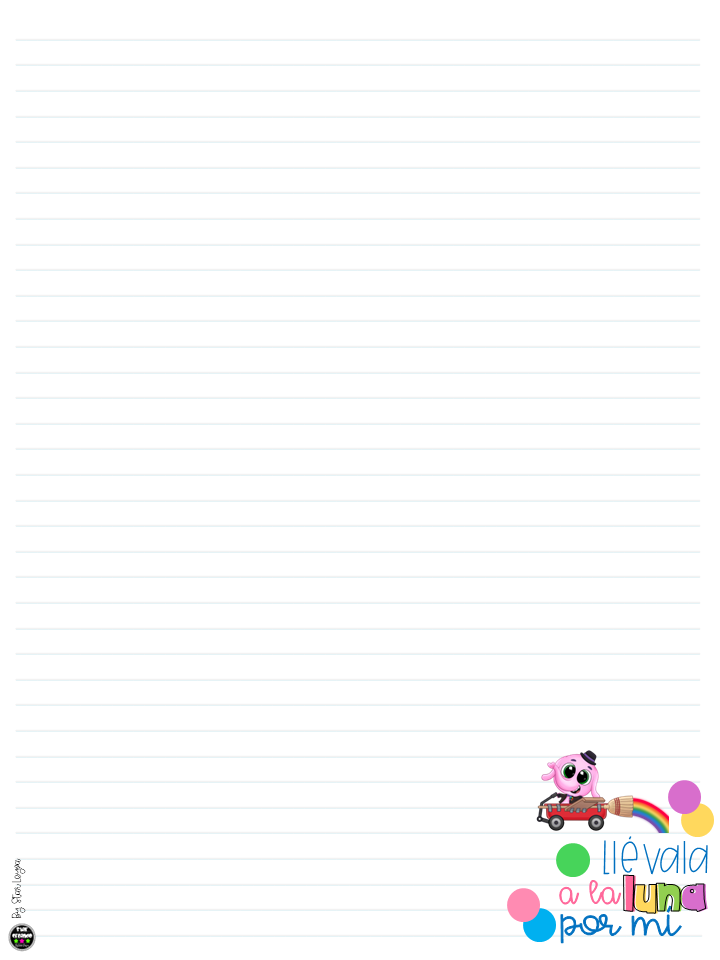 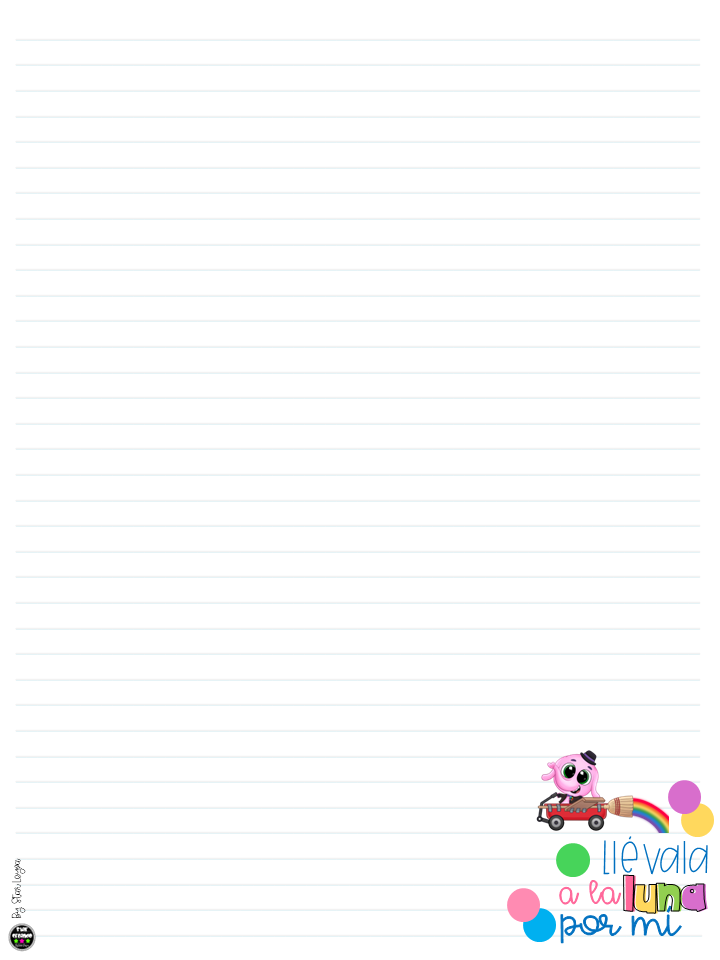 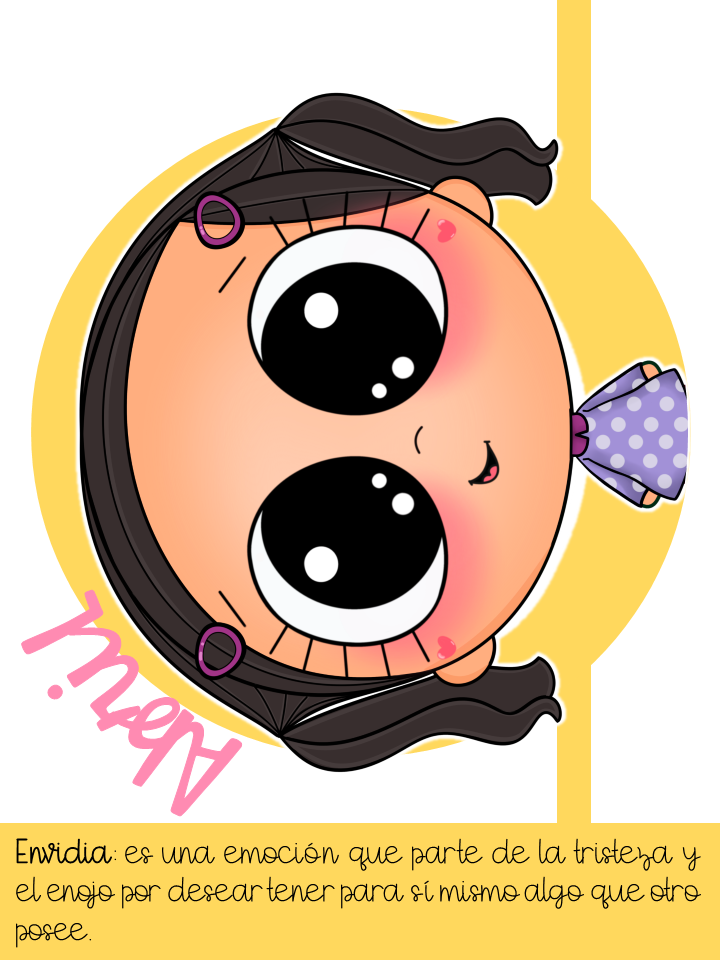 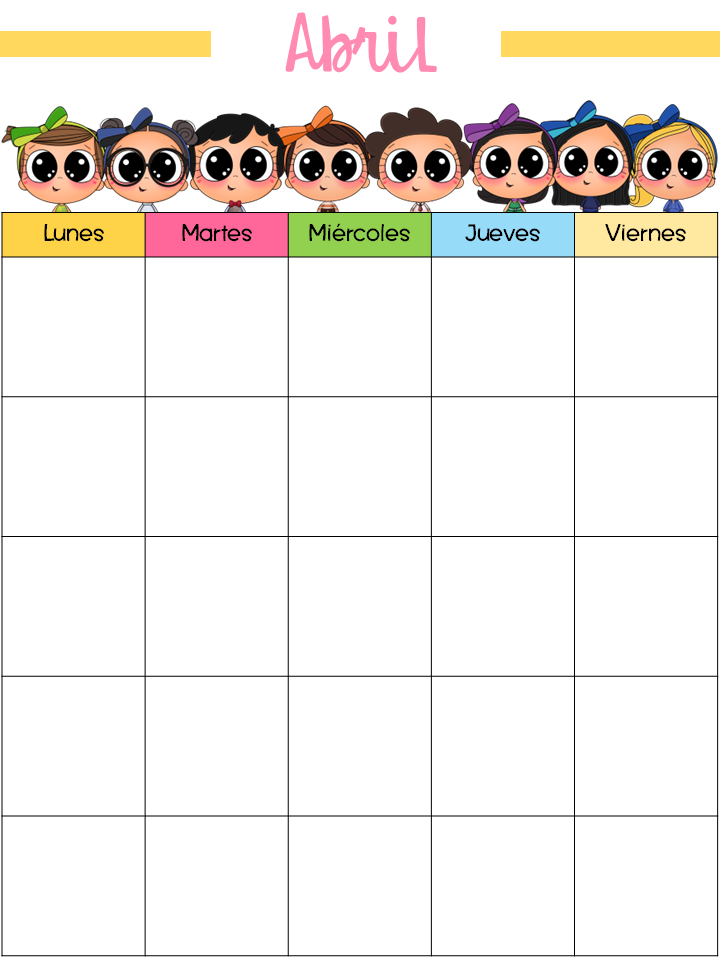 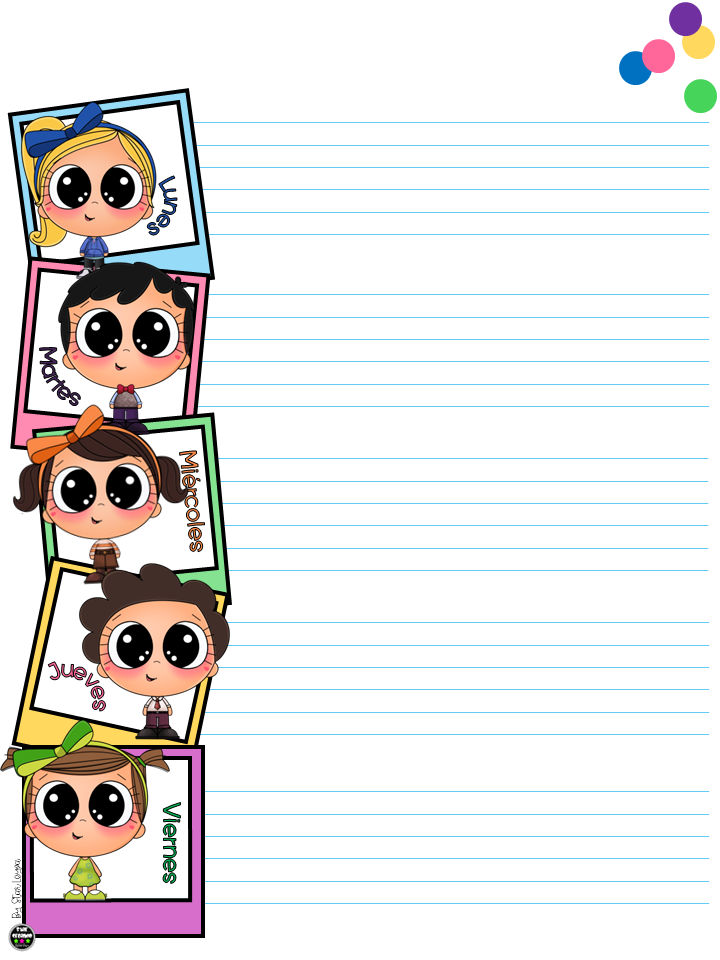 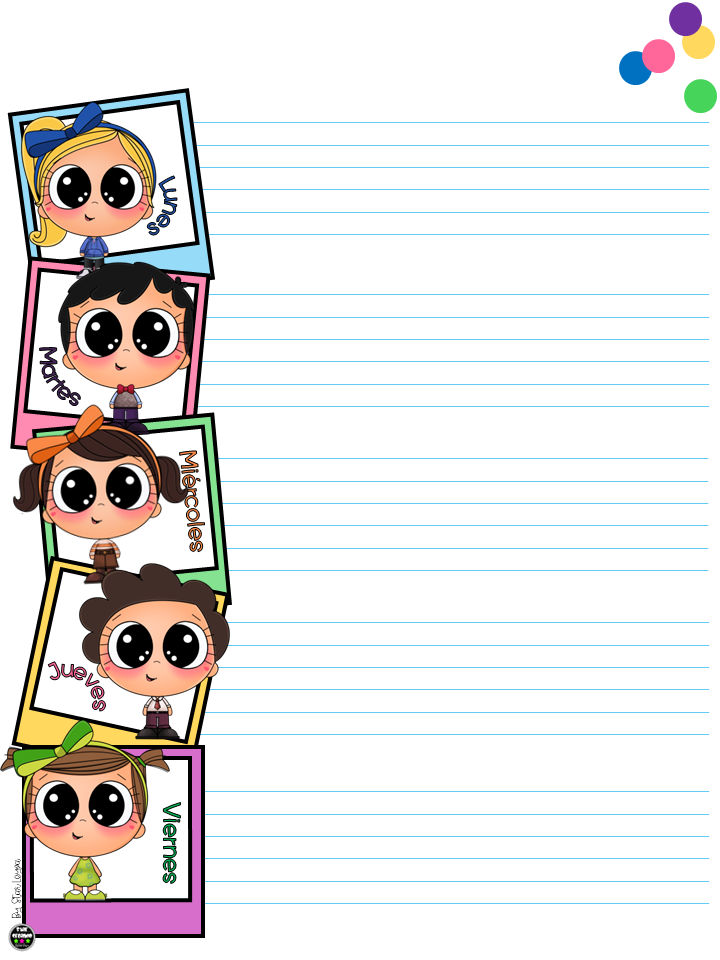 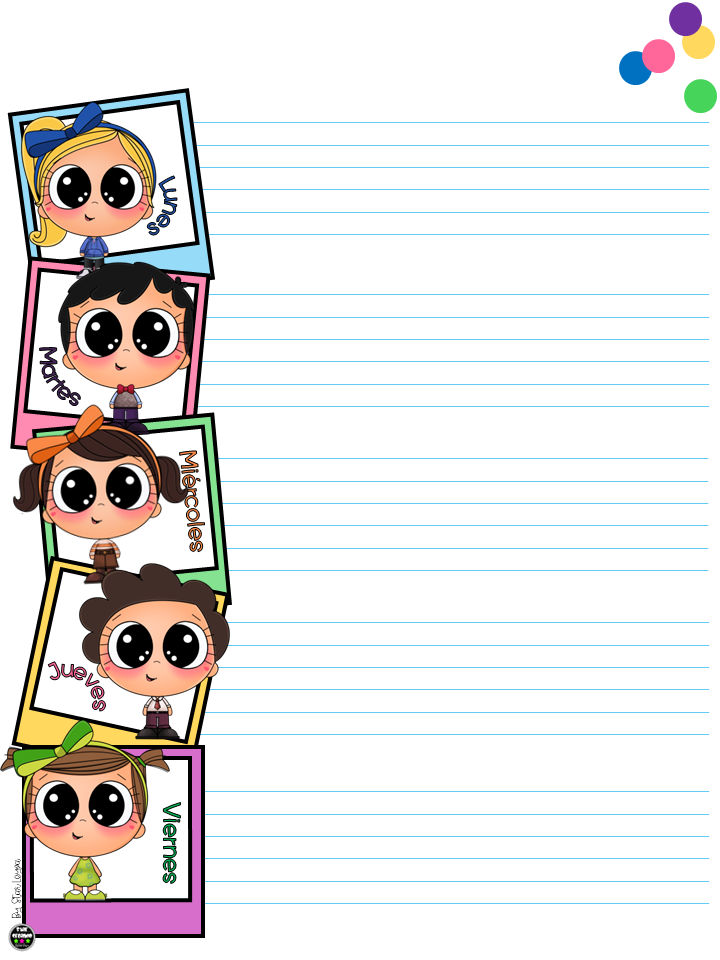 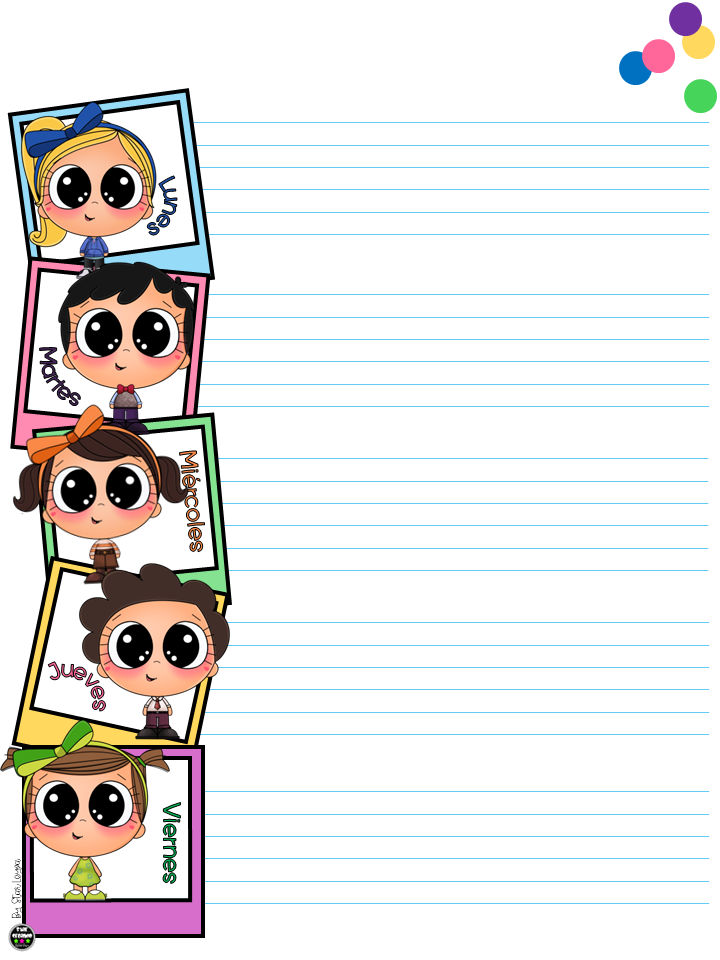 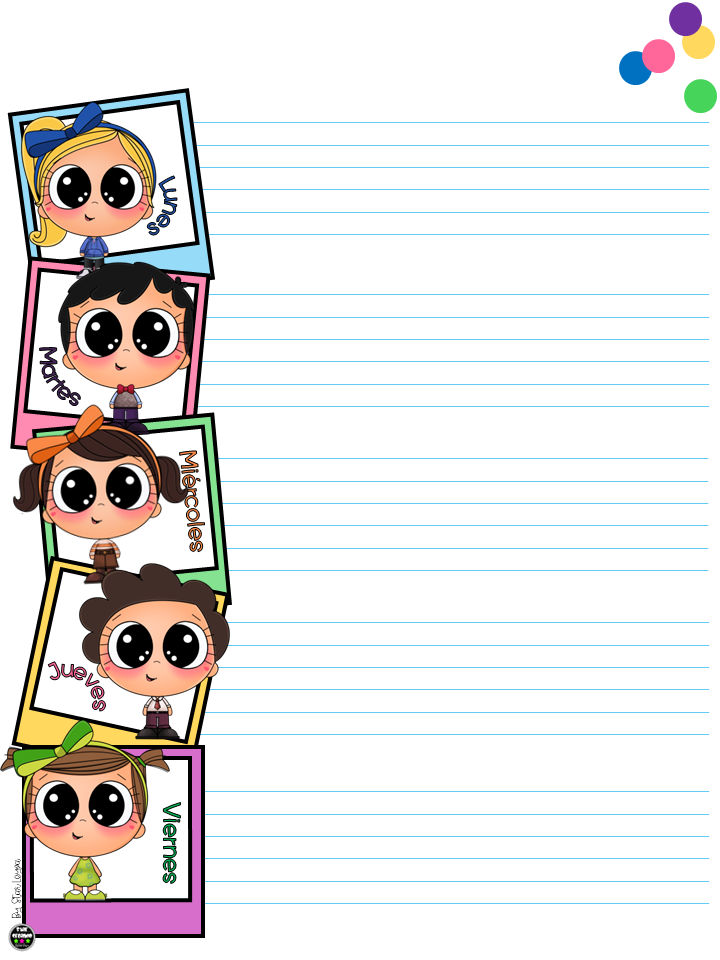 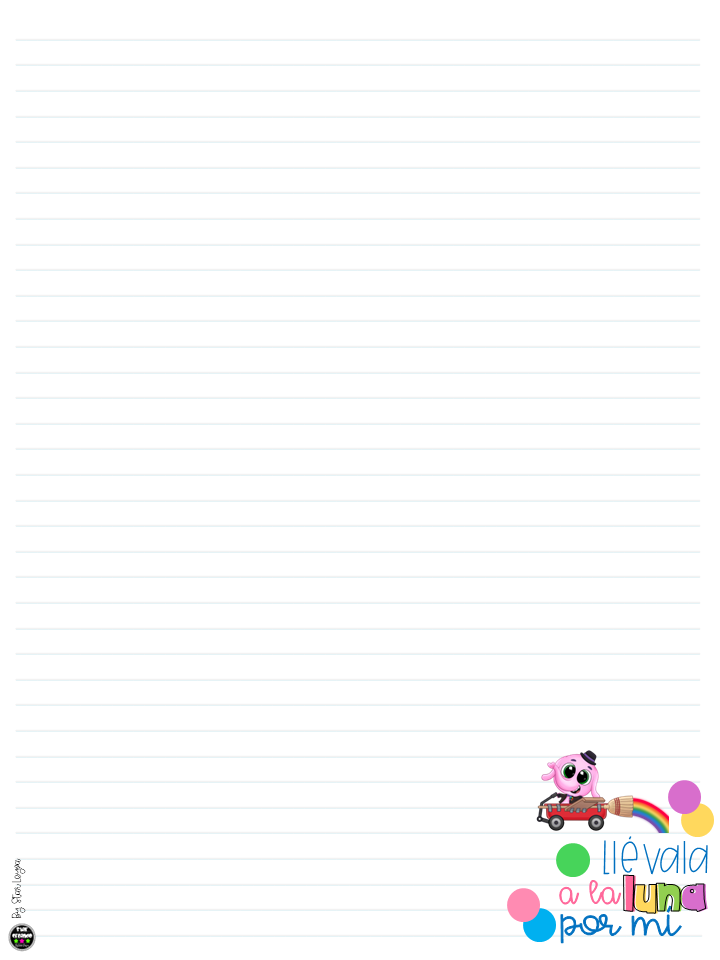 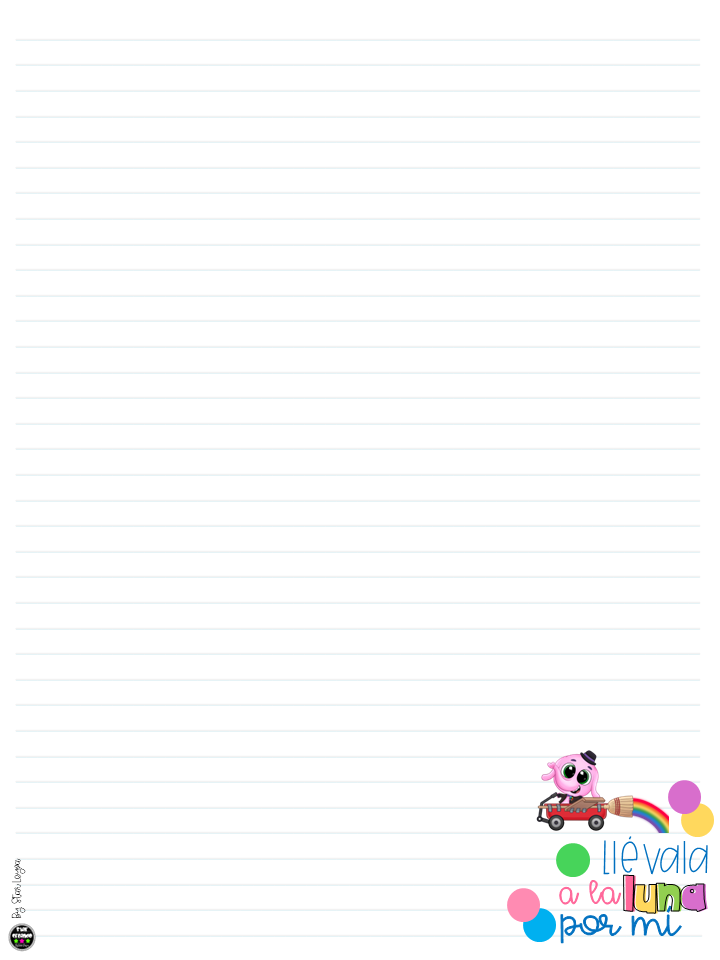 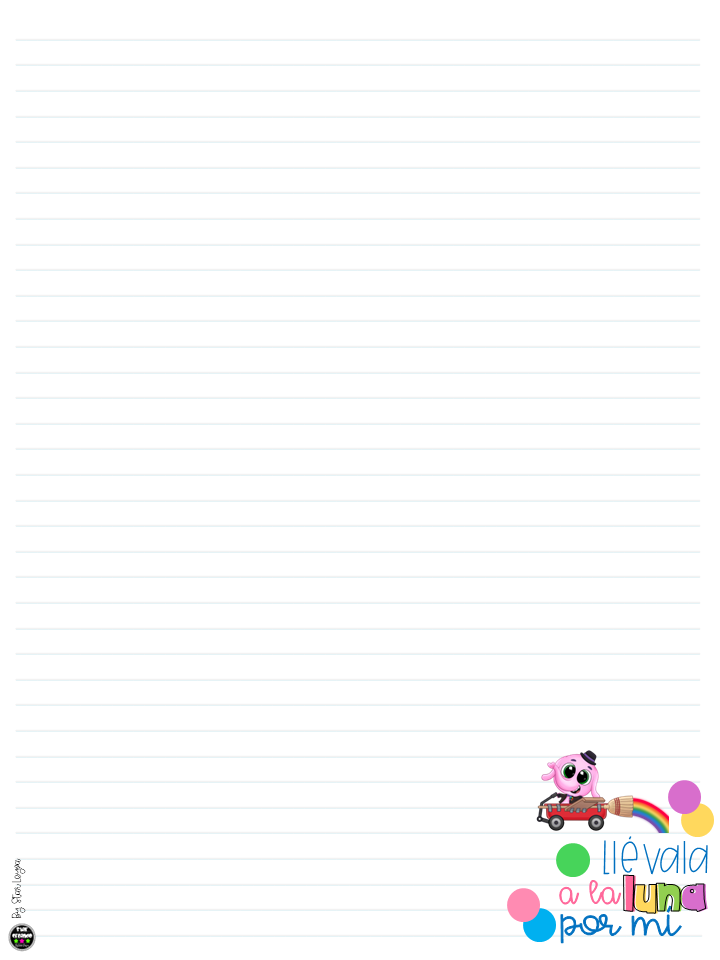 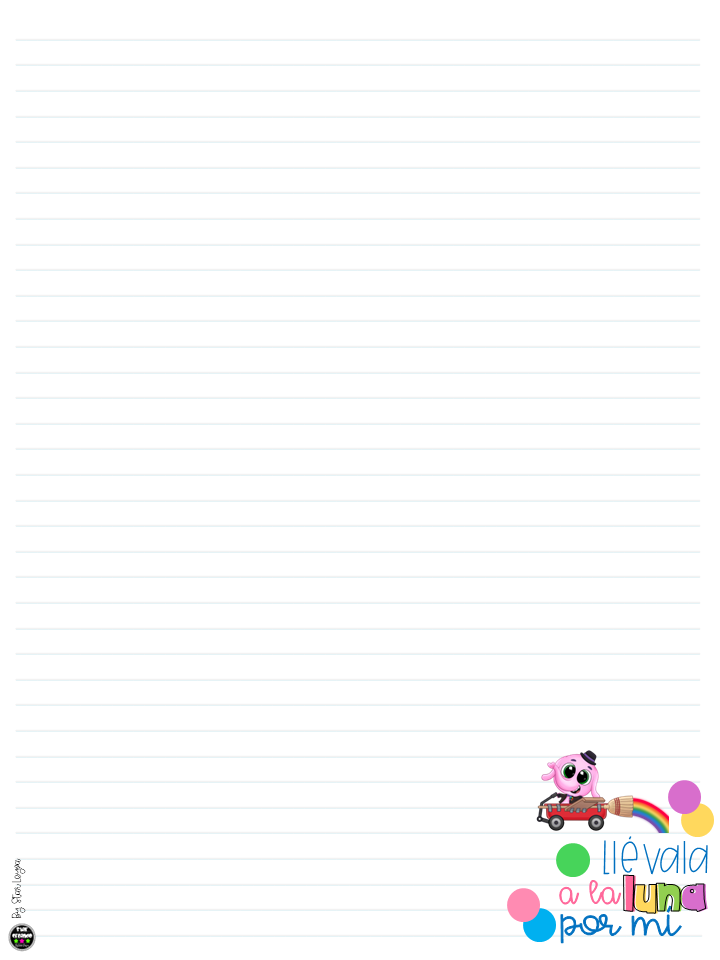 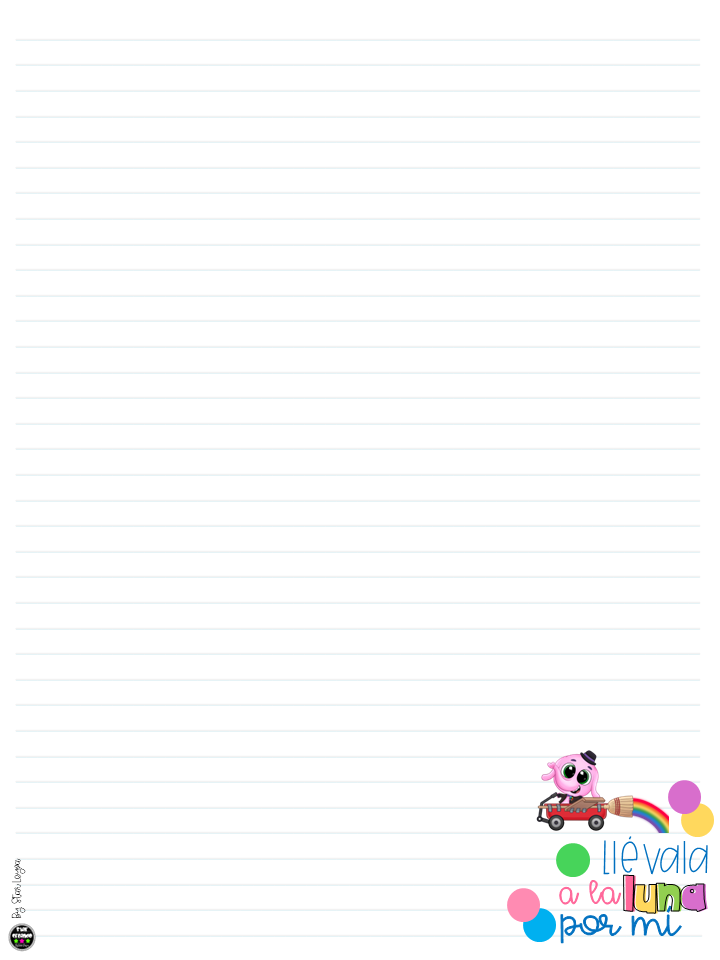 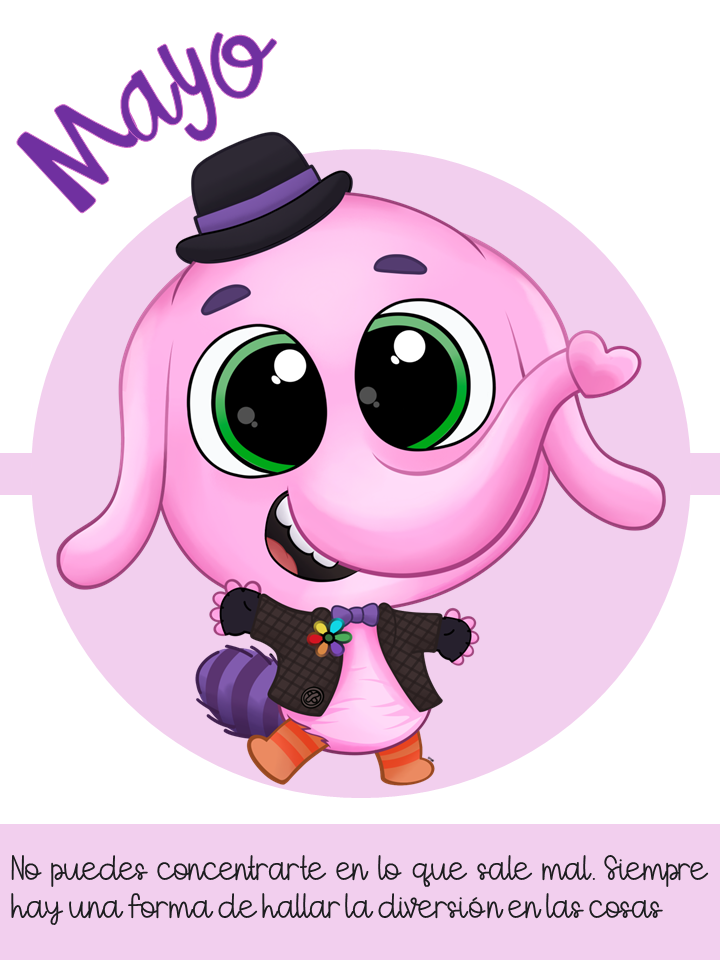 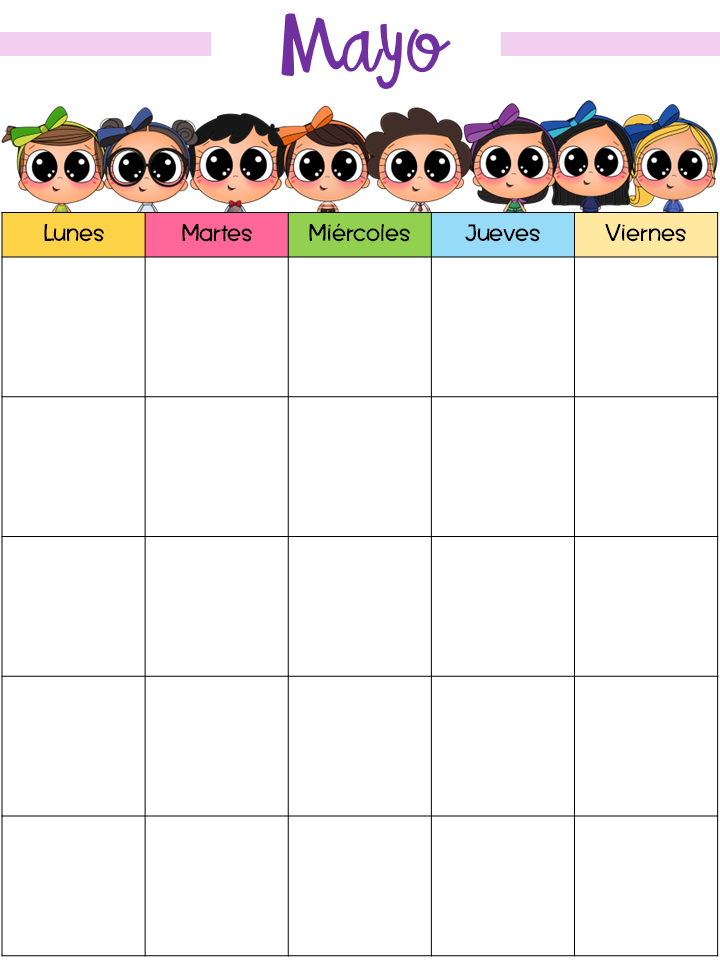 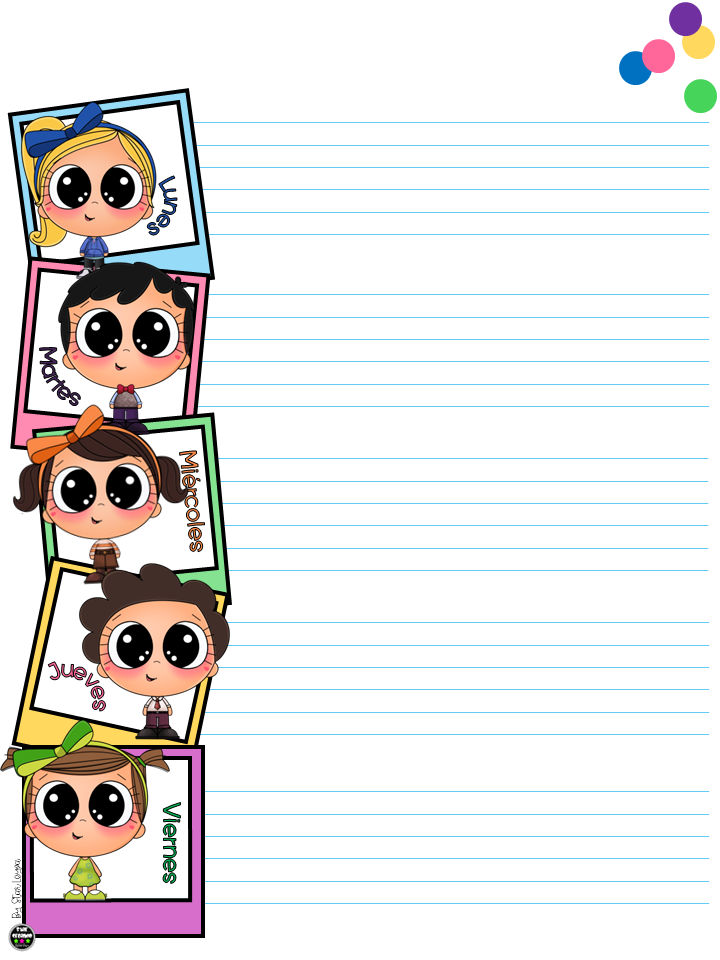 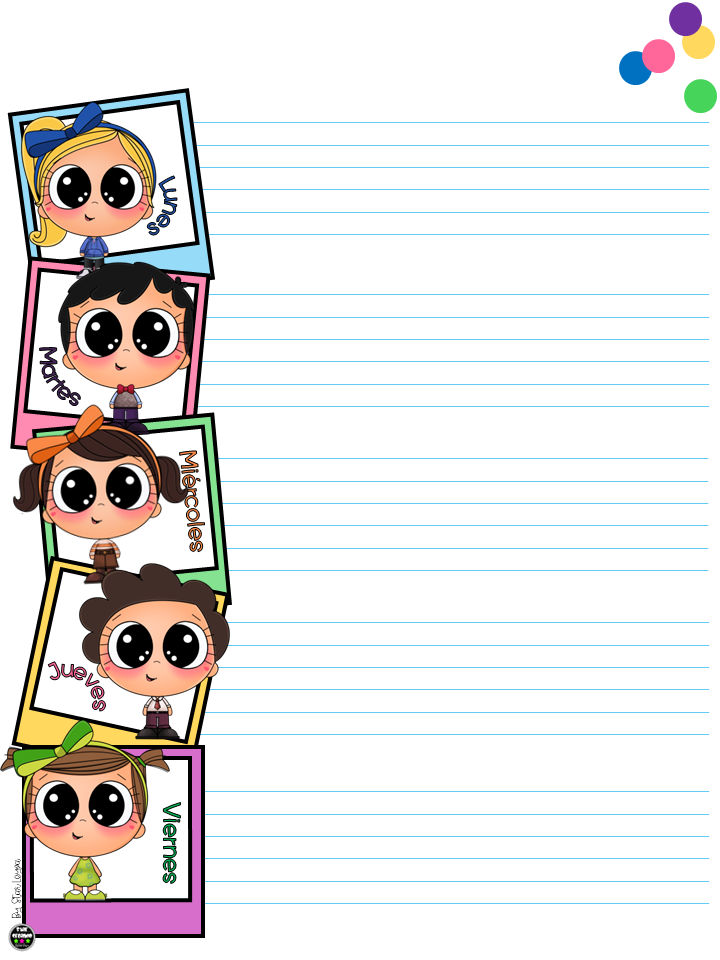 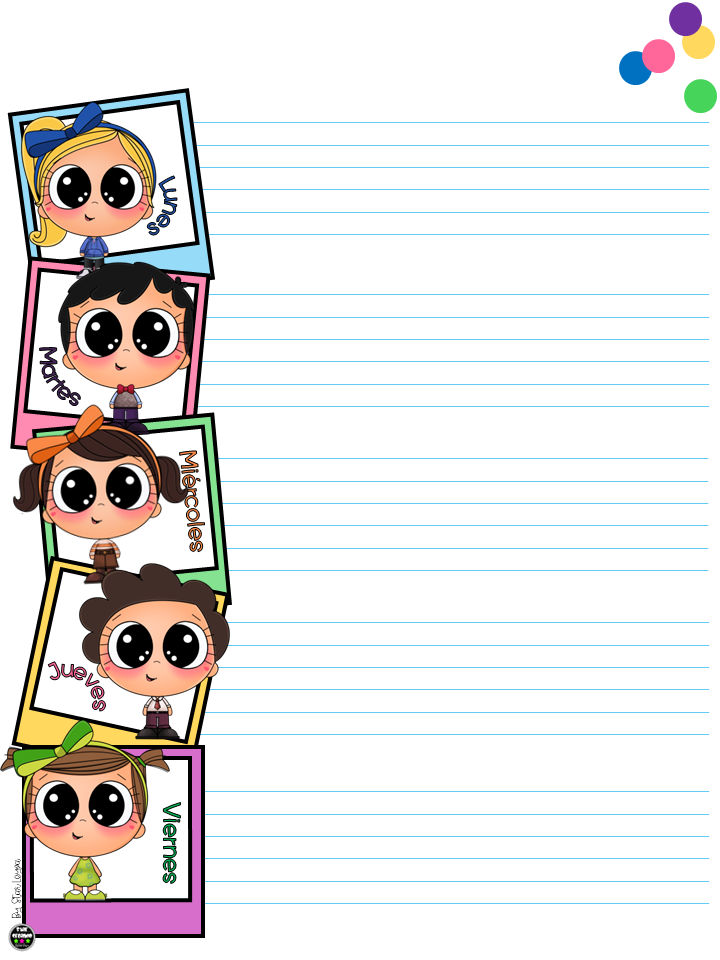 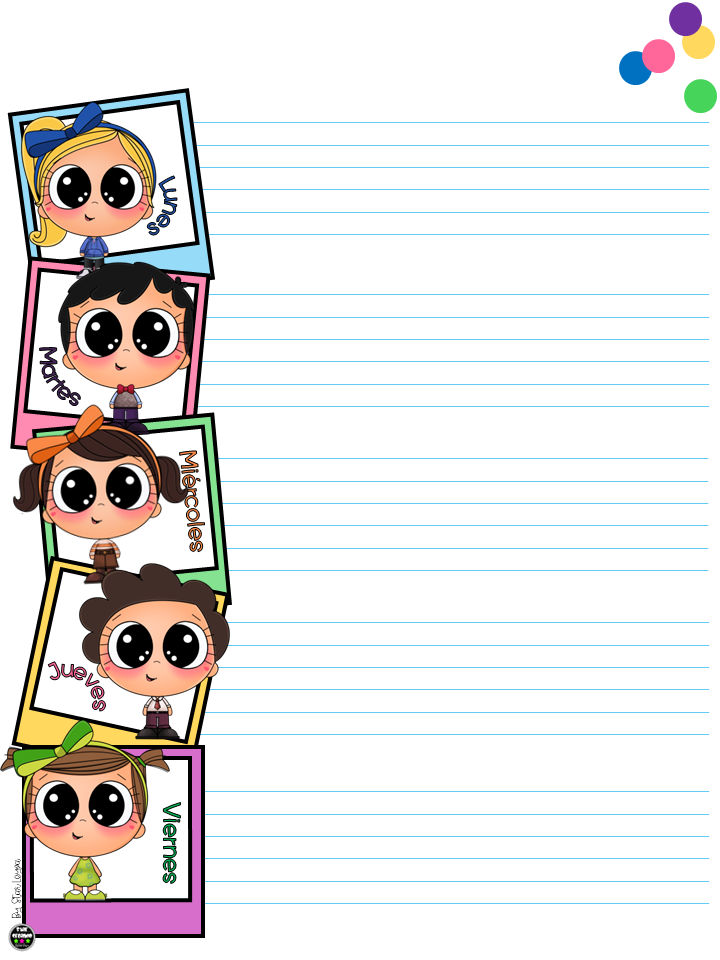 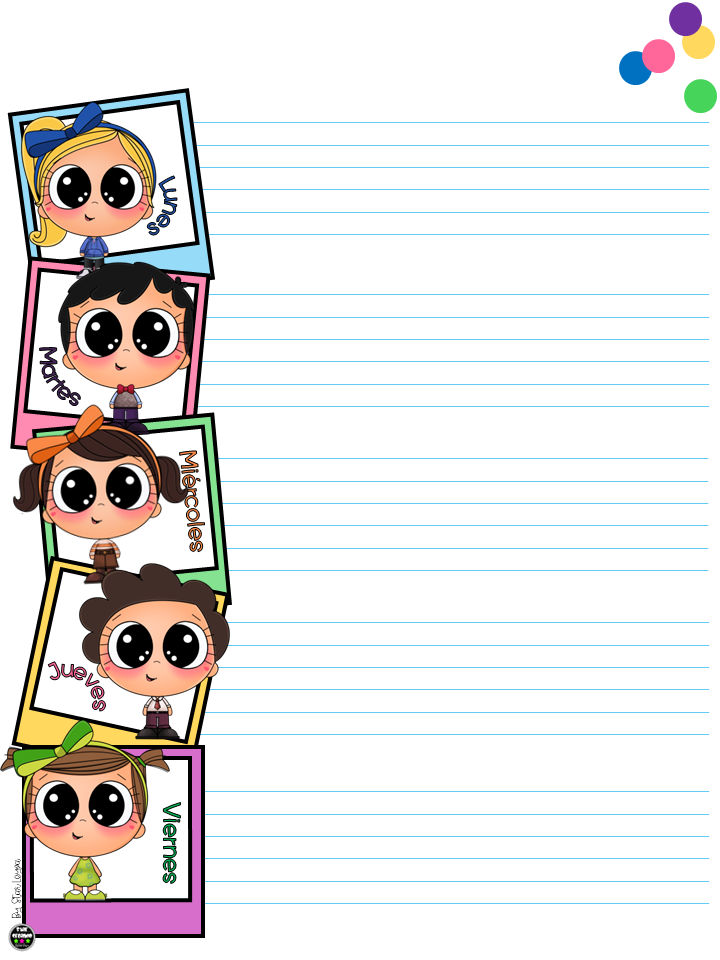 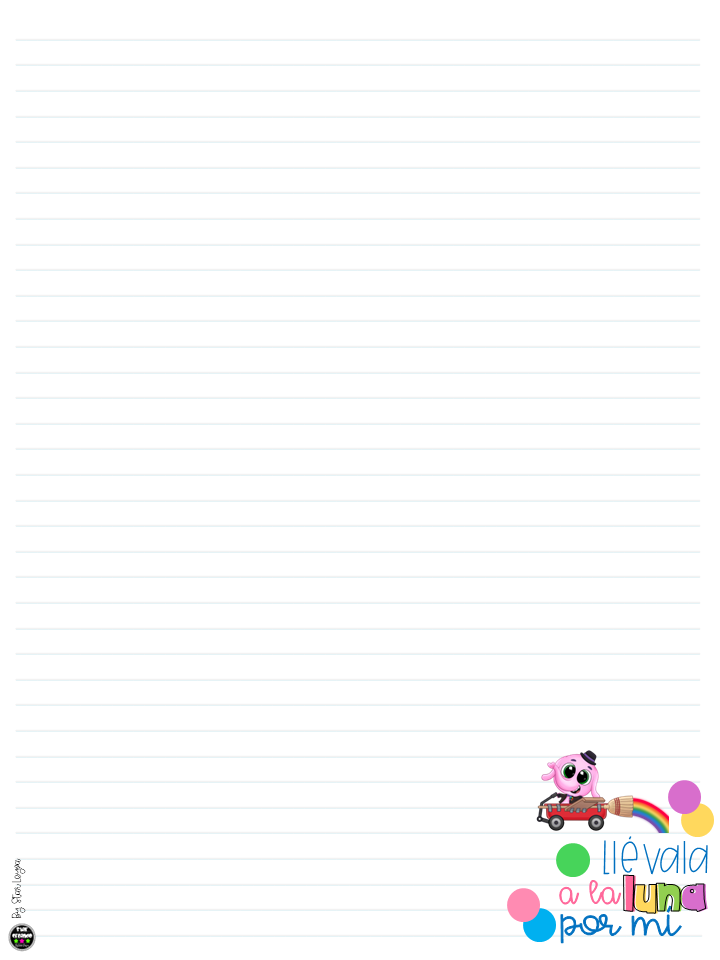 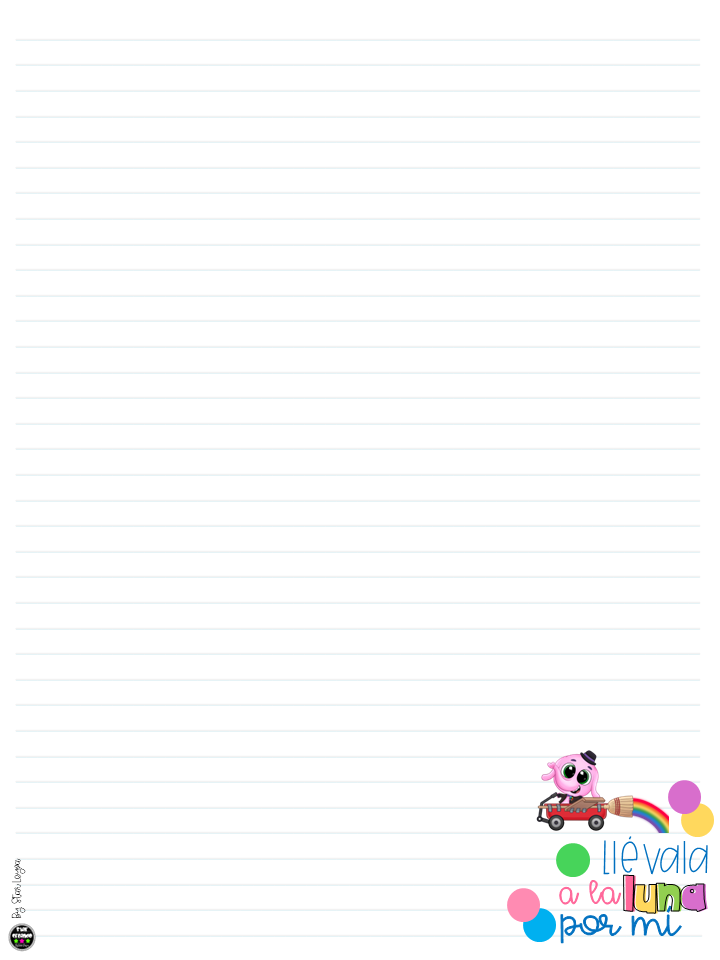 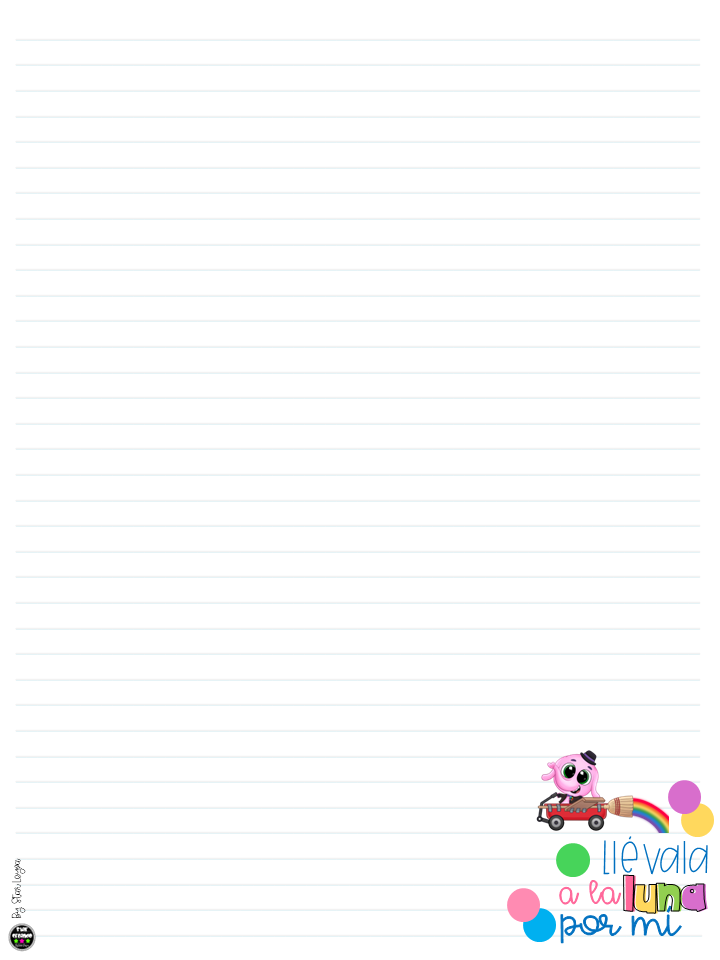 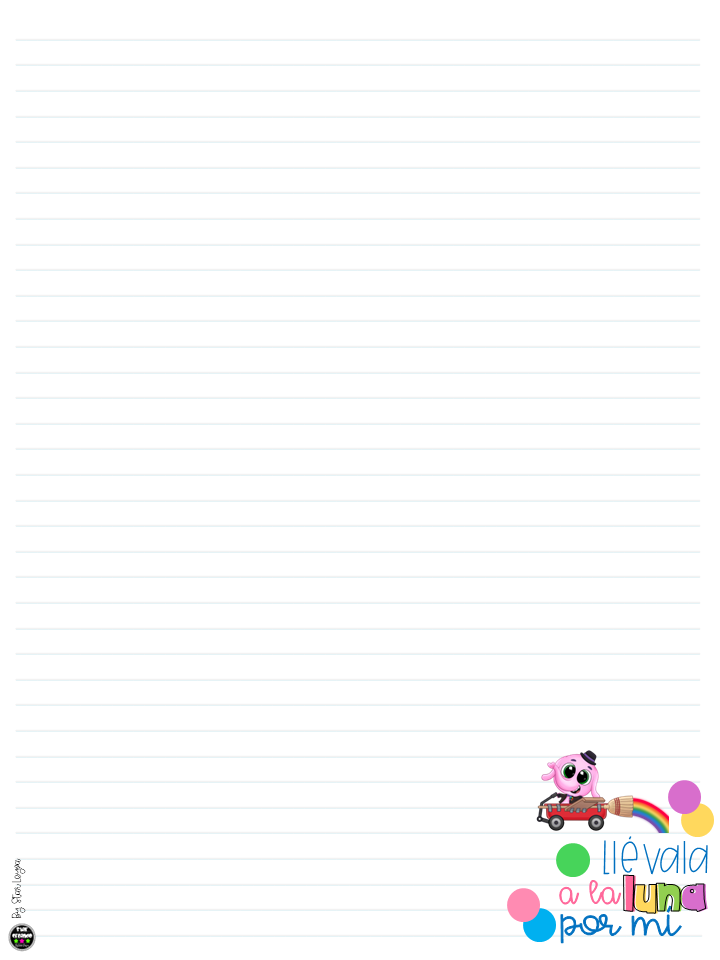 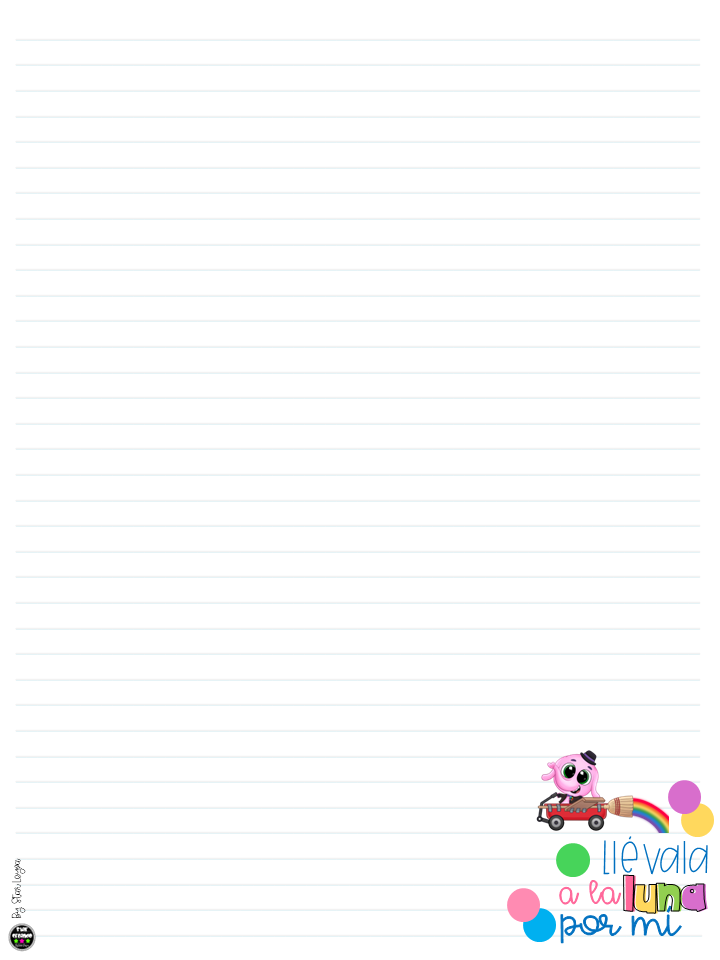 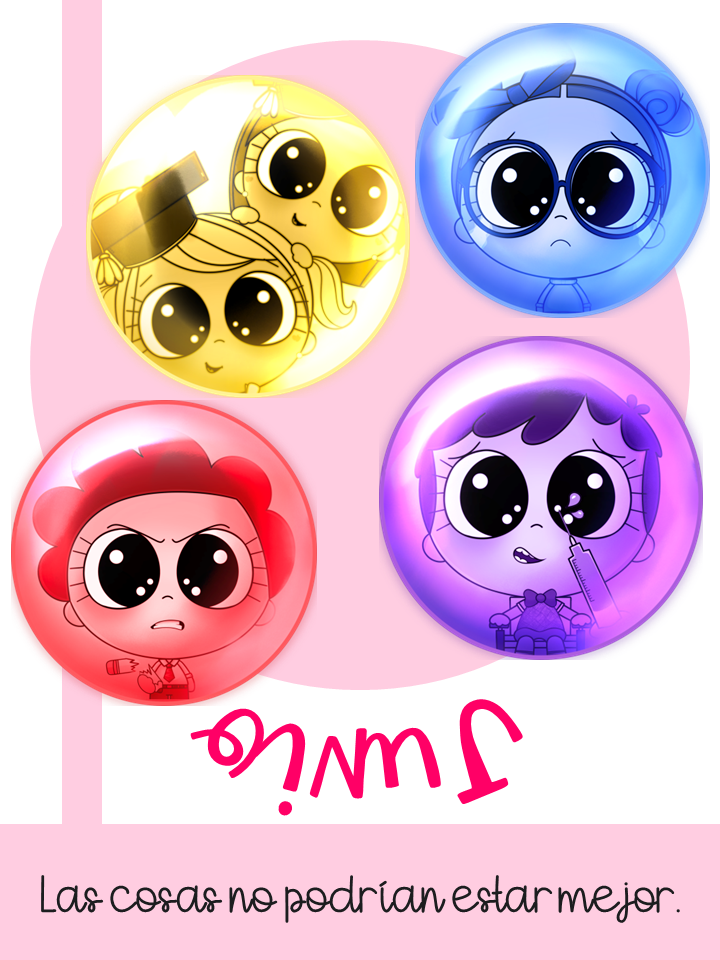 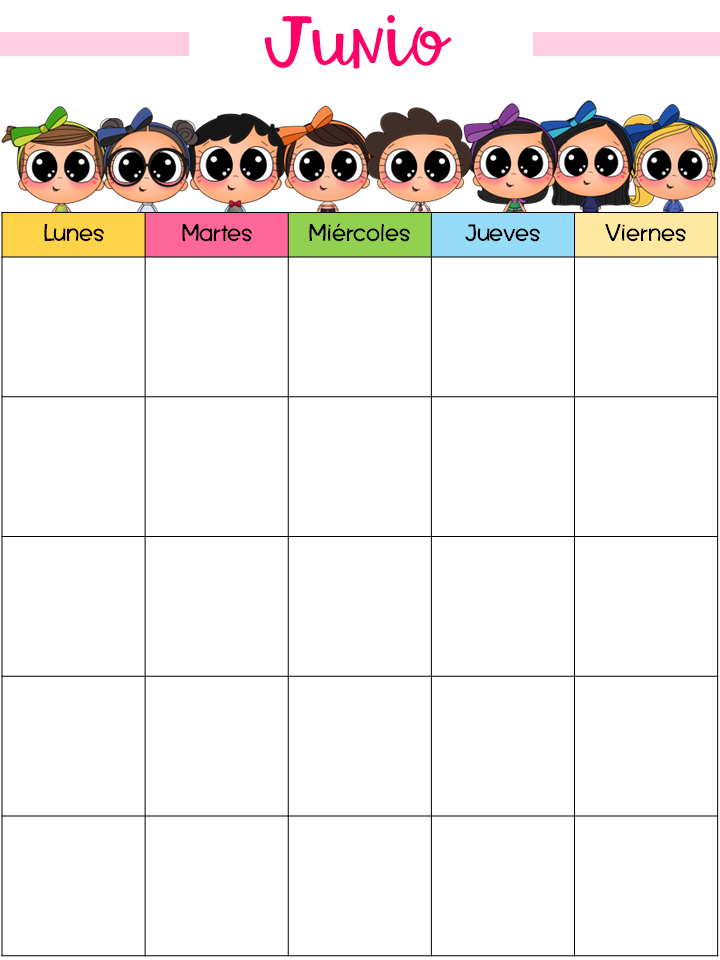 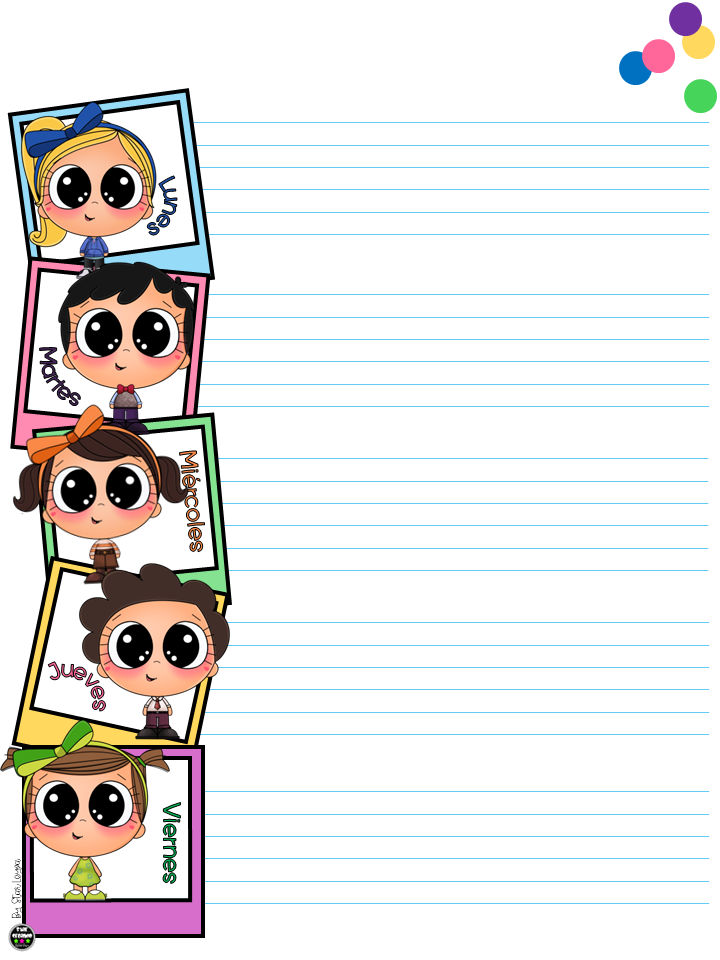 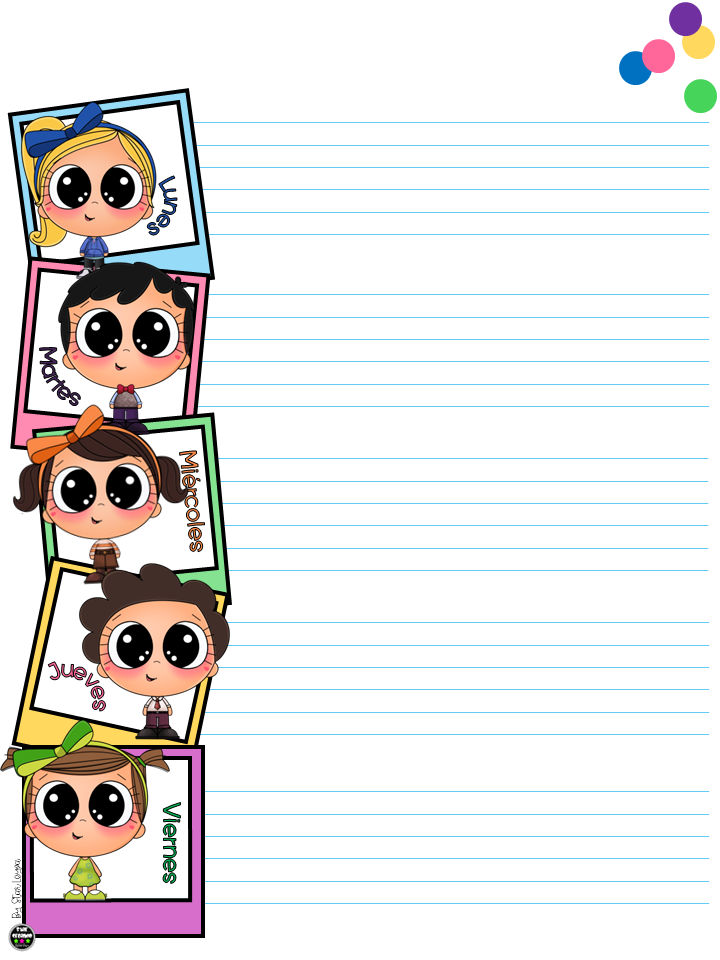 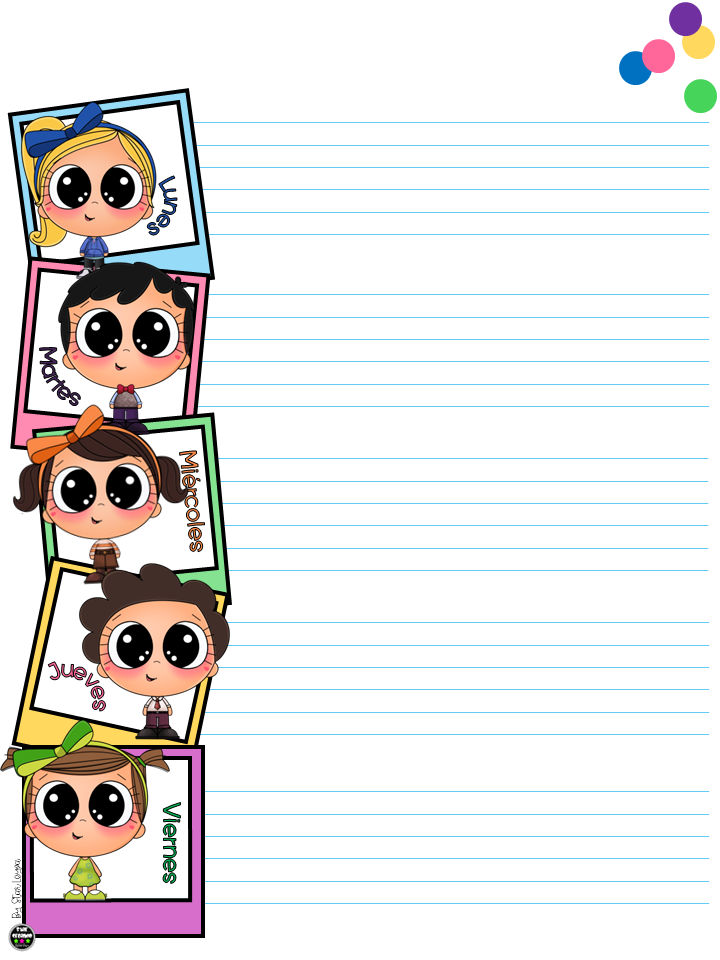 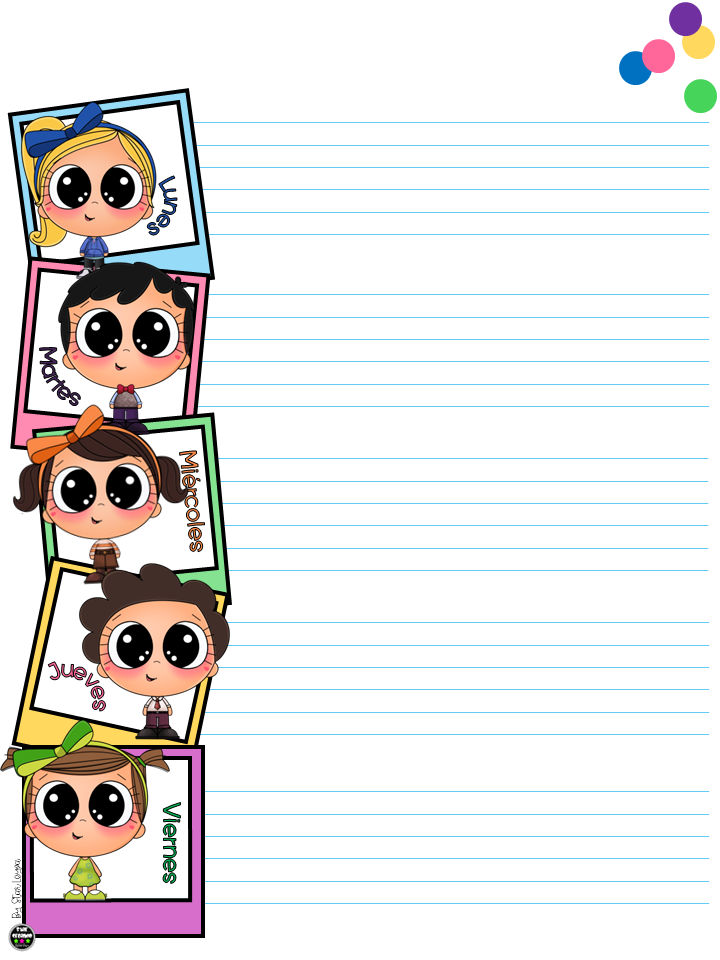 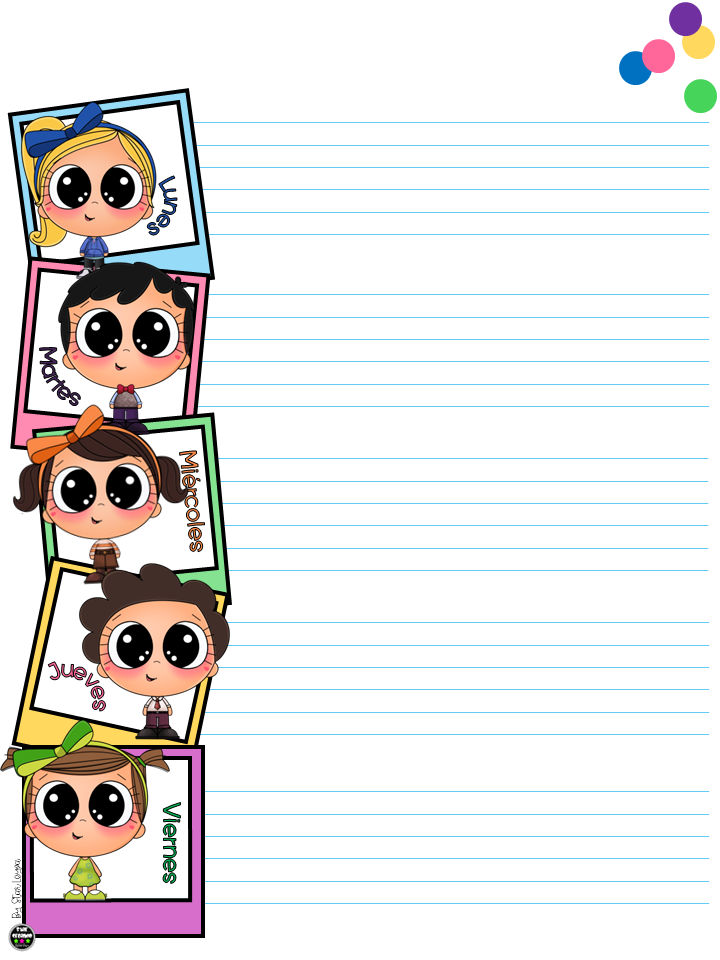 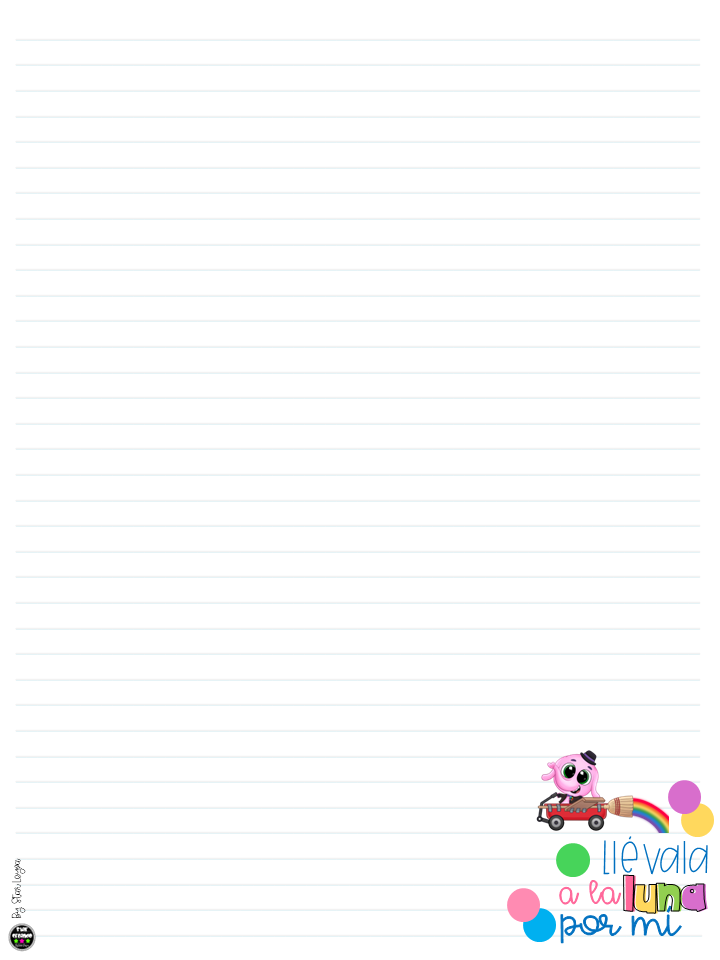 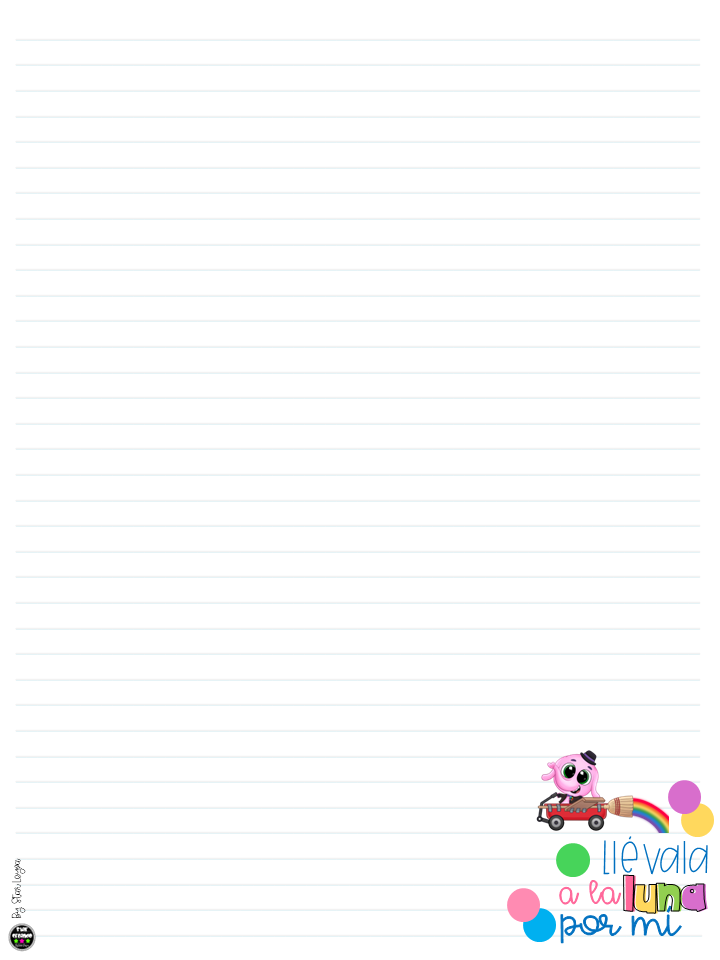 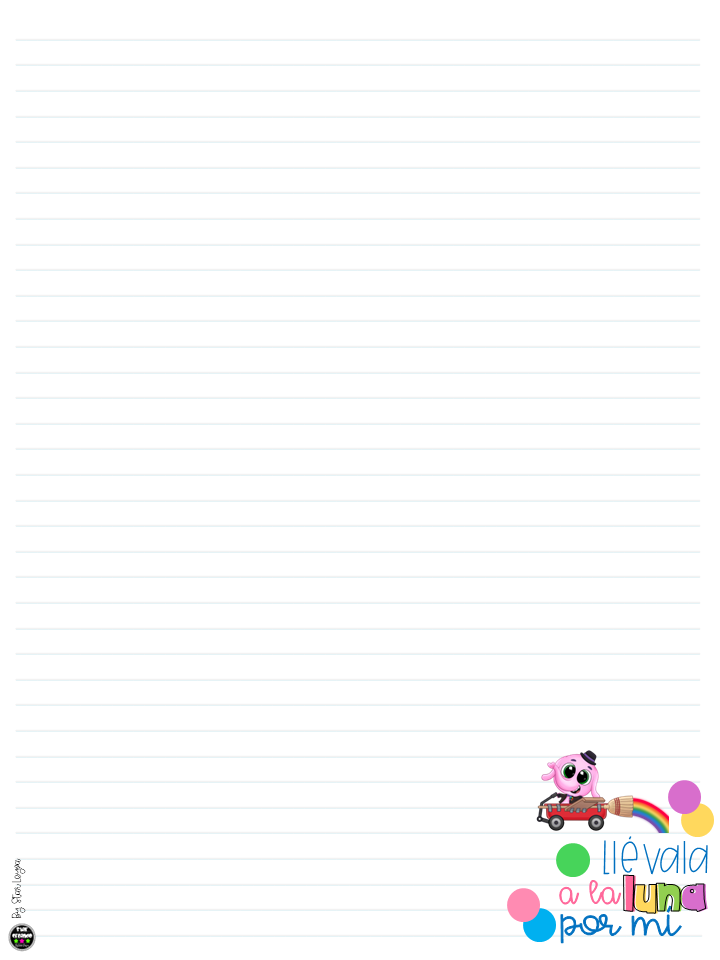 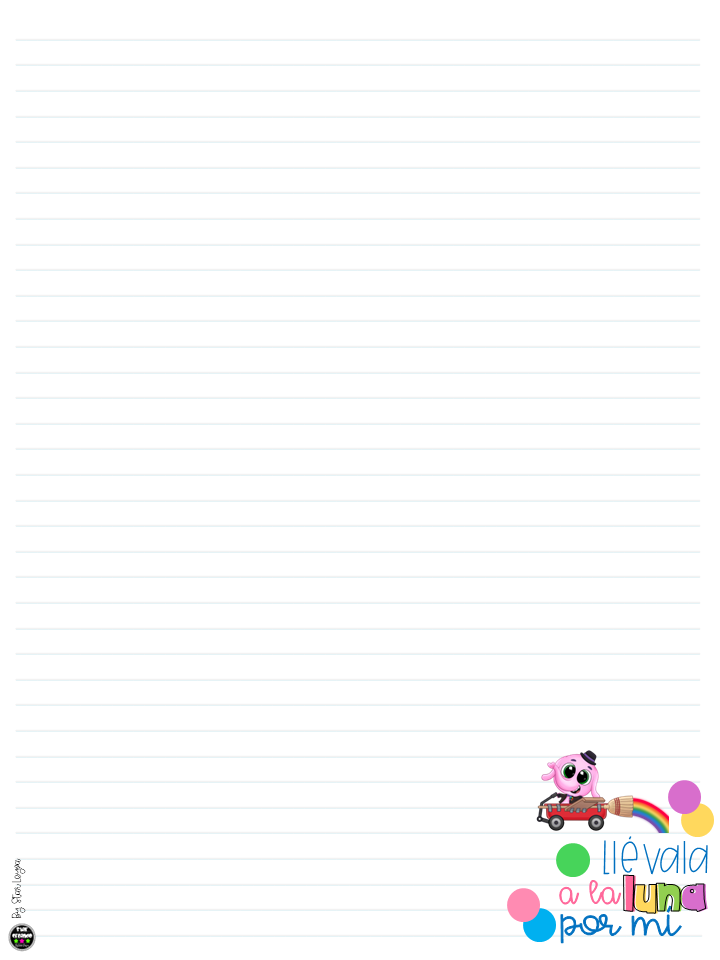 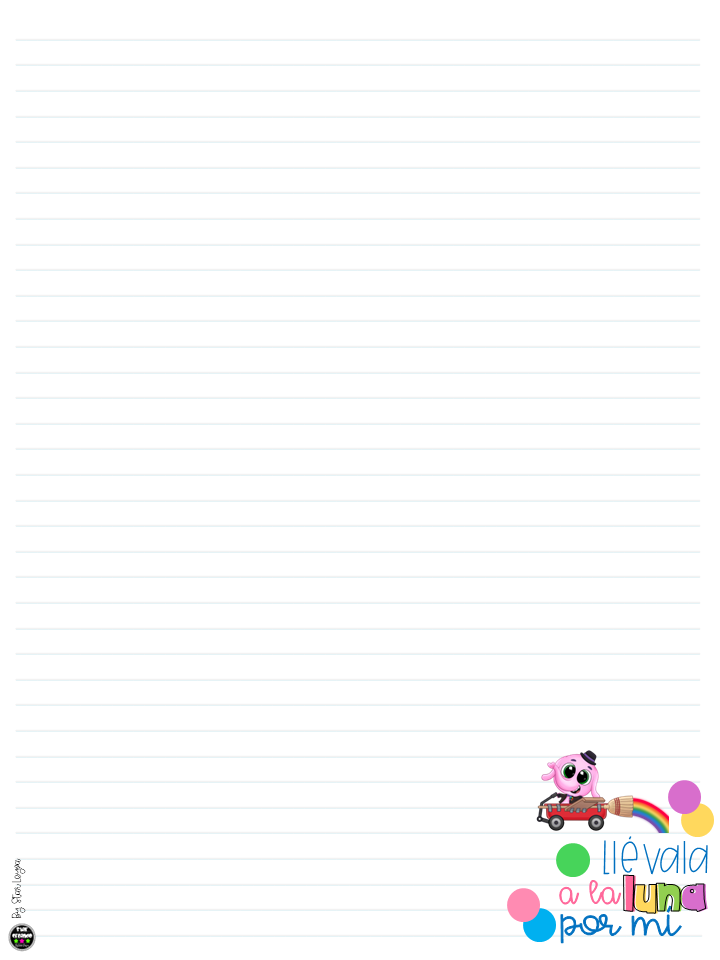 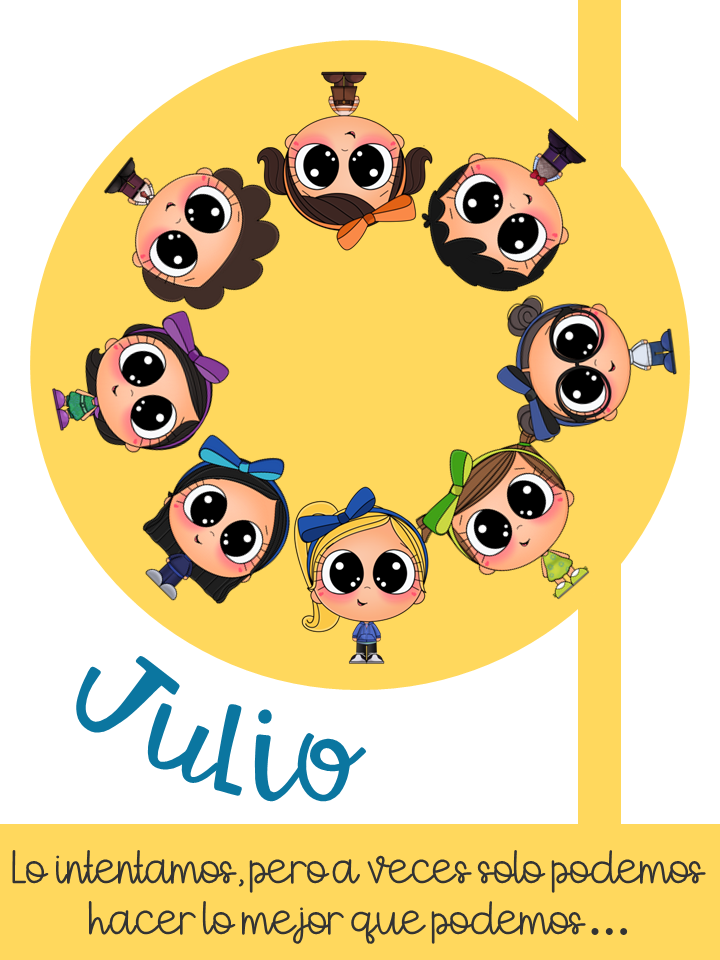 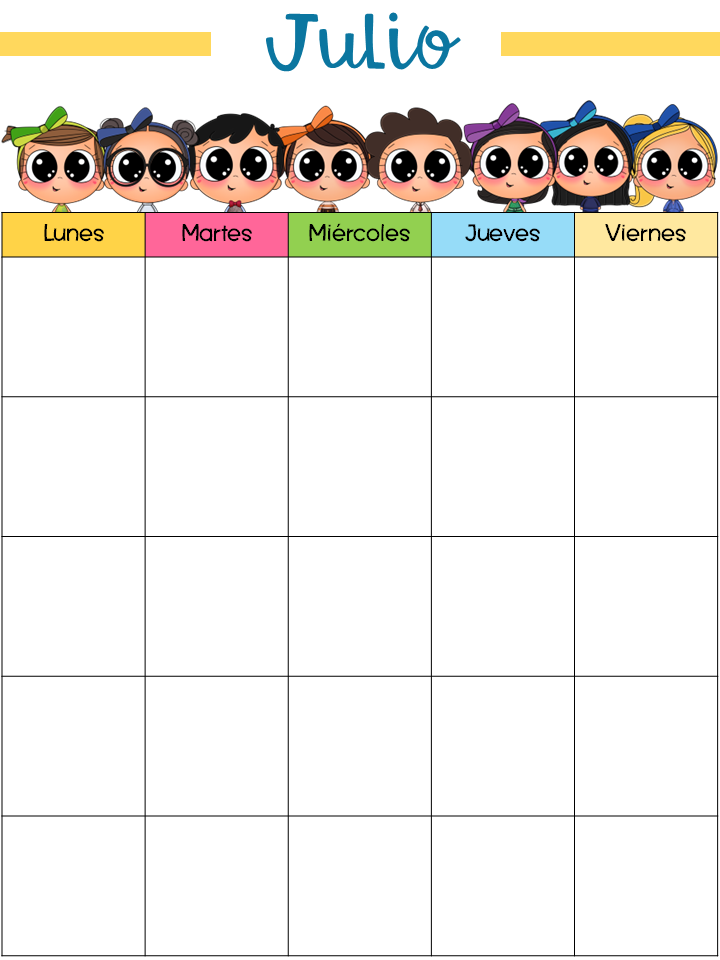 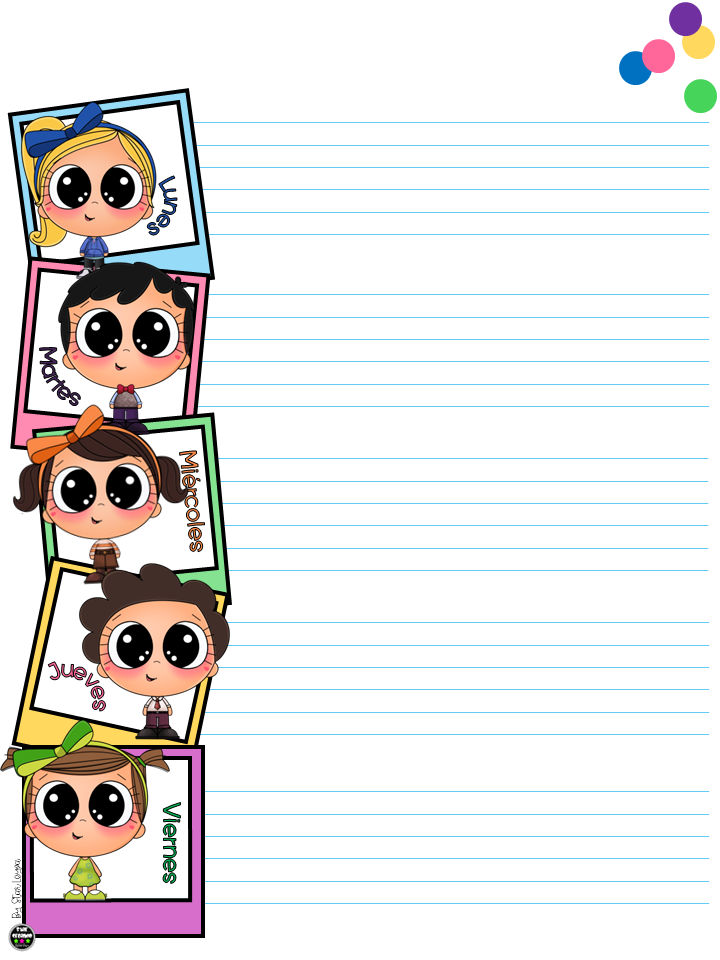 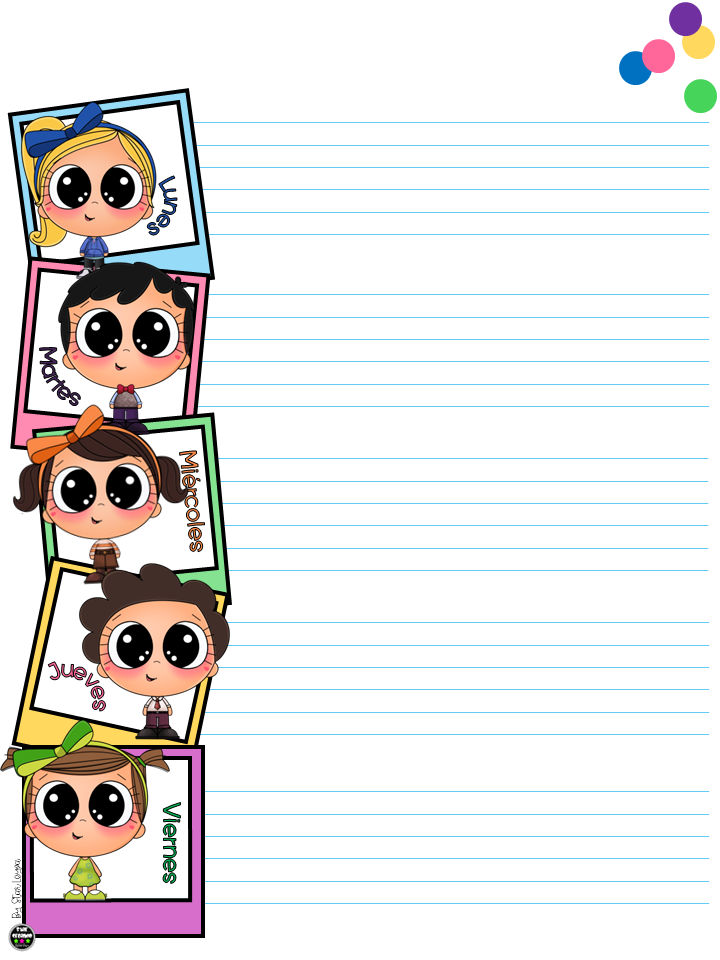 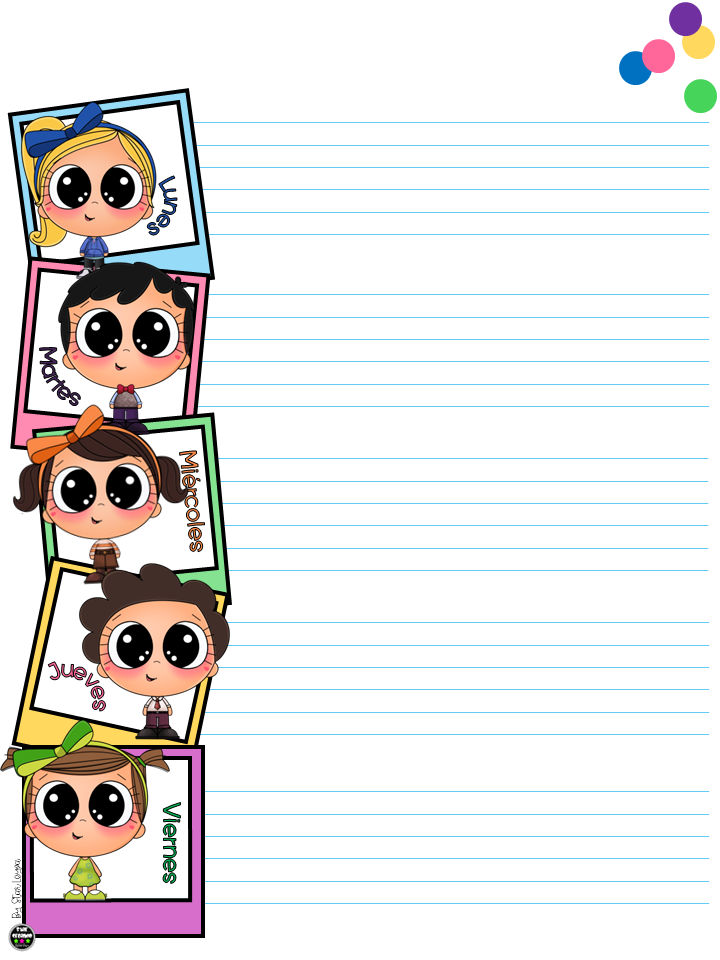 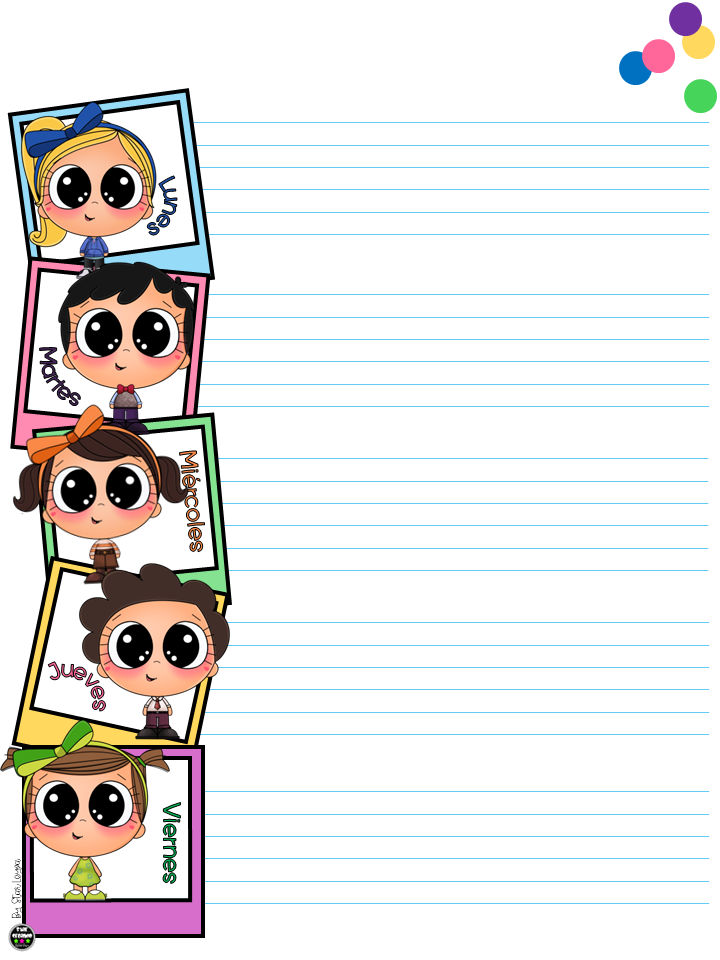 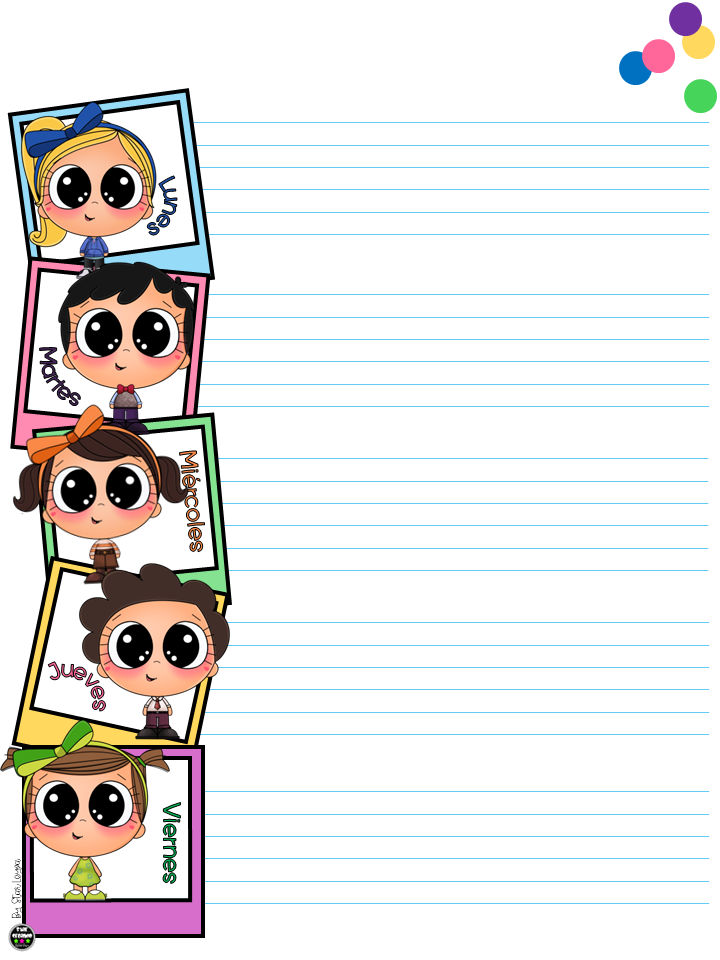 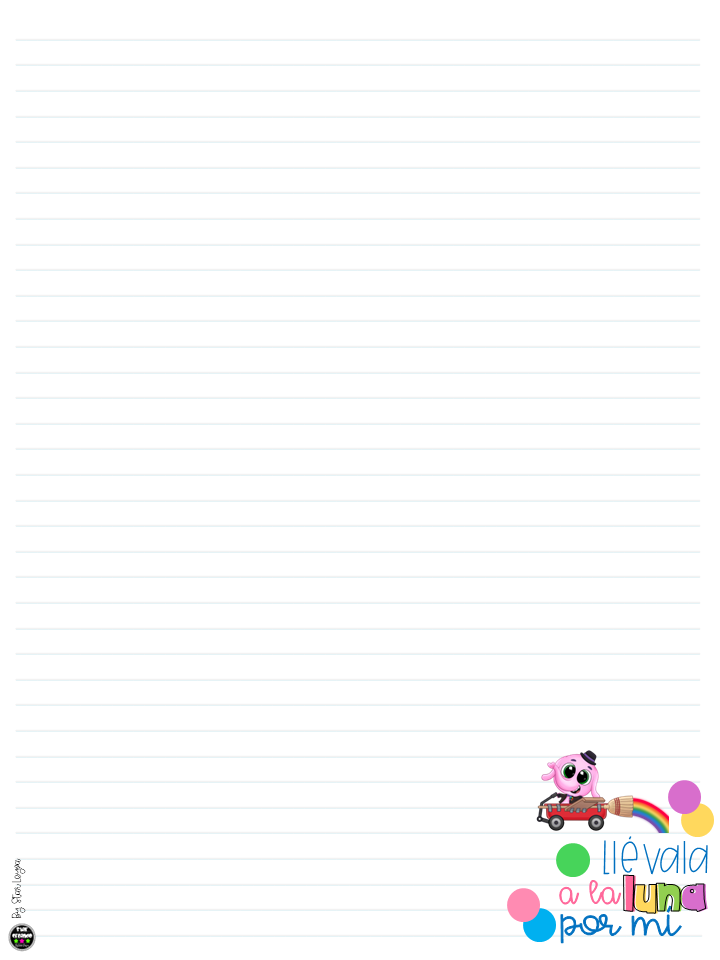 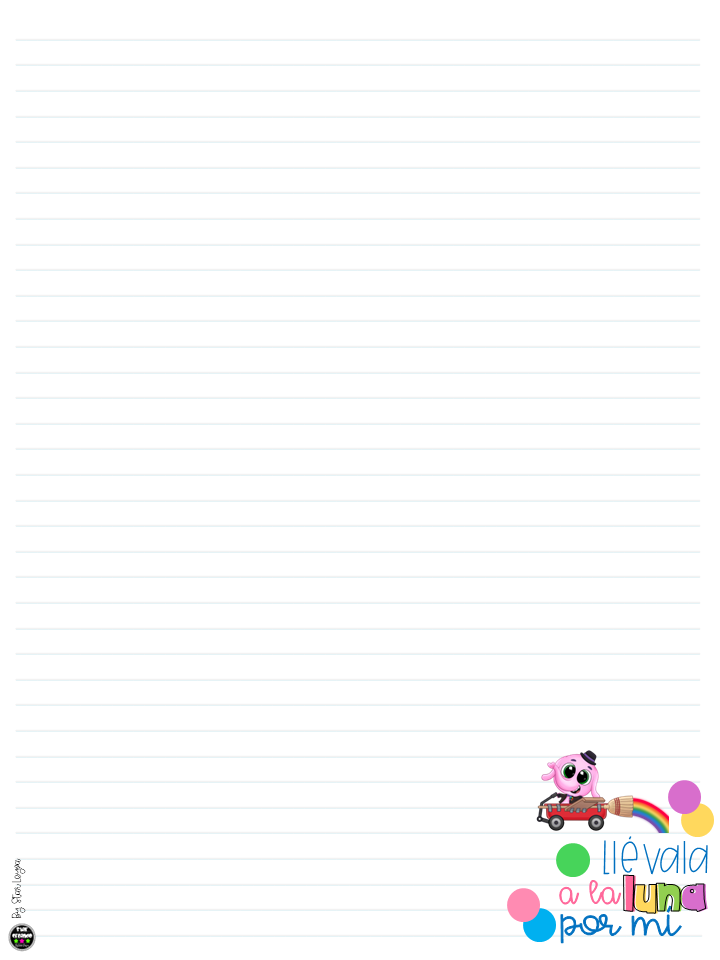 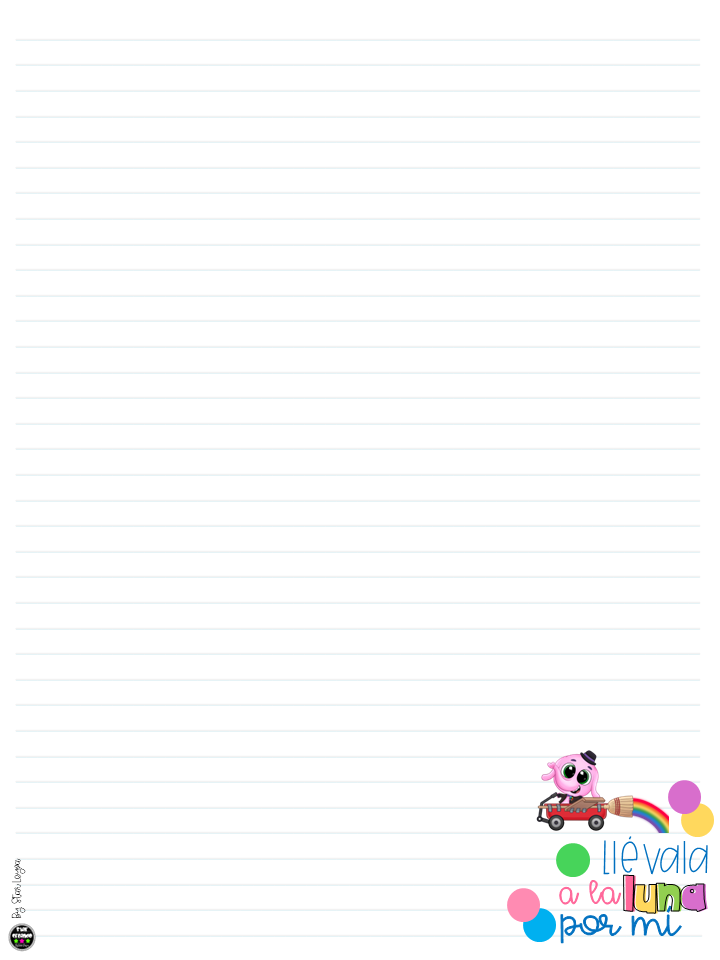 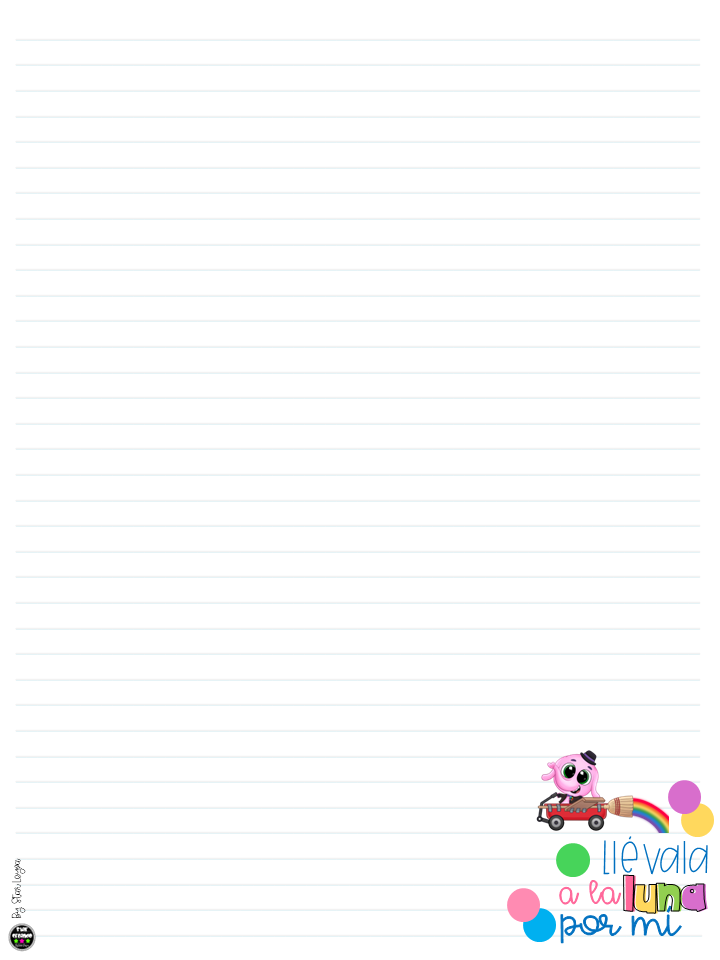 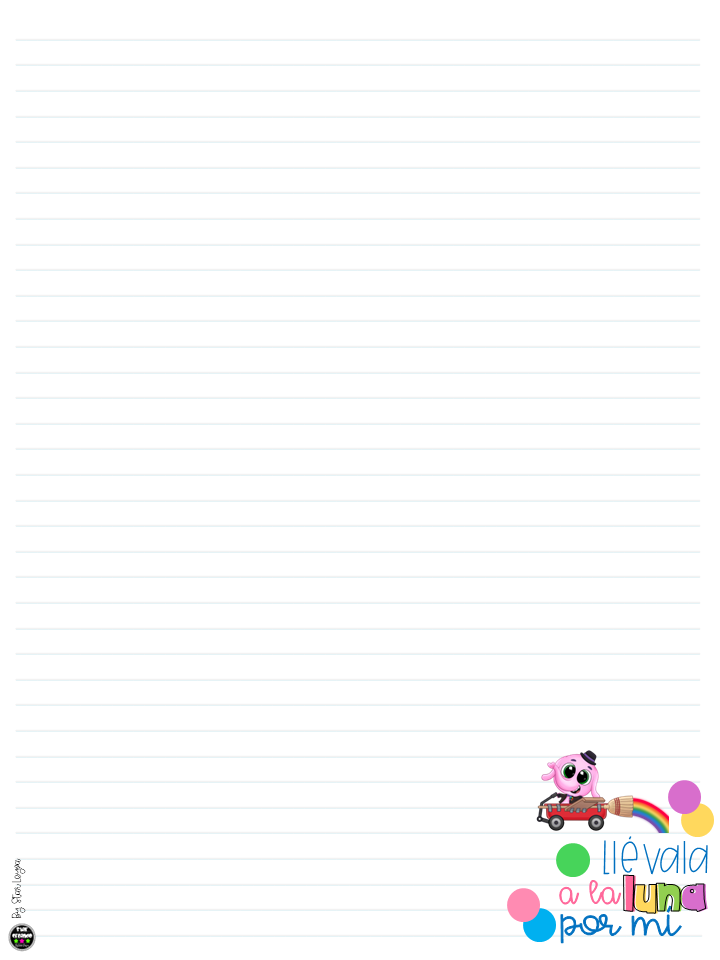 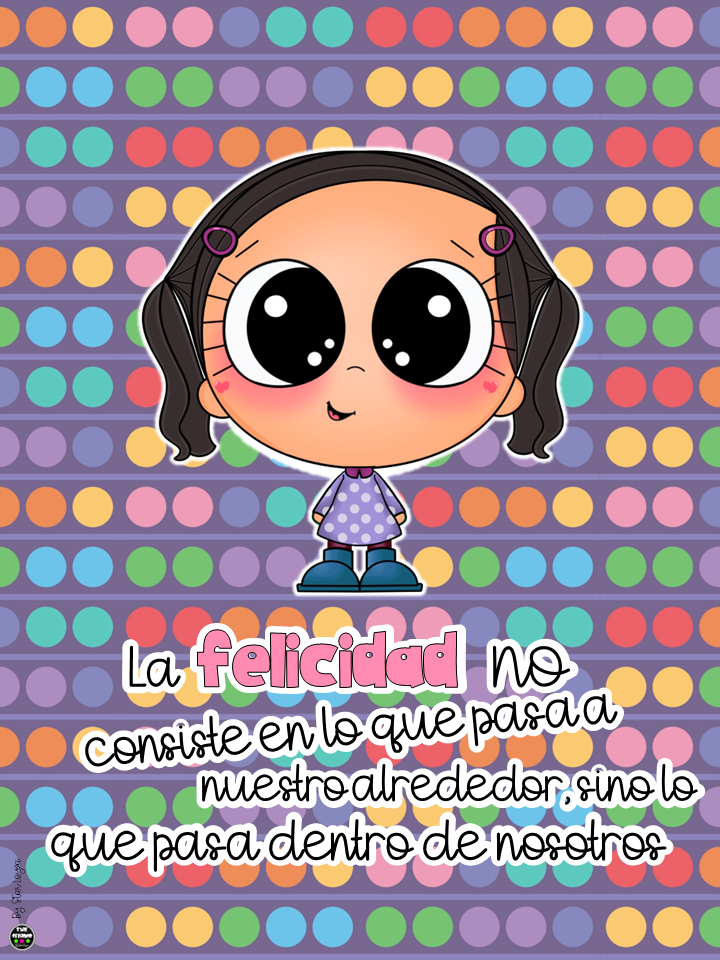 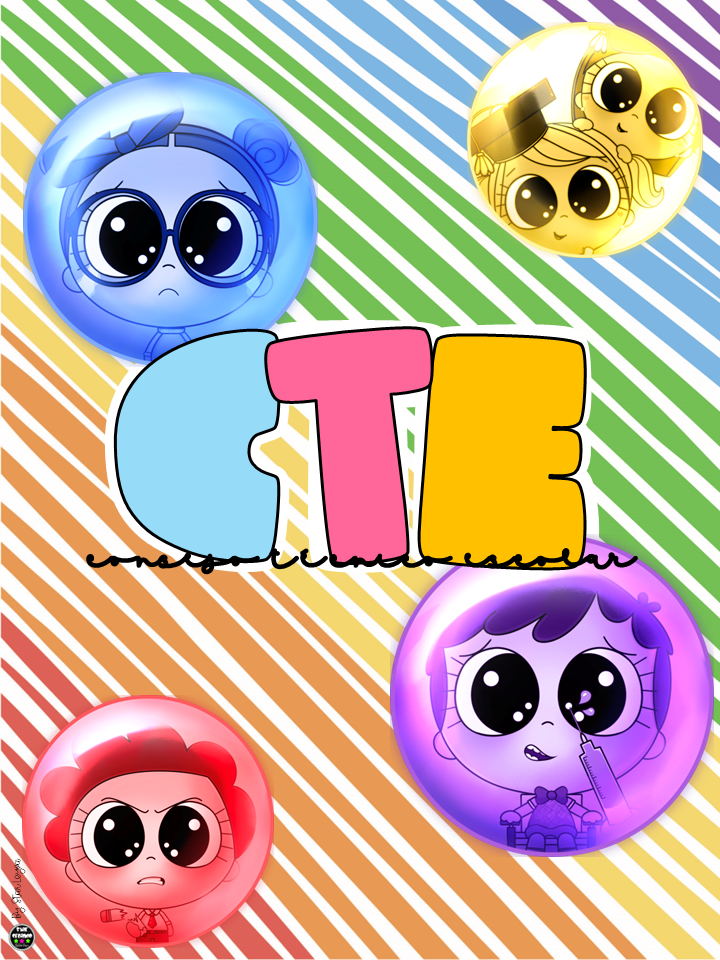 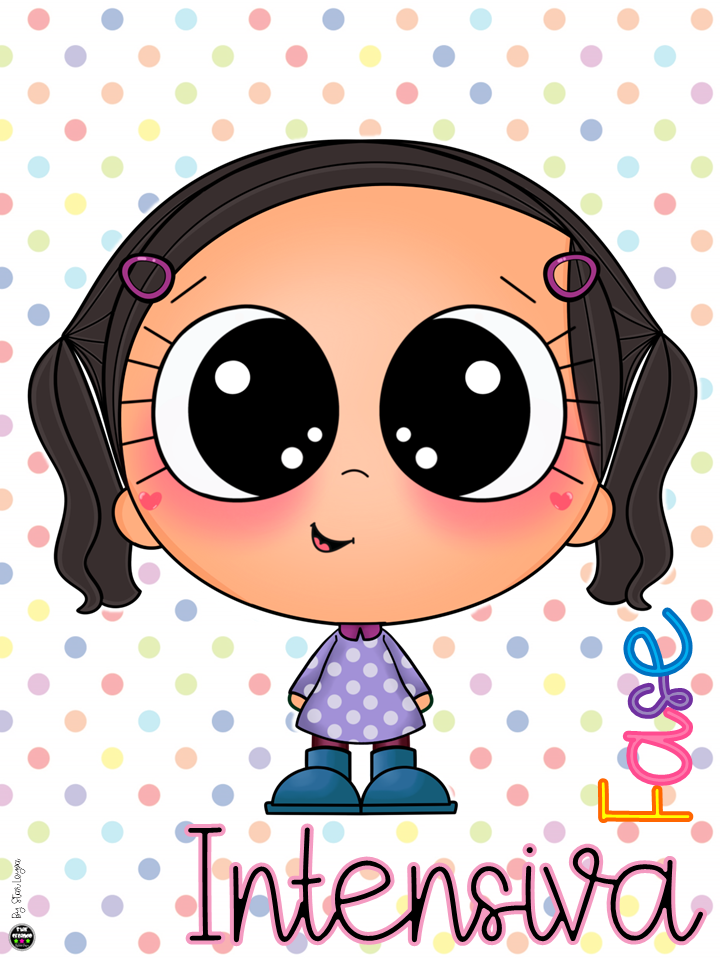 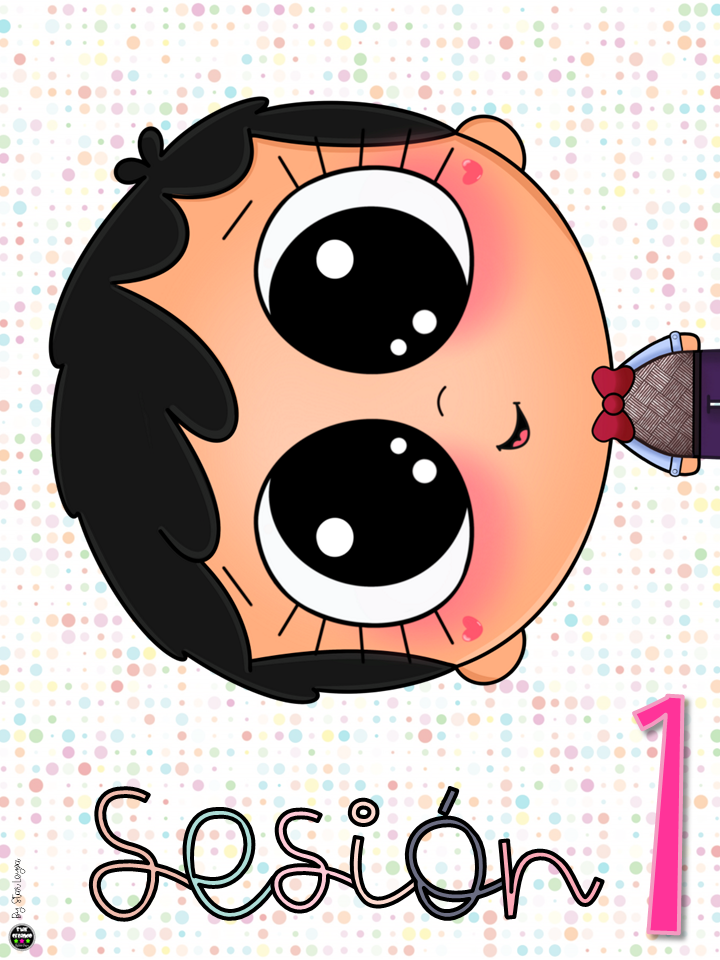 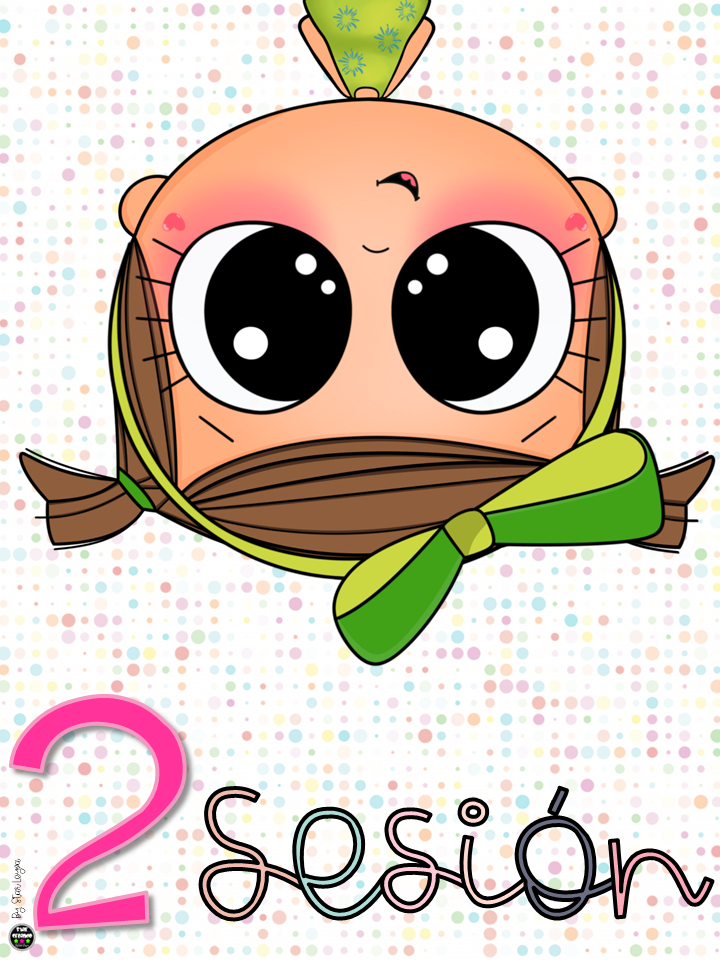 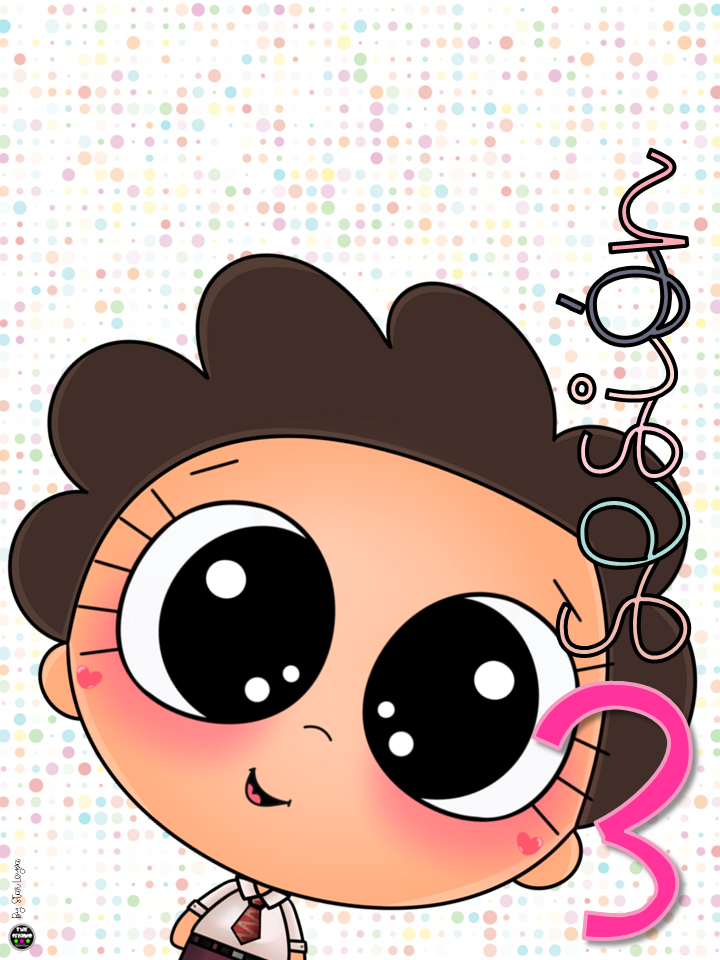 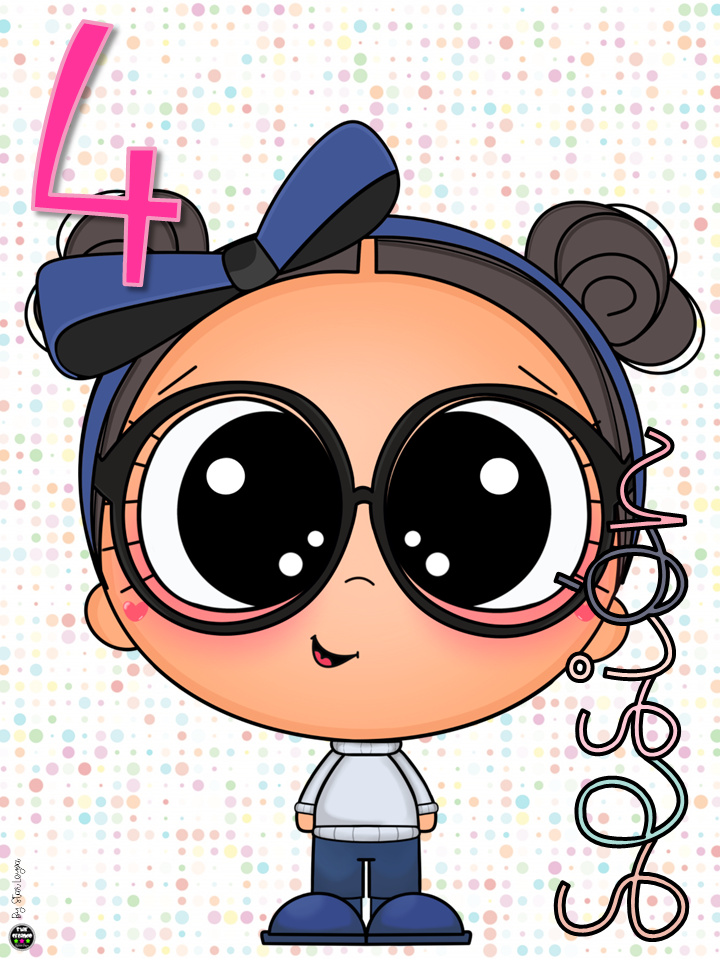 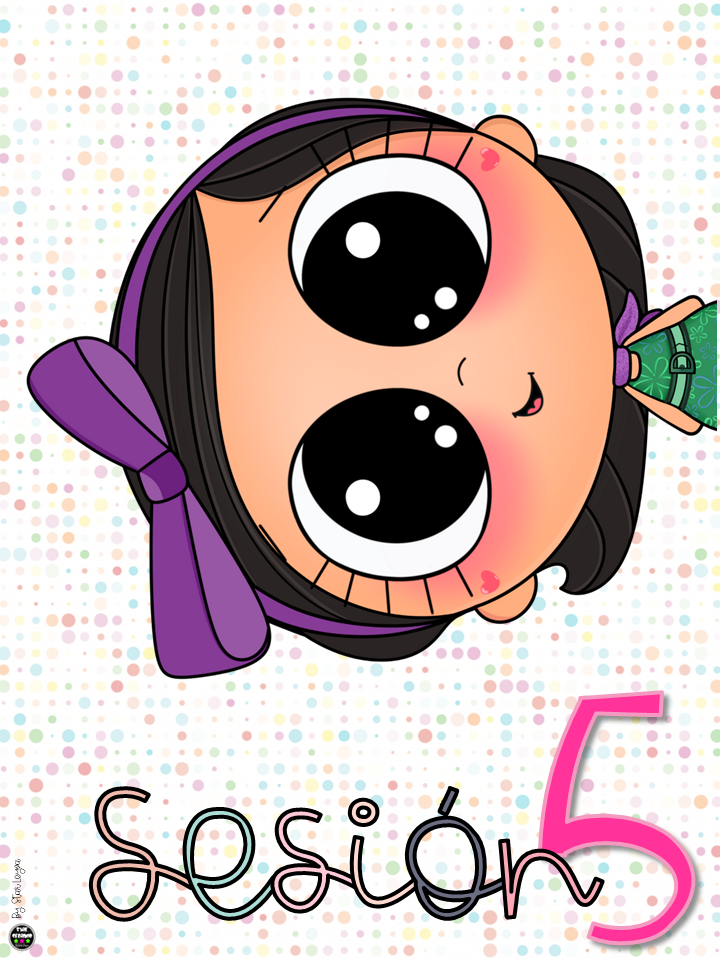 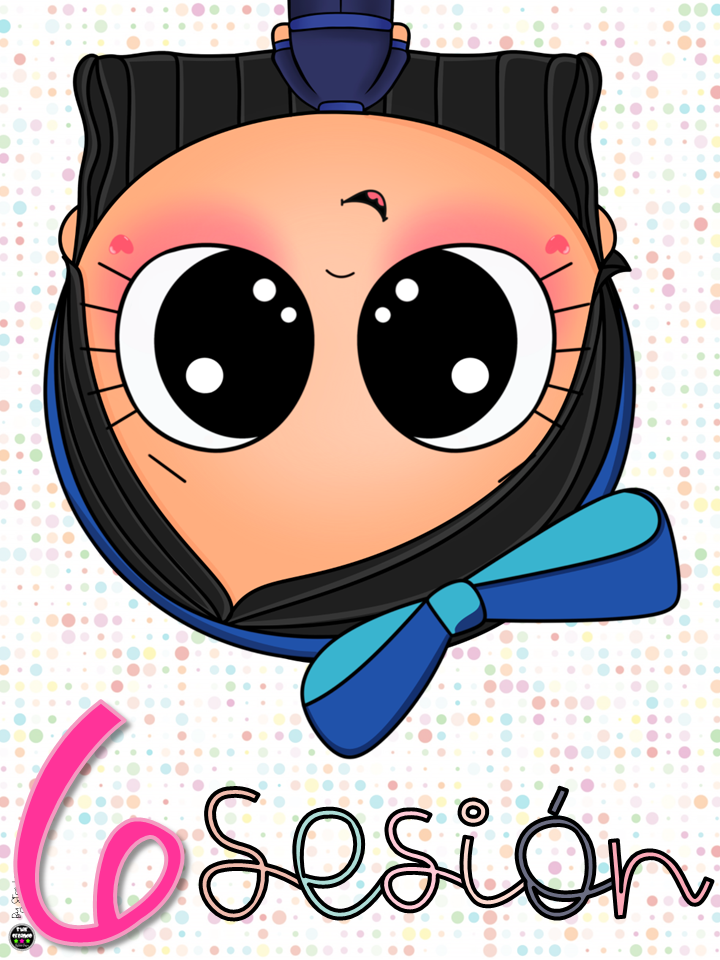 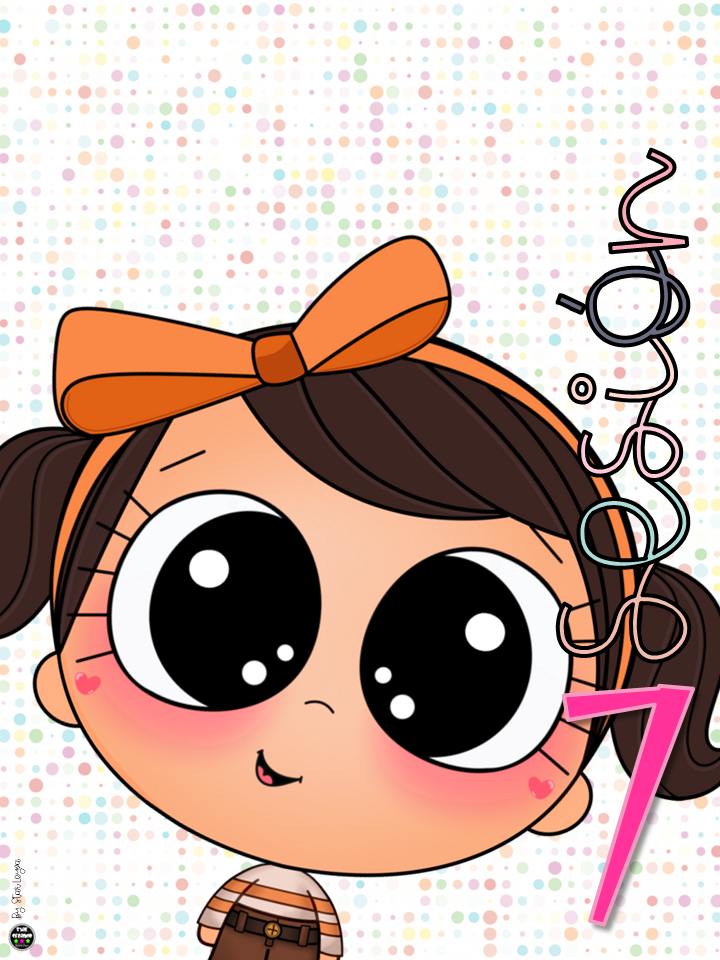 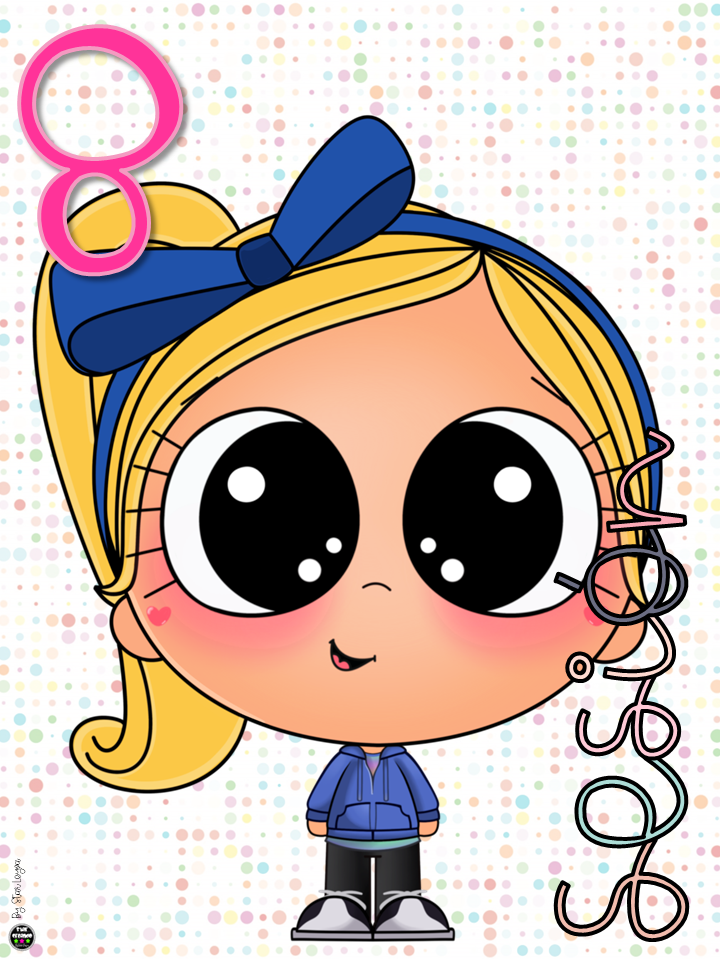 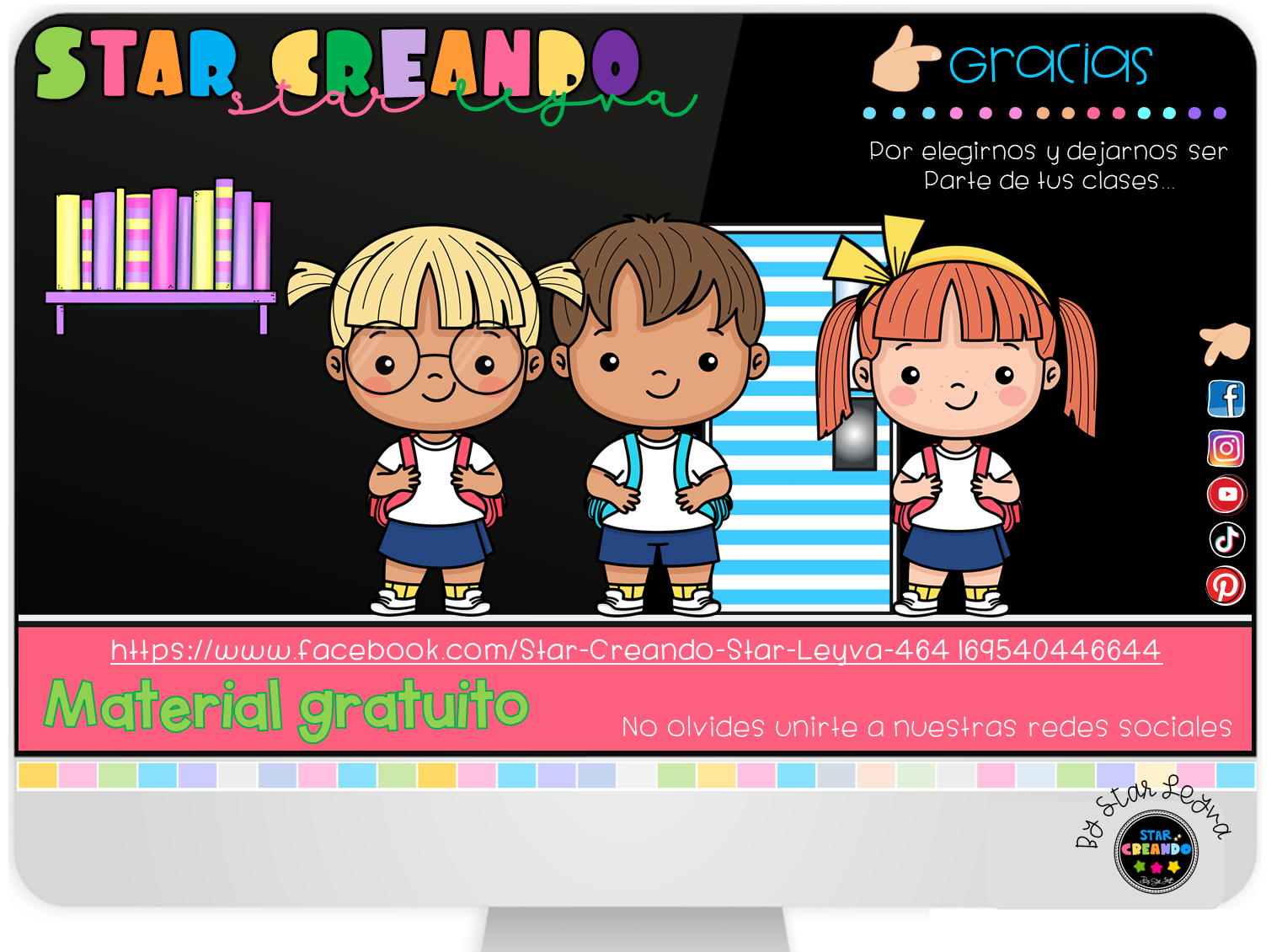